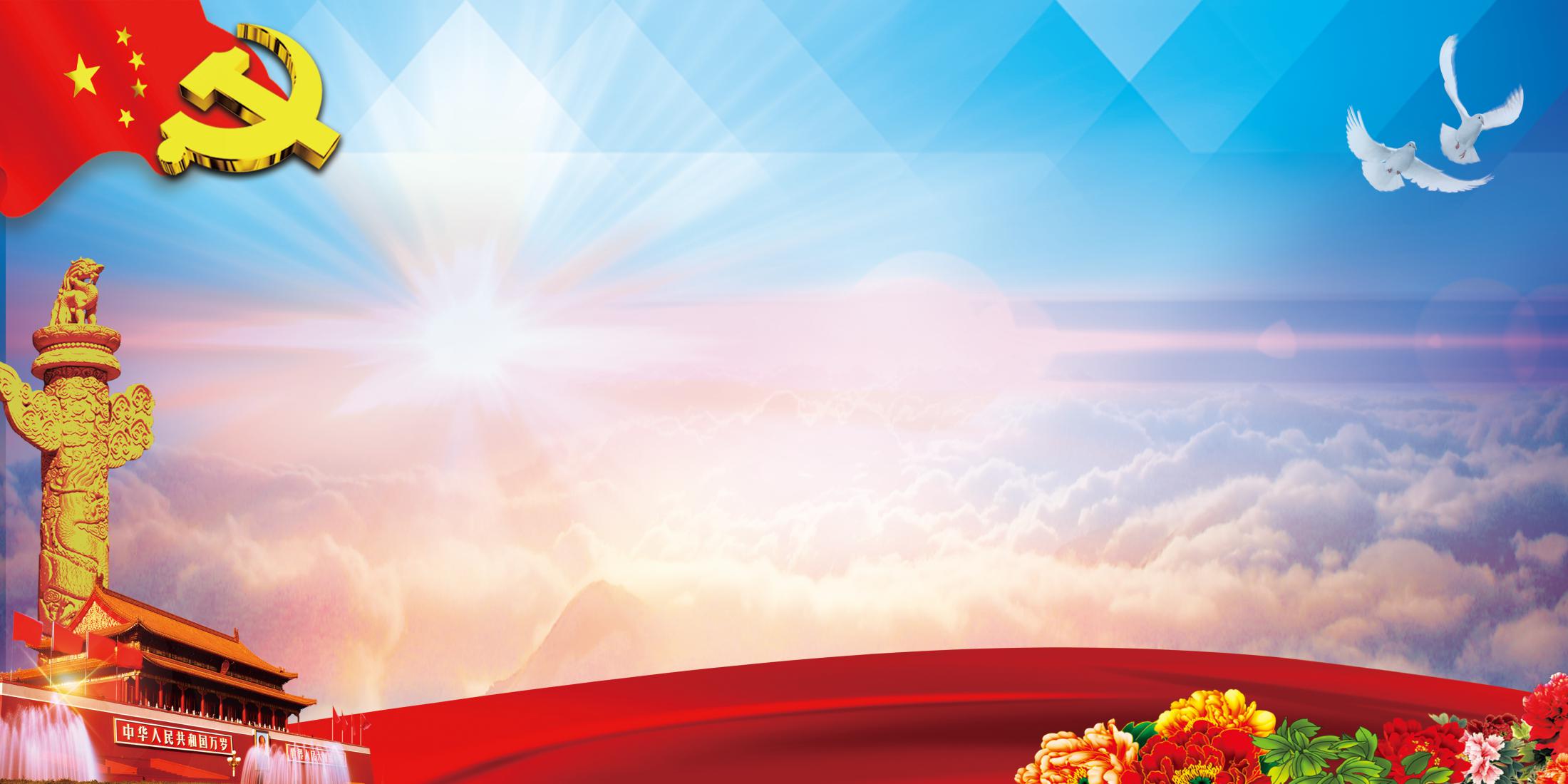 以生命自育之所是，
达全面育人新生活
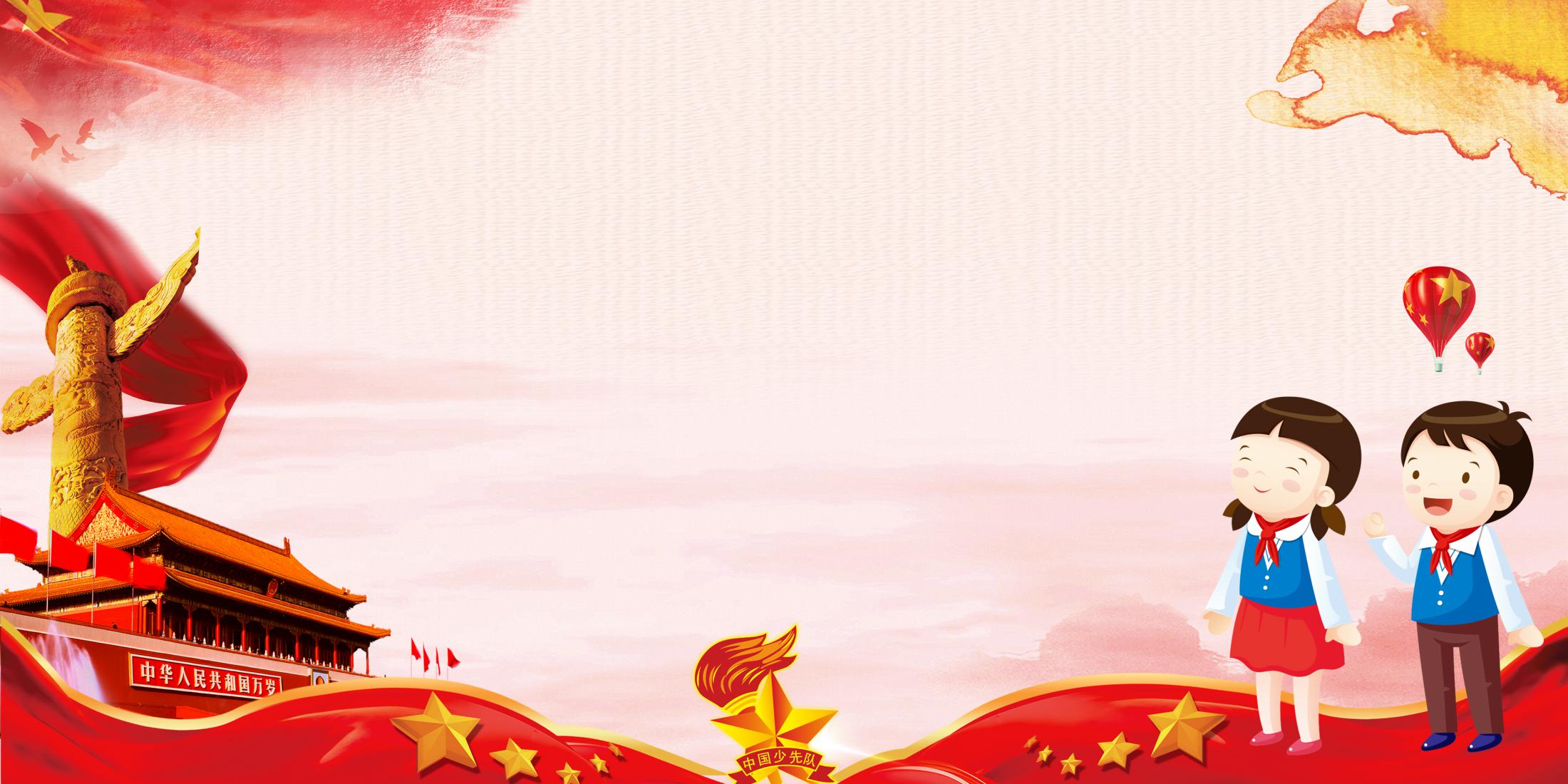 一.下足工夫，成就功夫
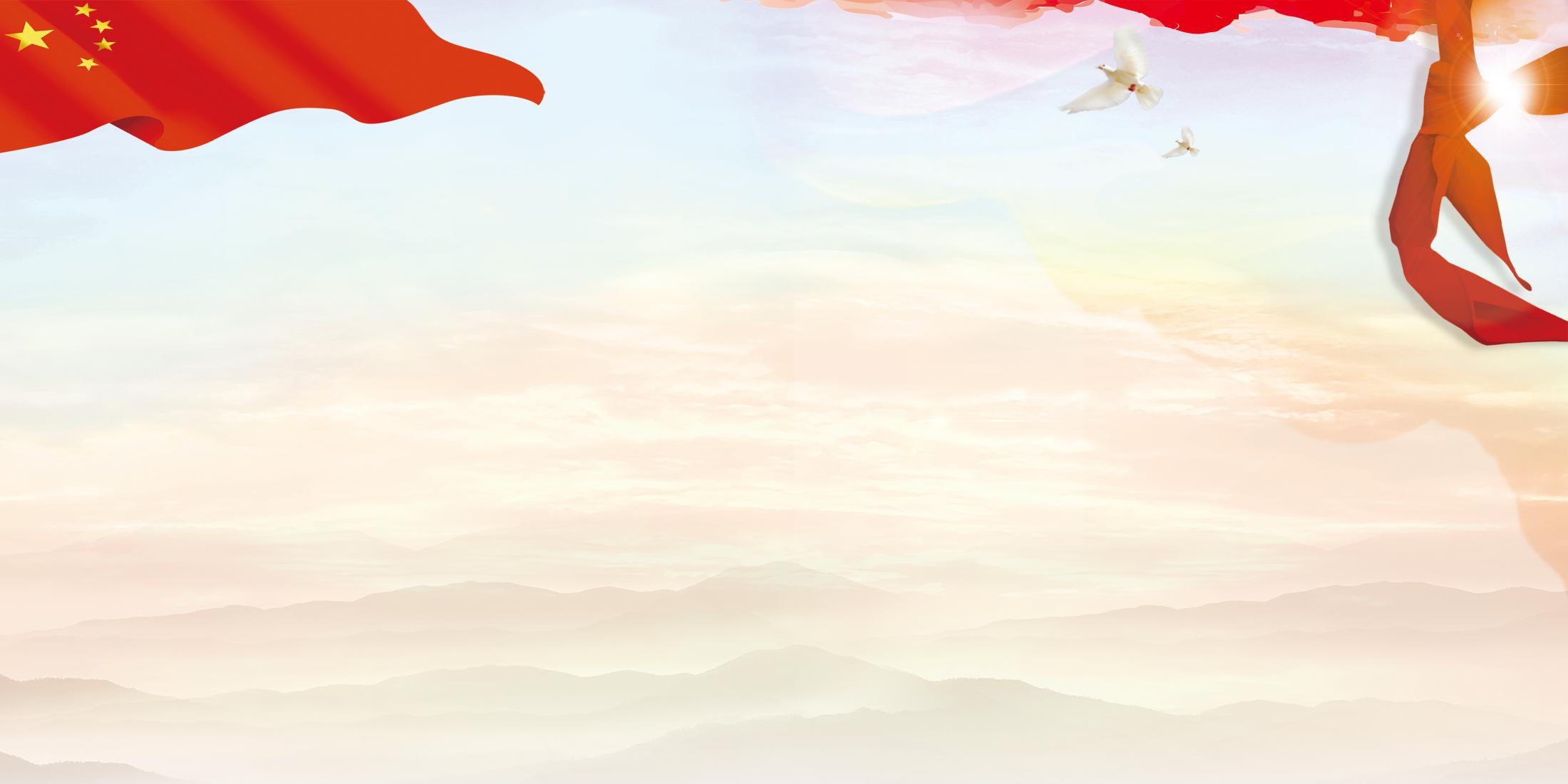 01
早阅读
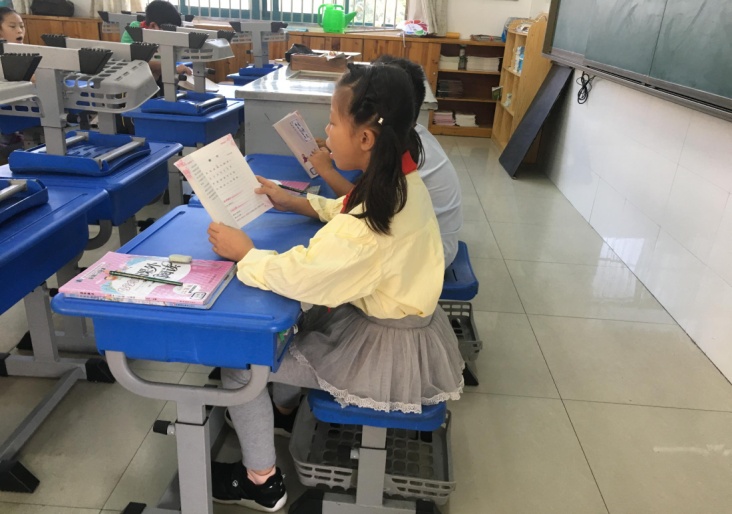 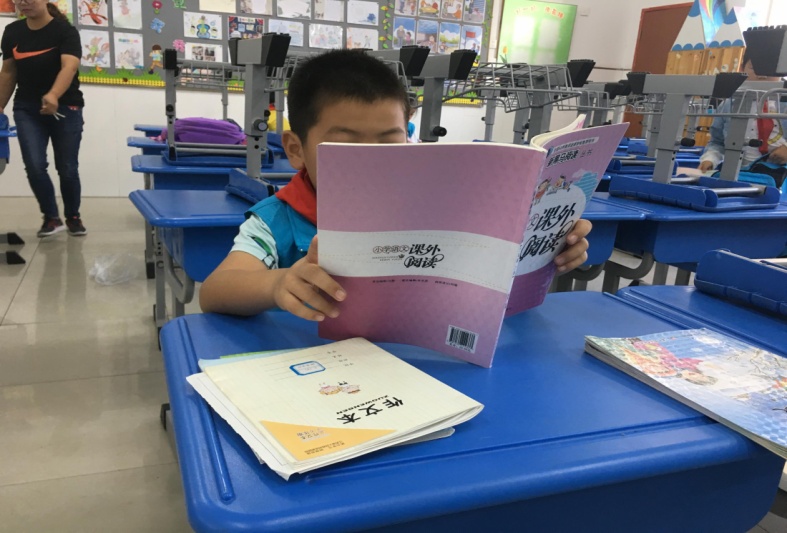 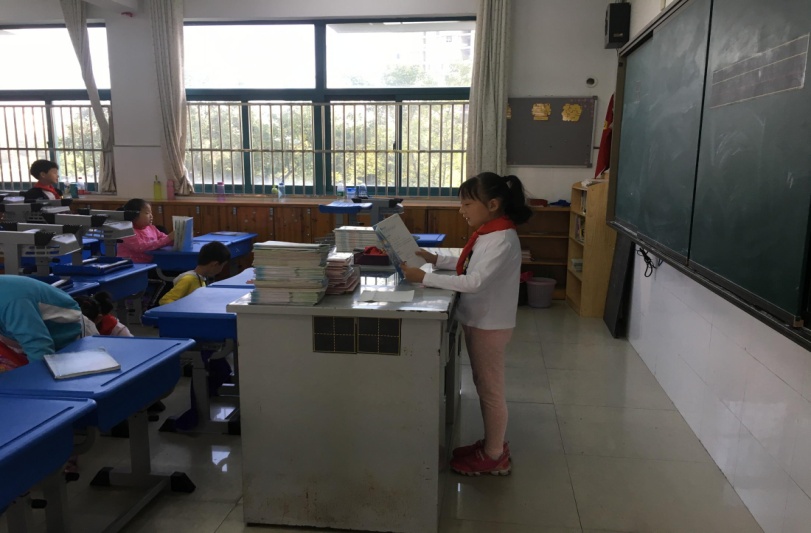 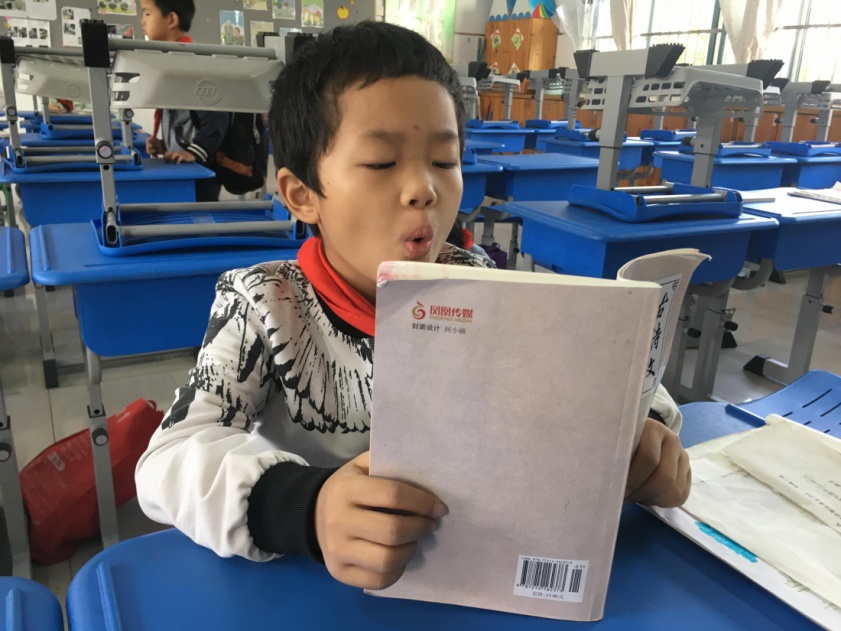 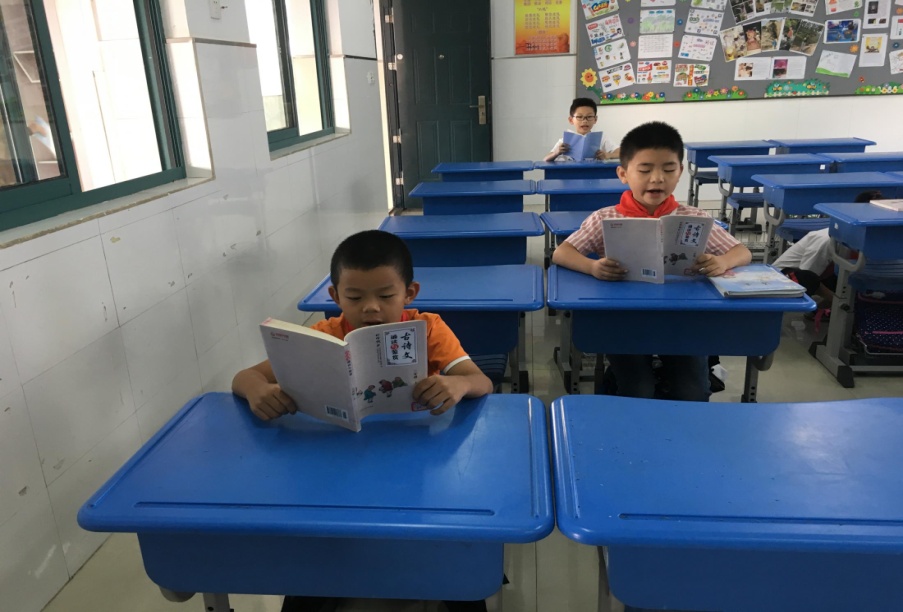 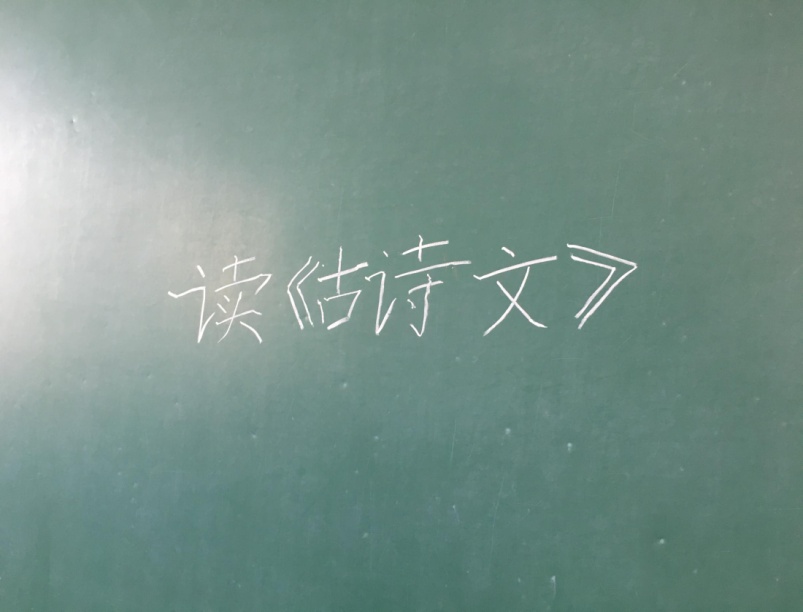 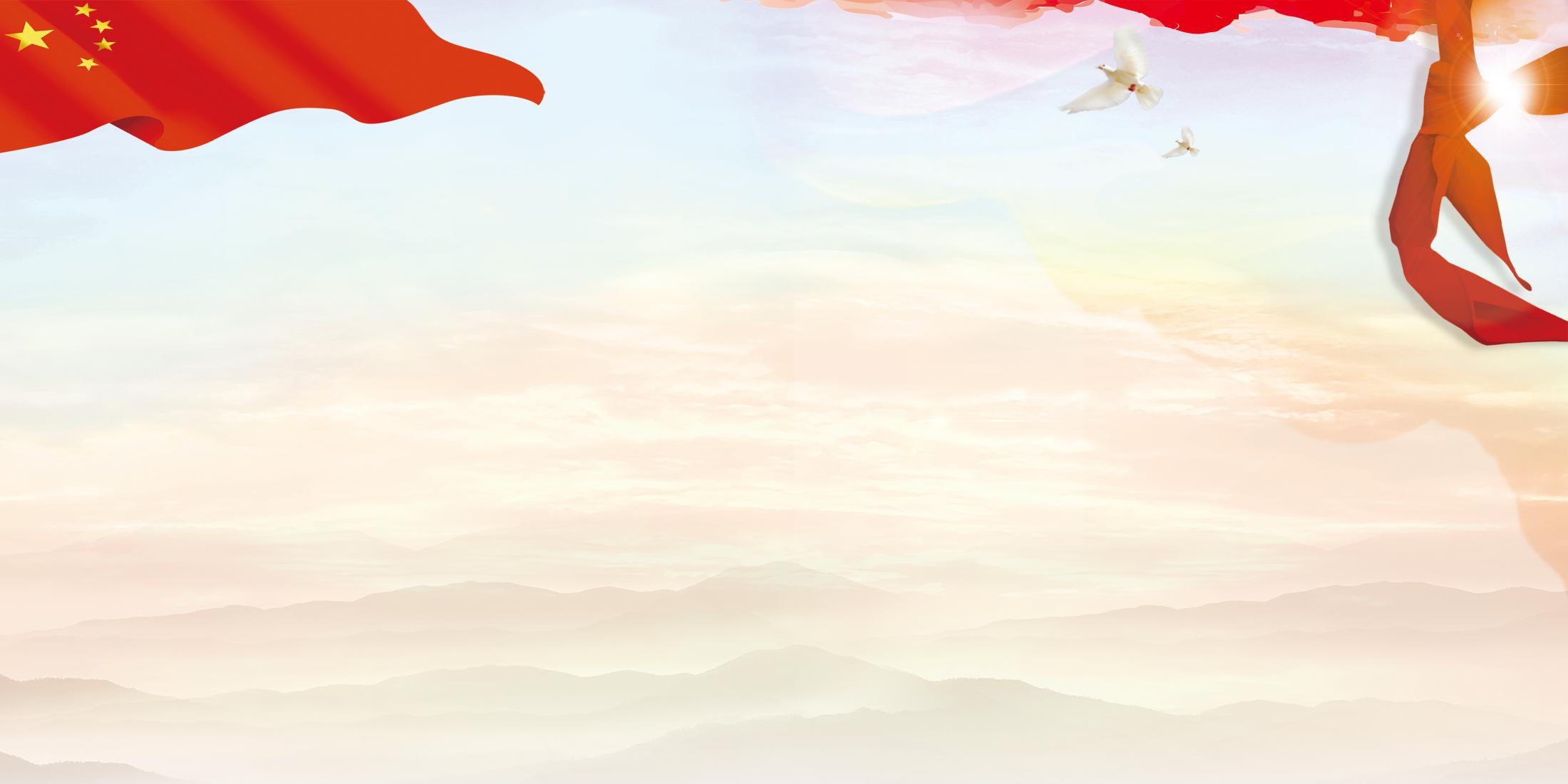 02
陪伴是最美的师爱
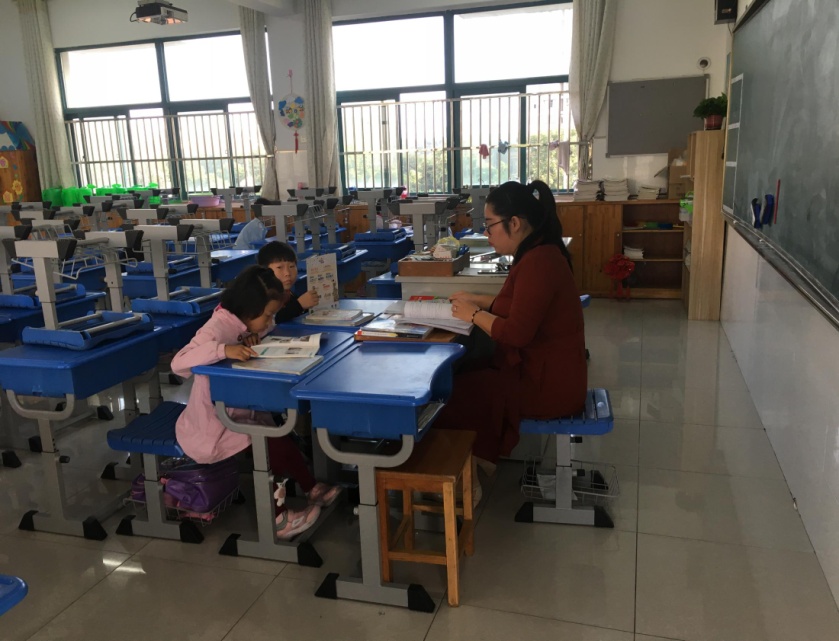 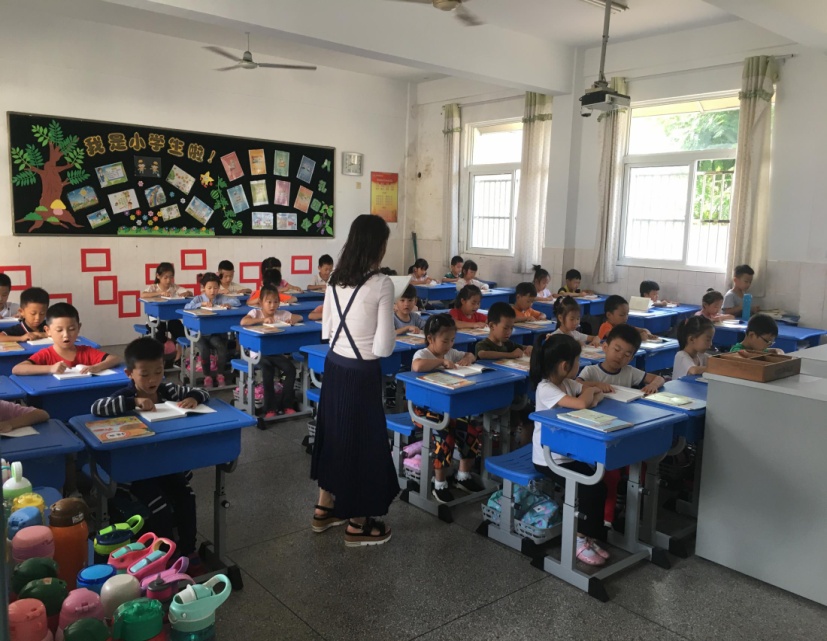 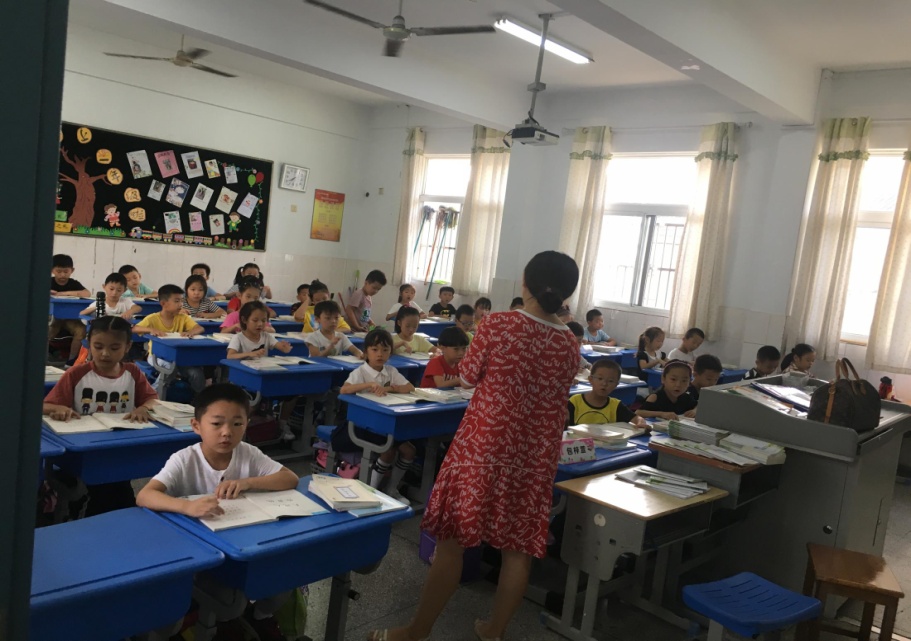 包红玲、                                                 王静、                                             唐静亚
功夫：布置早读任务，安排小领读员

工夫：早早进班，温情陪伴。
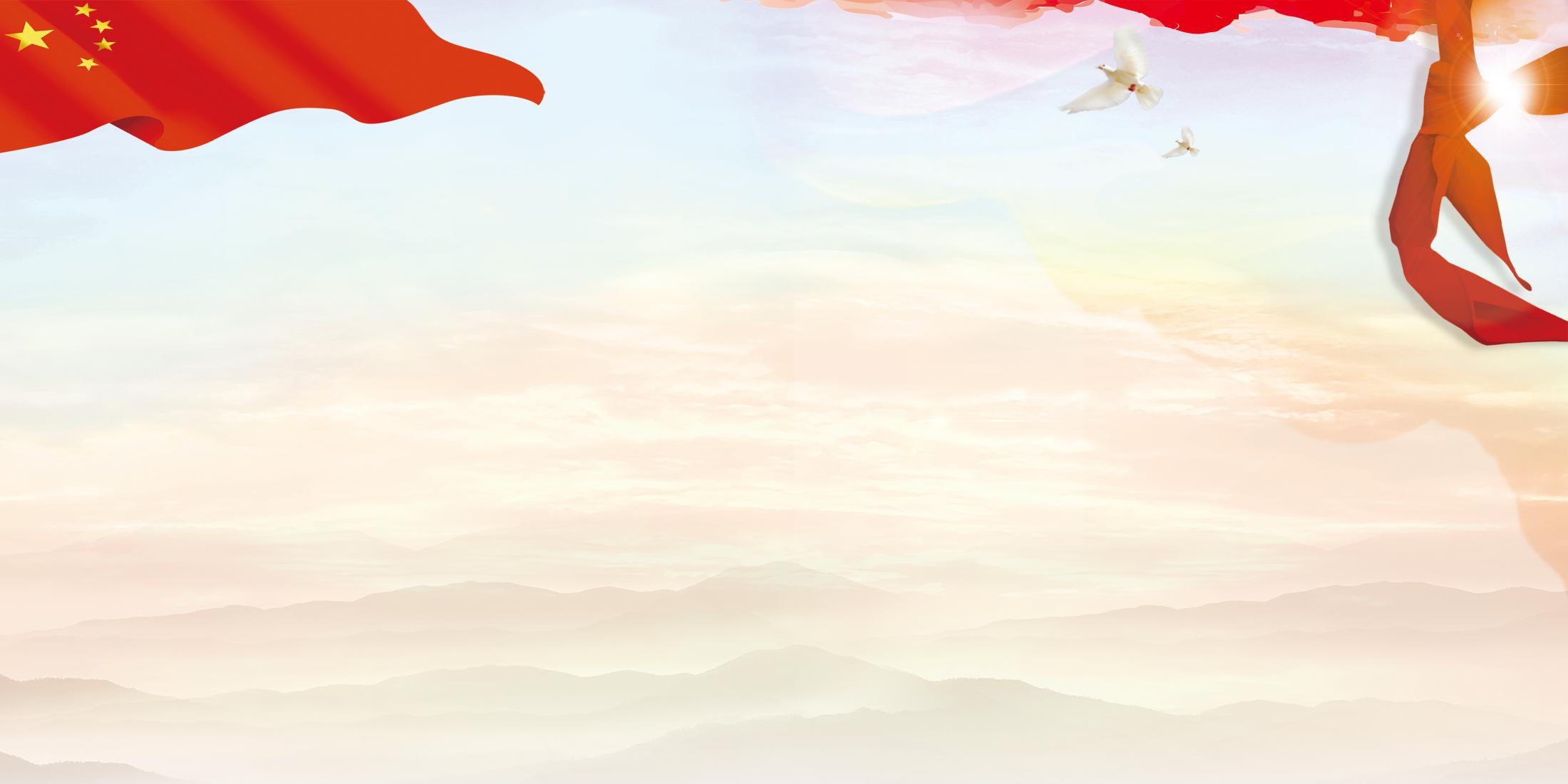 03
功夫：恪尽职守   工夫：严格执行
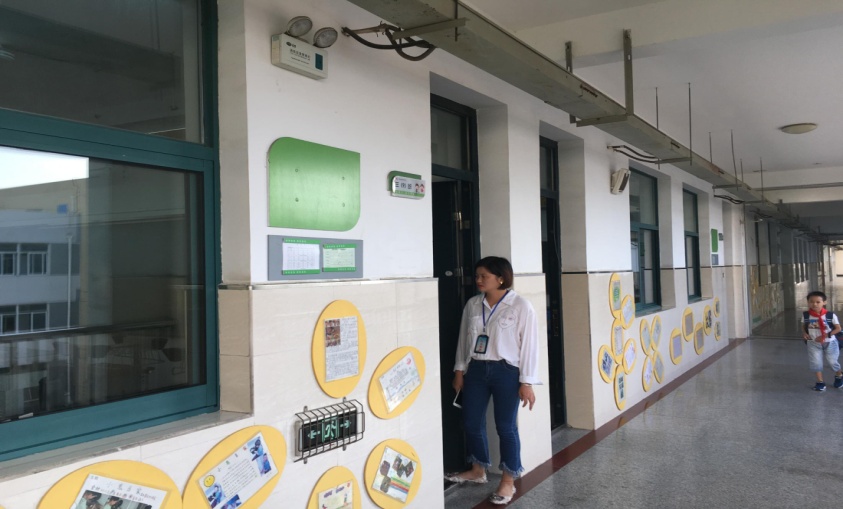 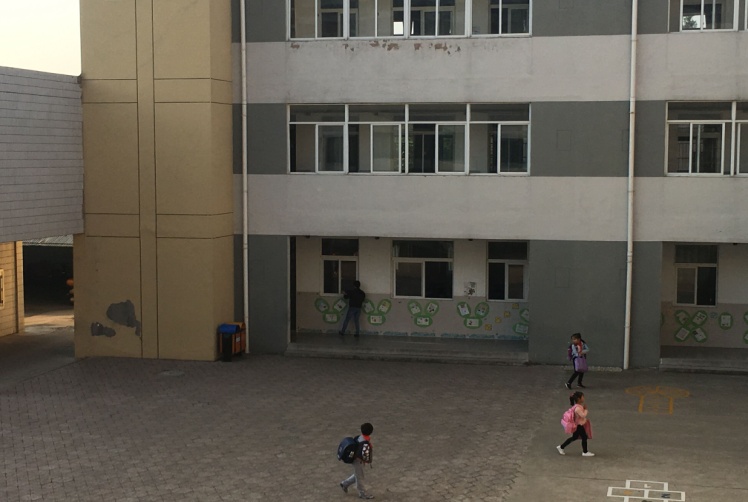 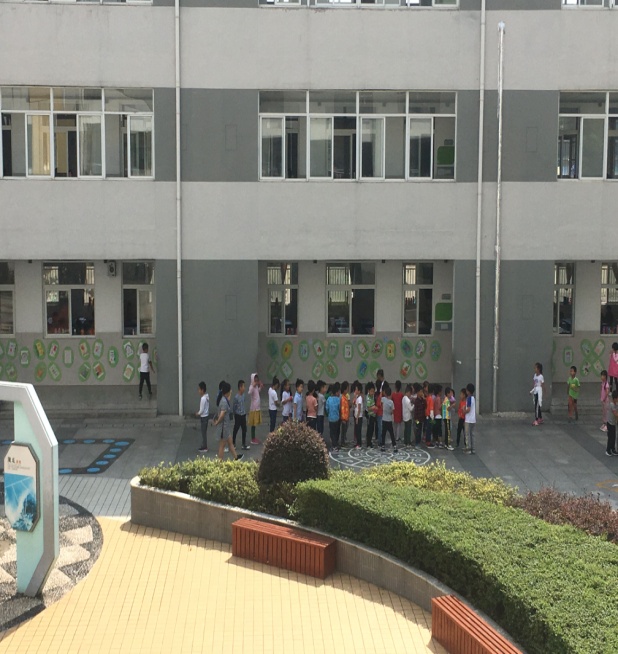 杨慧、 黄飞、卢园园（图3还有顾英老师在整队）
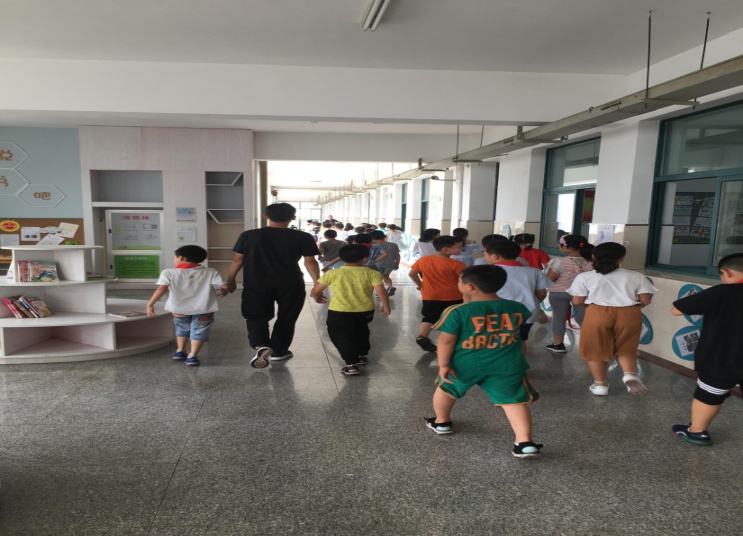 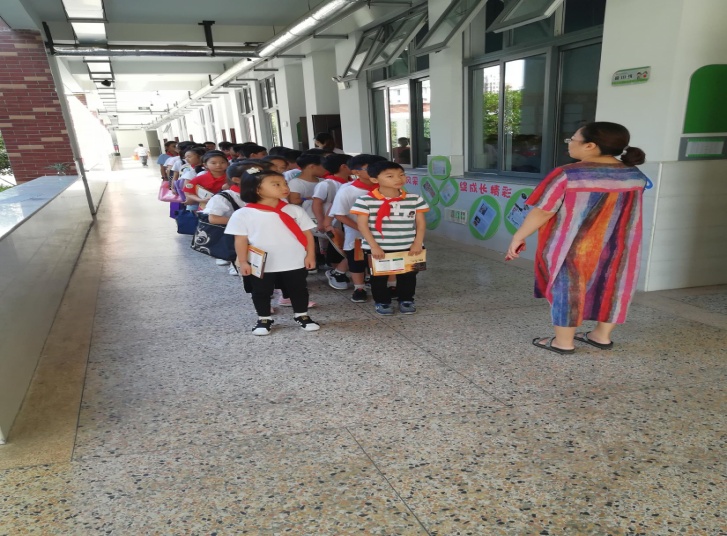 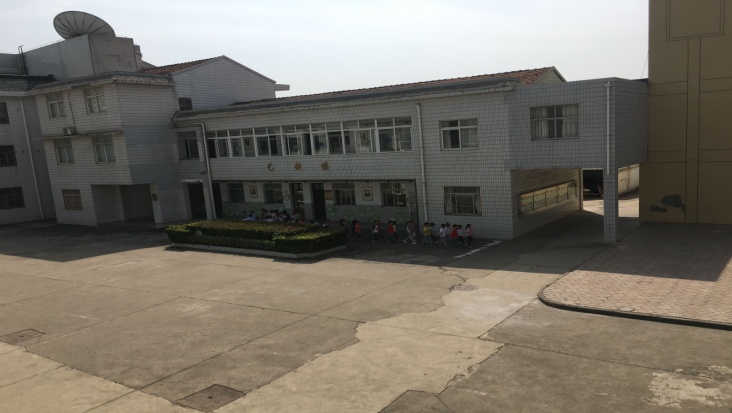 朱莹、史高伟、洪亚芬
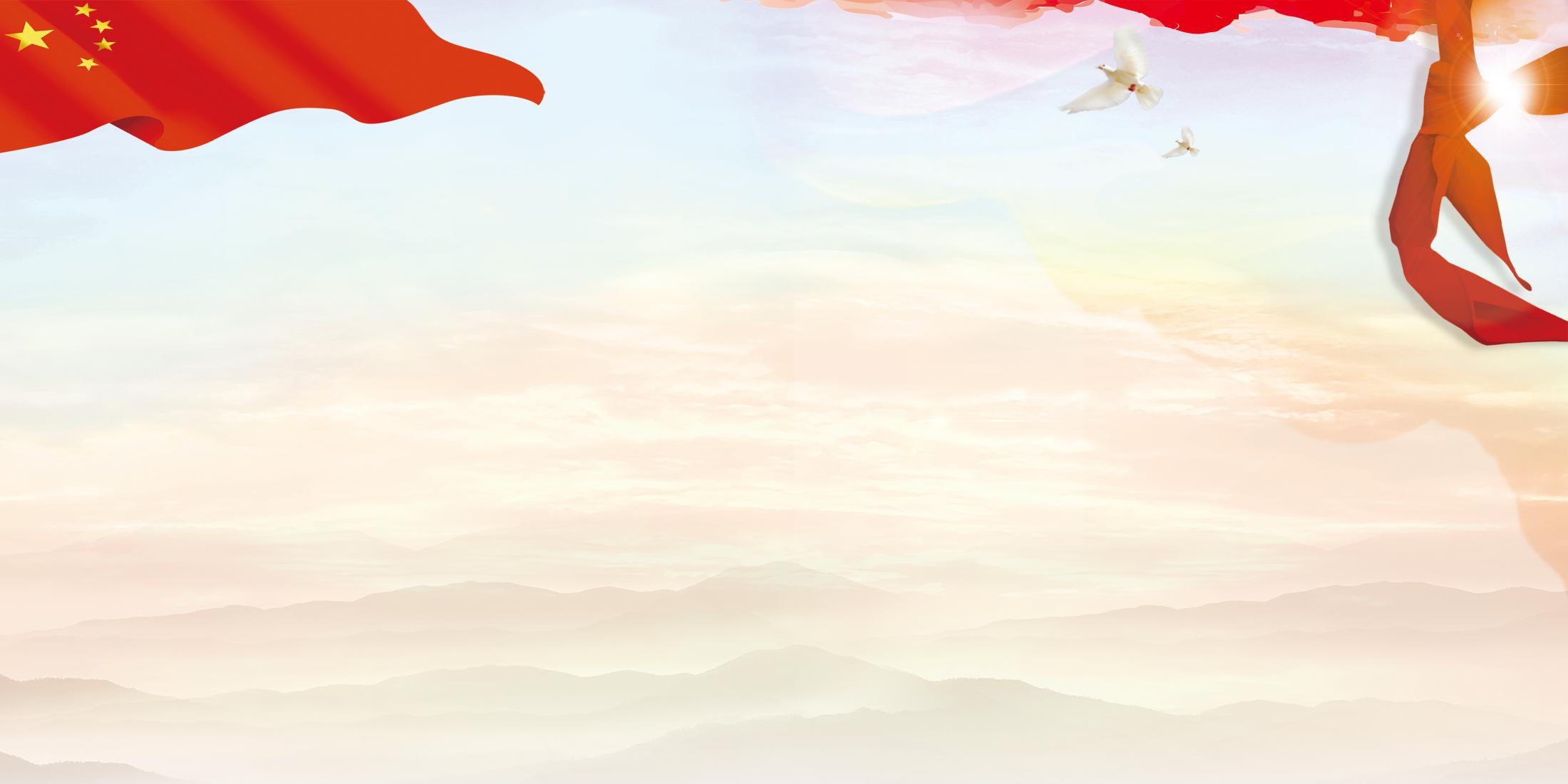 大课间
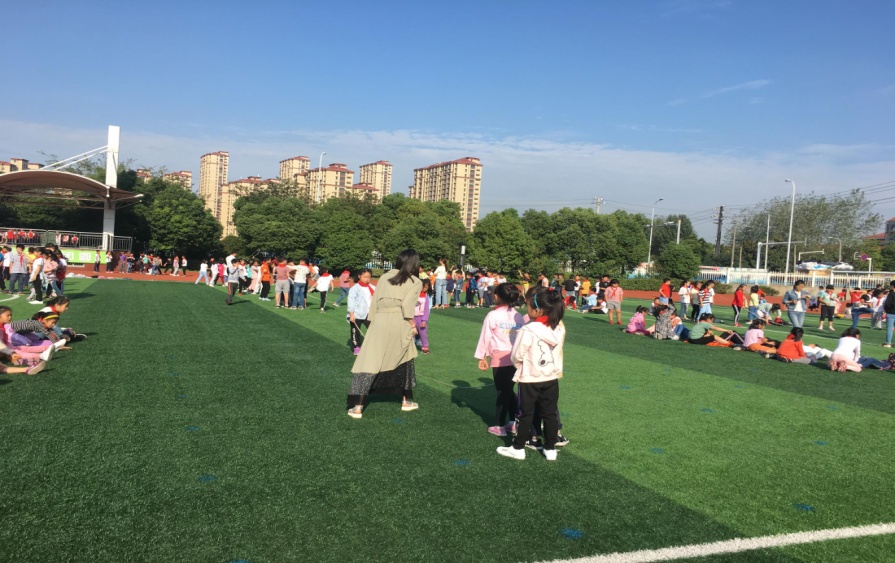 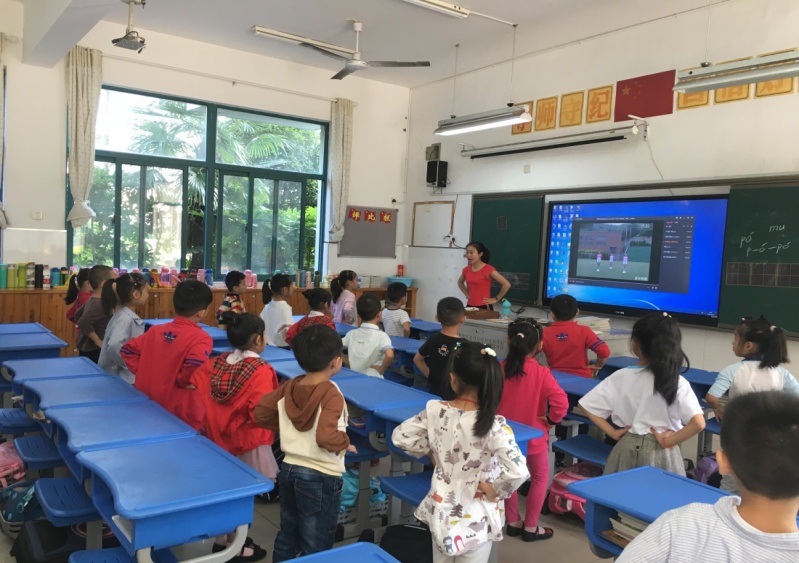 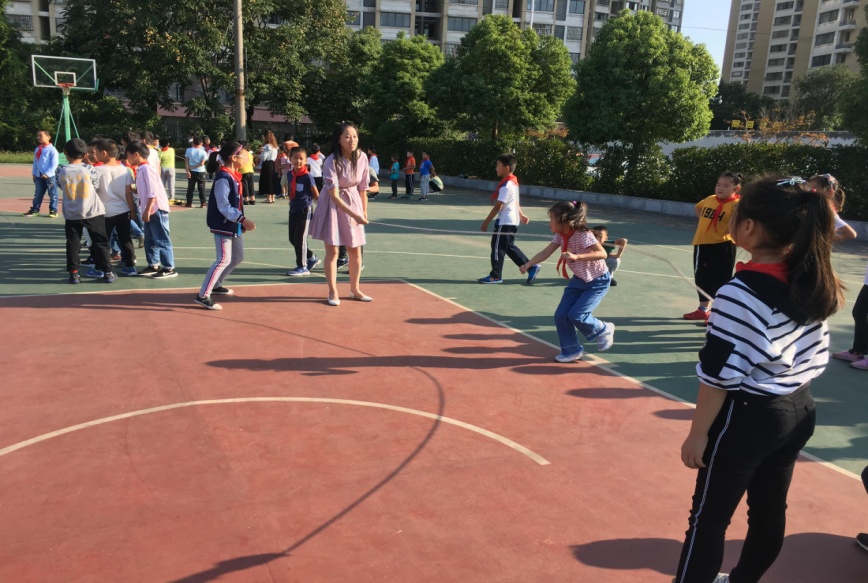 花叶                                         官志敏                                         韩翠
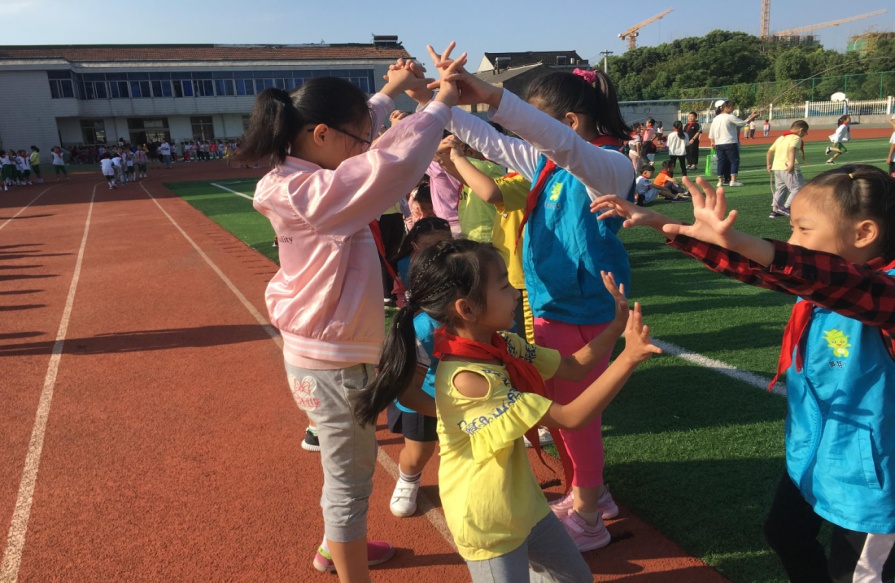 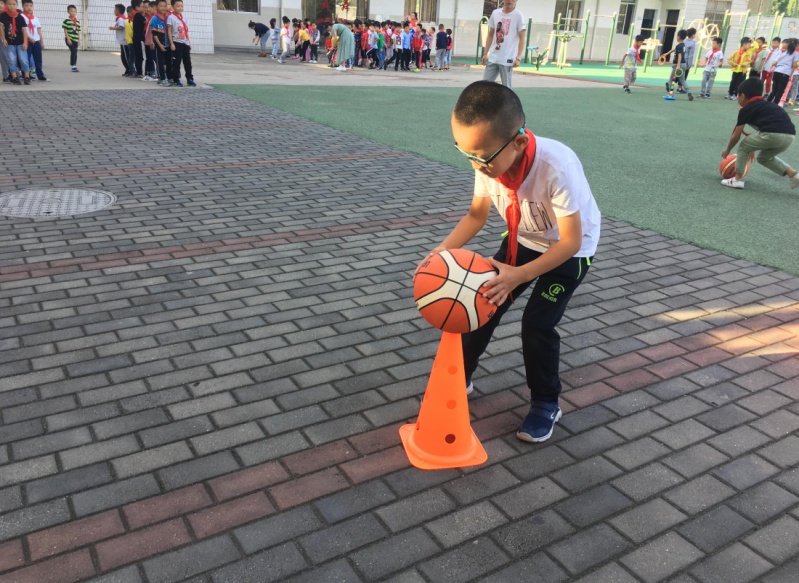 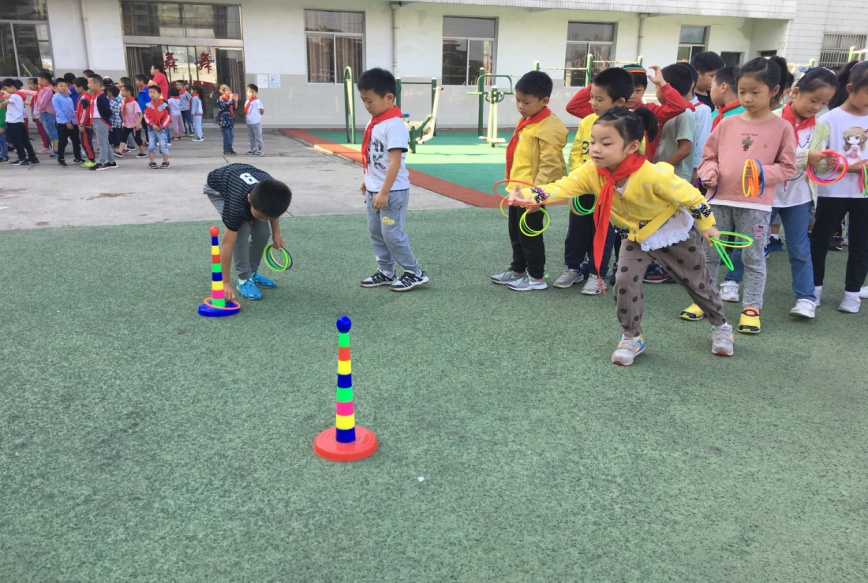 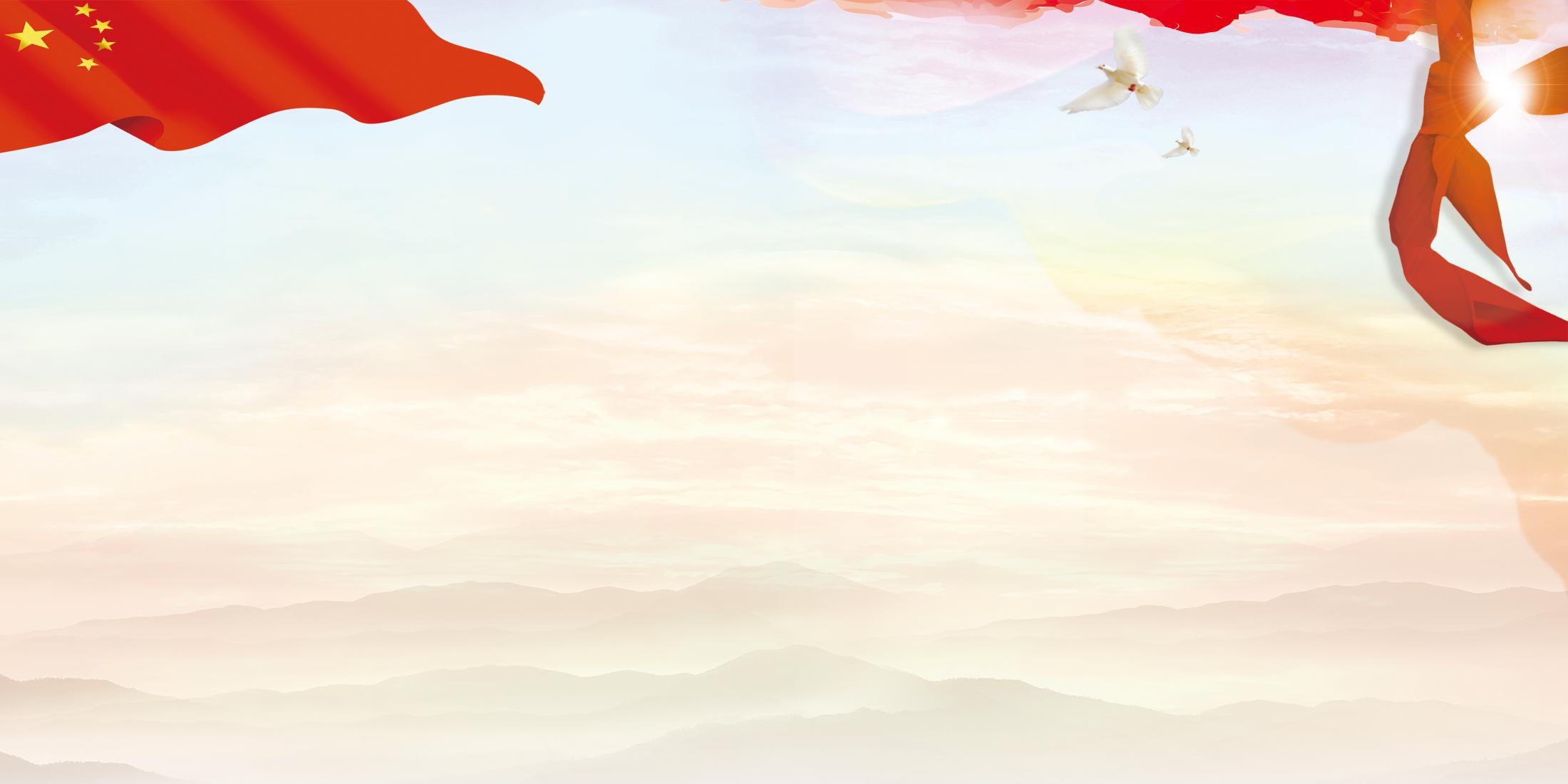 03
功夫：恪尽职守   工夫：严格执行
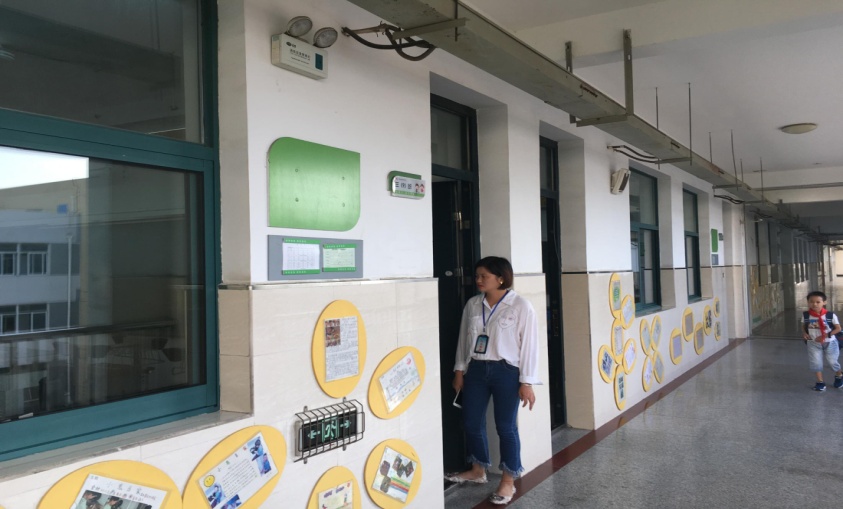 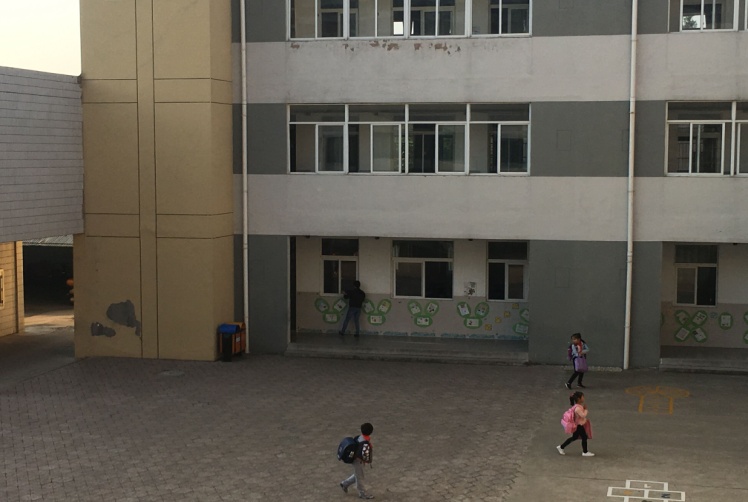 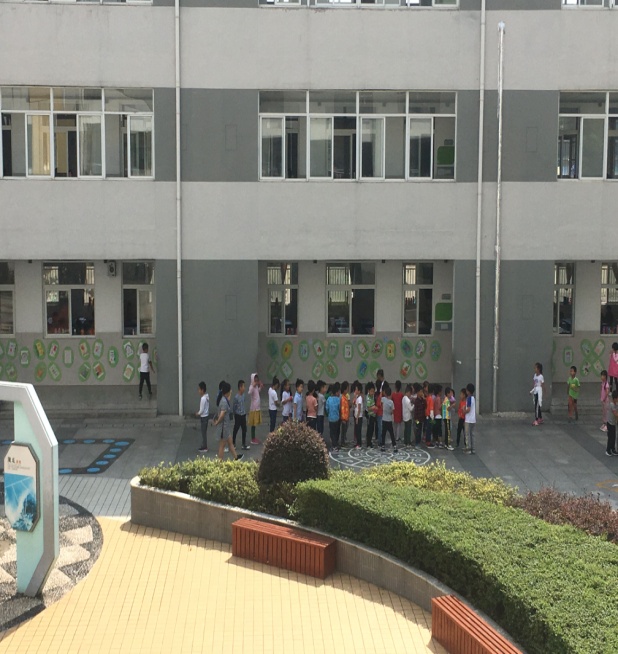 杨慧、 黄飞、卢园园（图3还有顾英老师在整队）
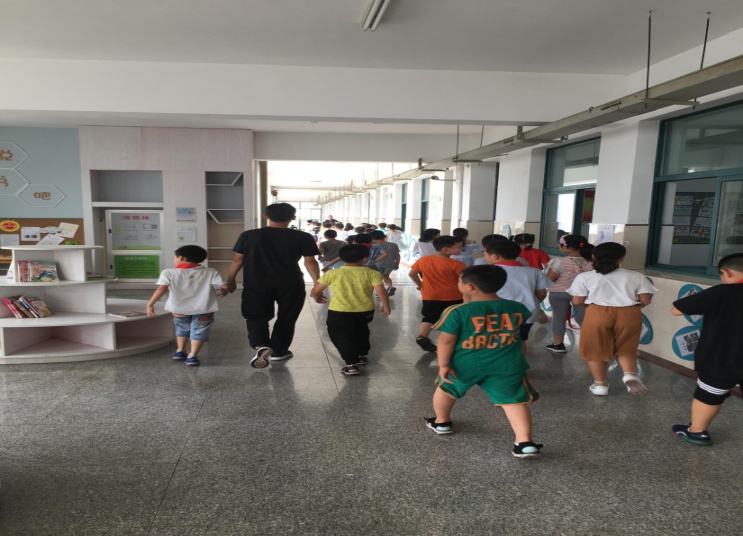 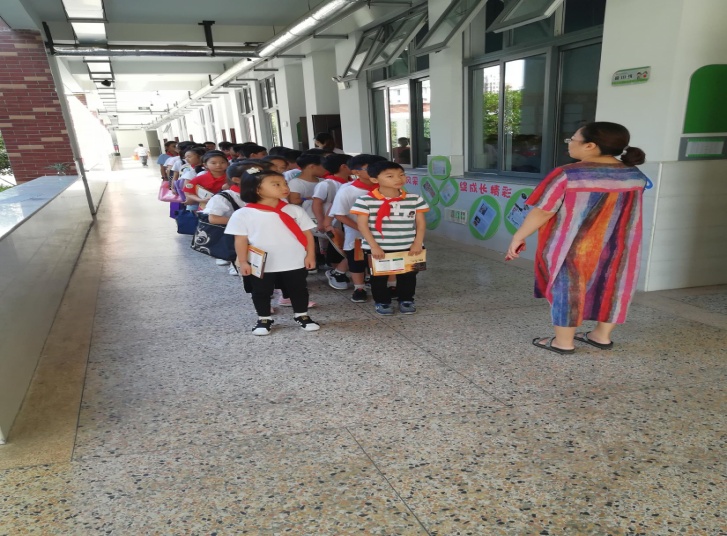 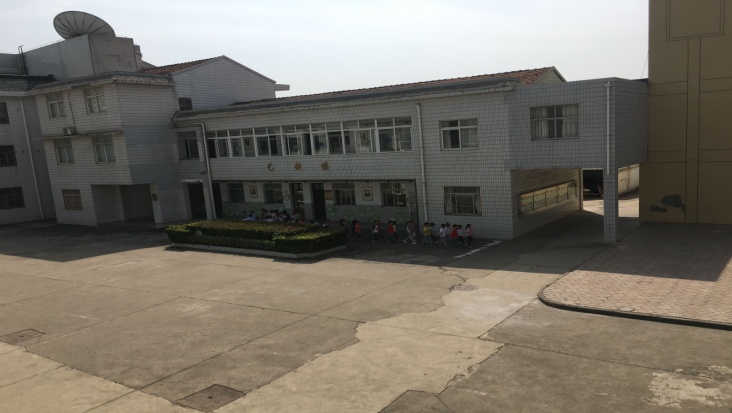 朱莹、史高伟、洪亚芬
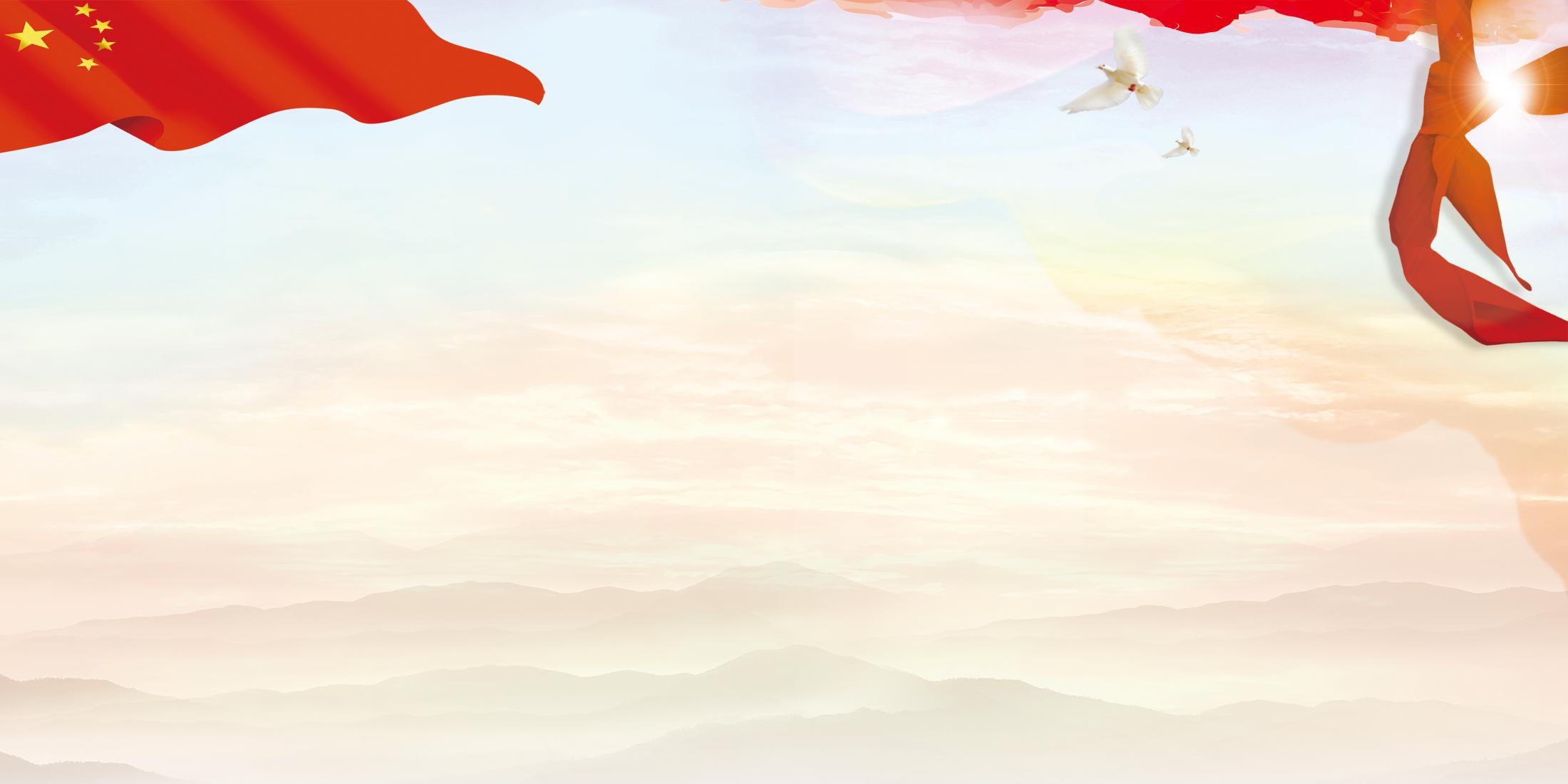 午间用餐：建立岗位+学会服从+智慧评价
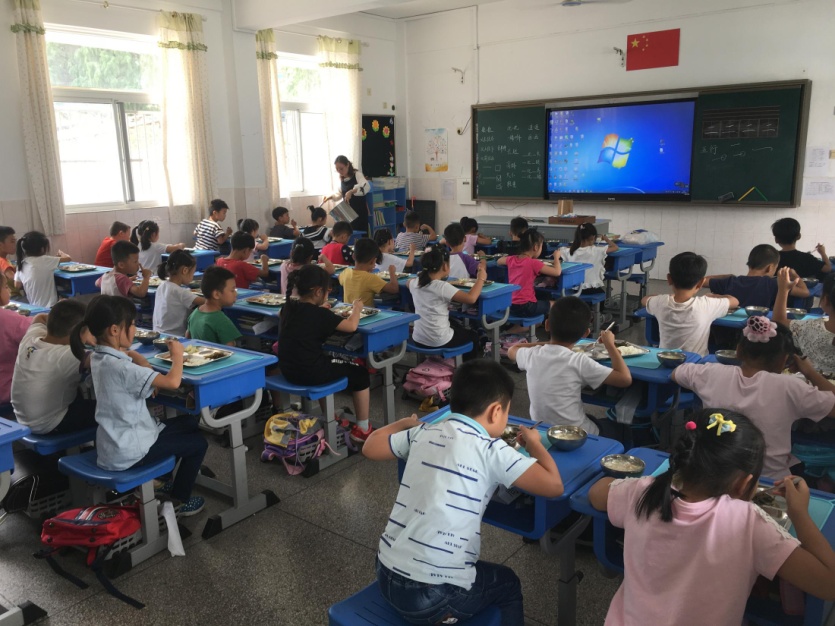 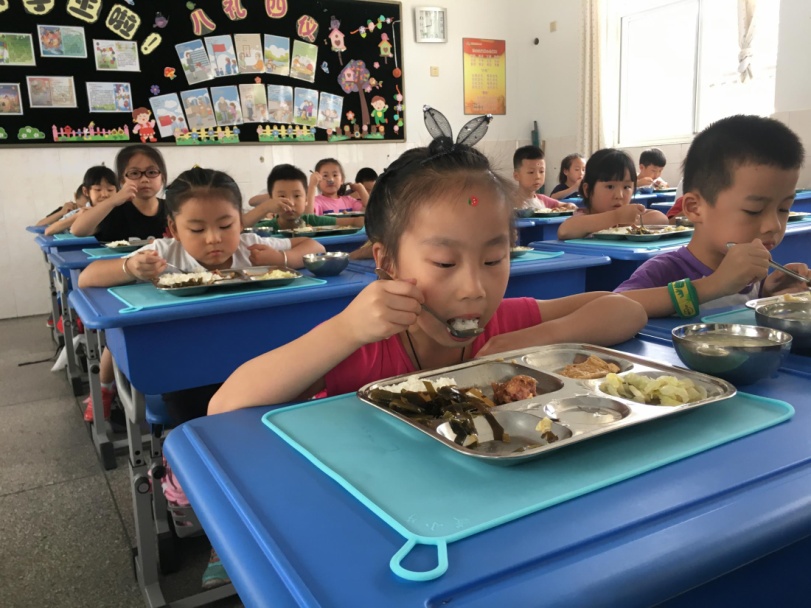 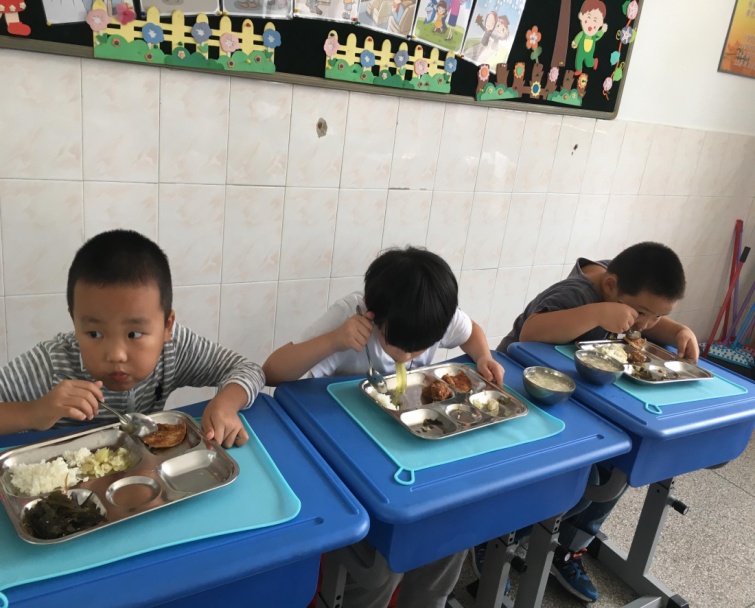 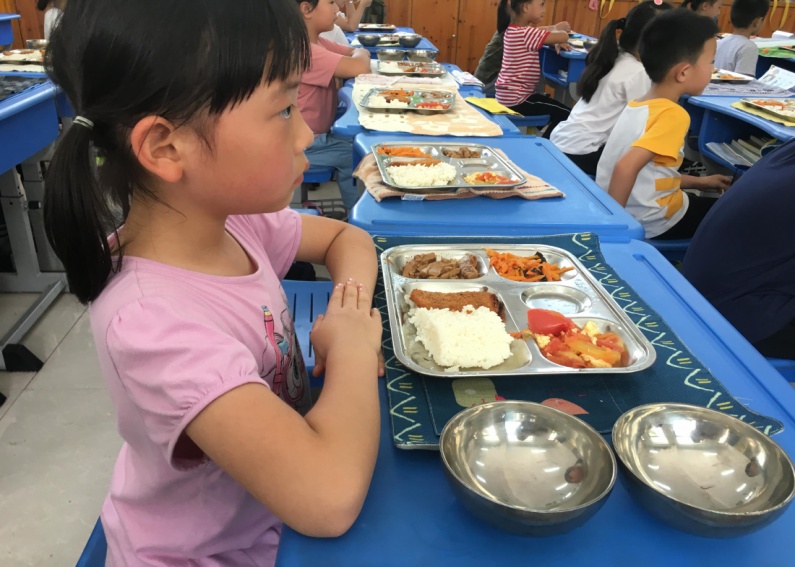 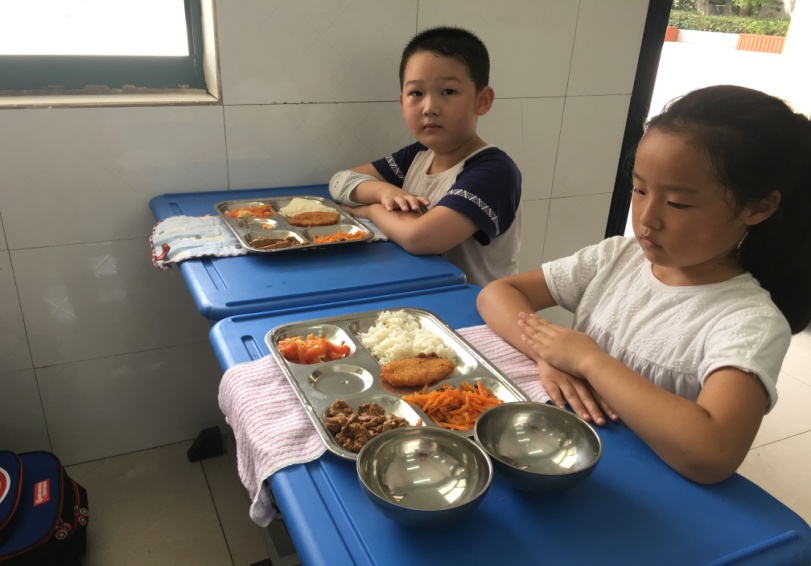 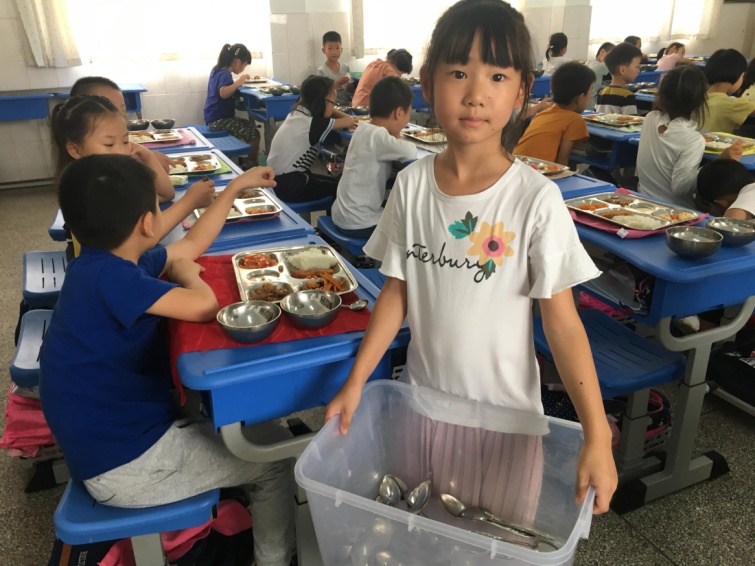 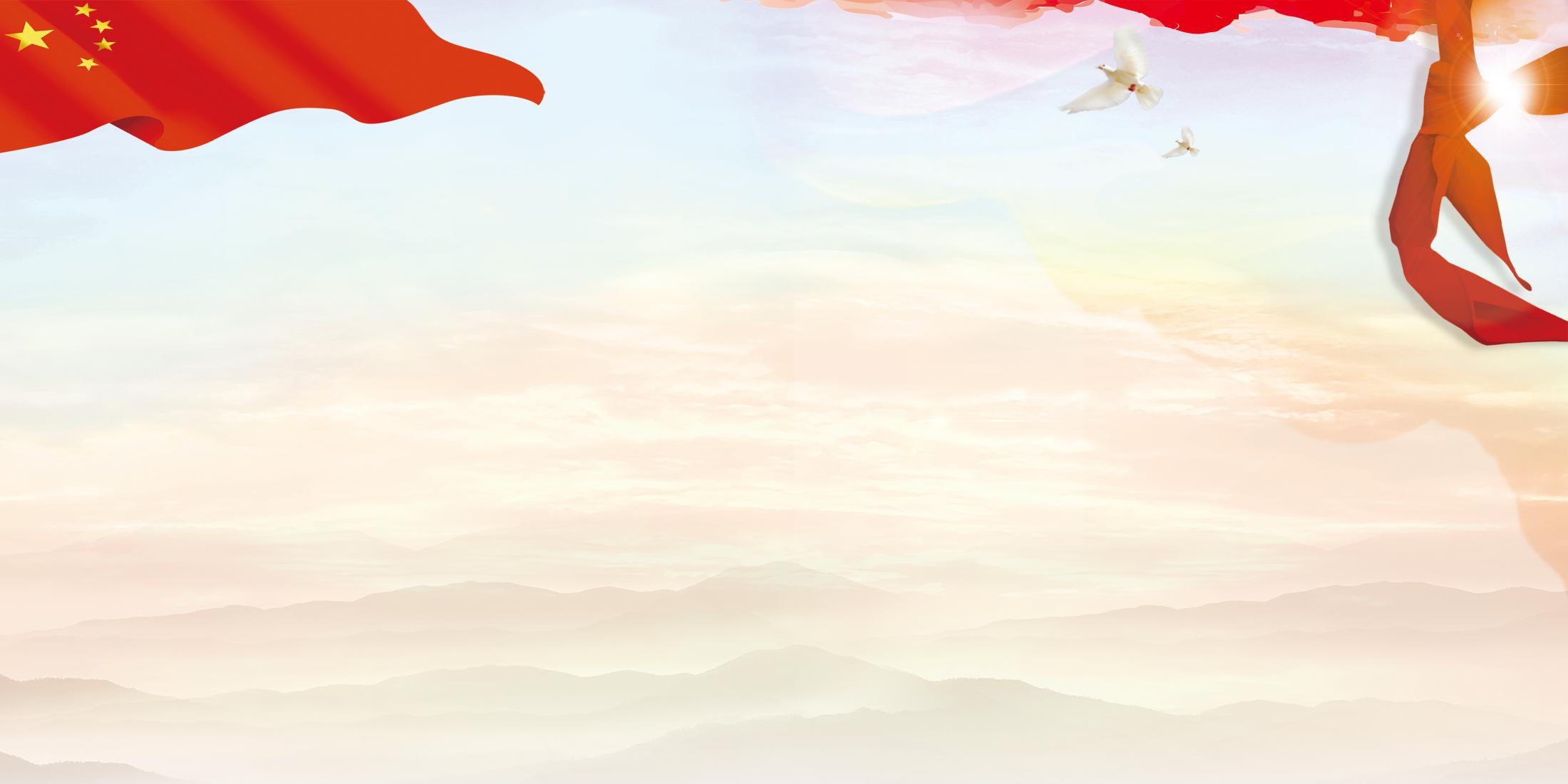 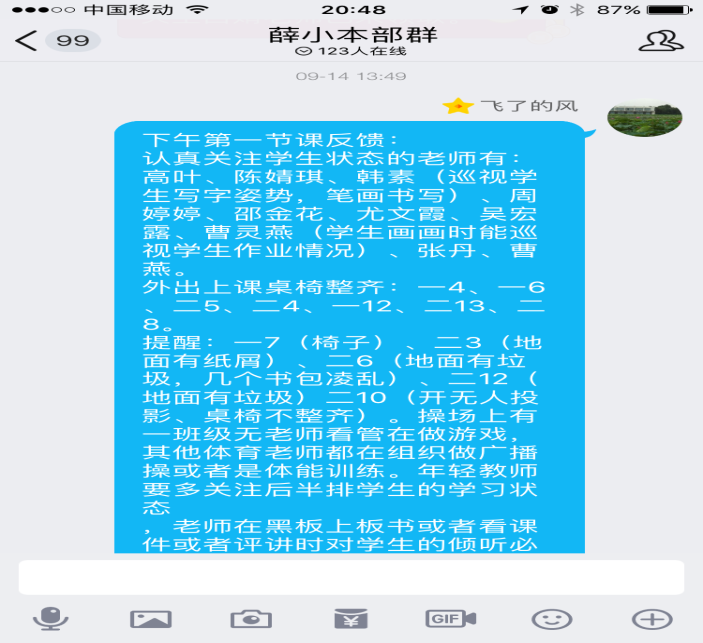 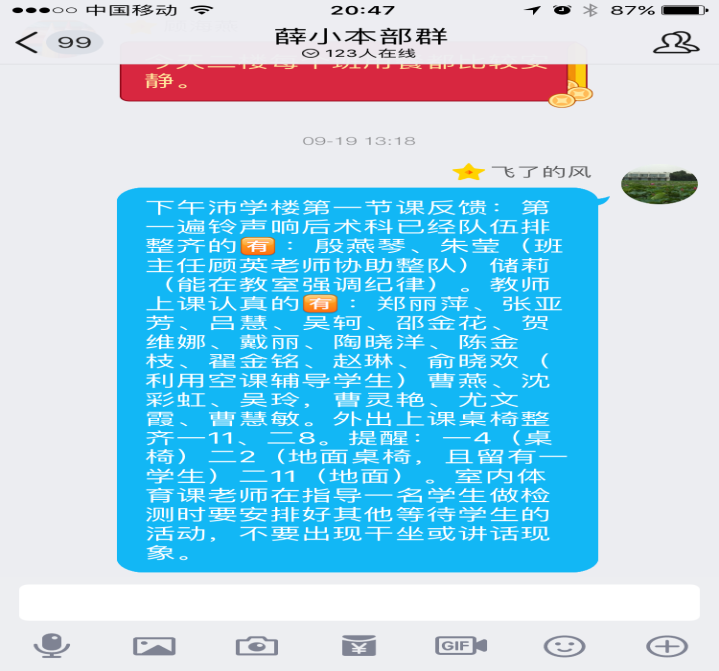 不管什么时候，
都是那种状态！
巡课
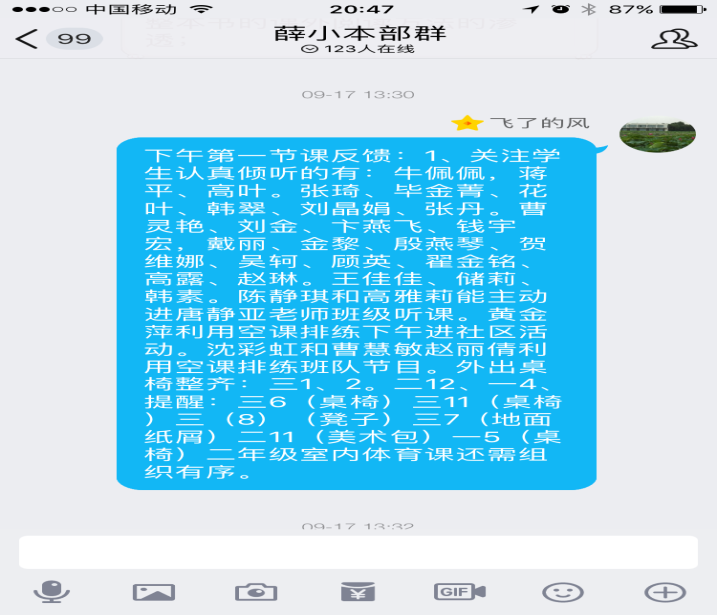 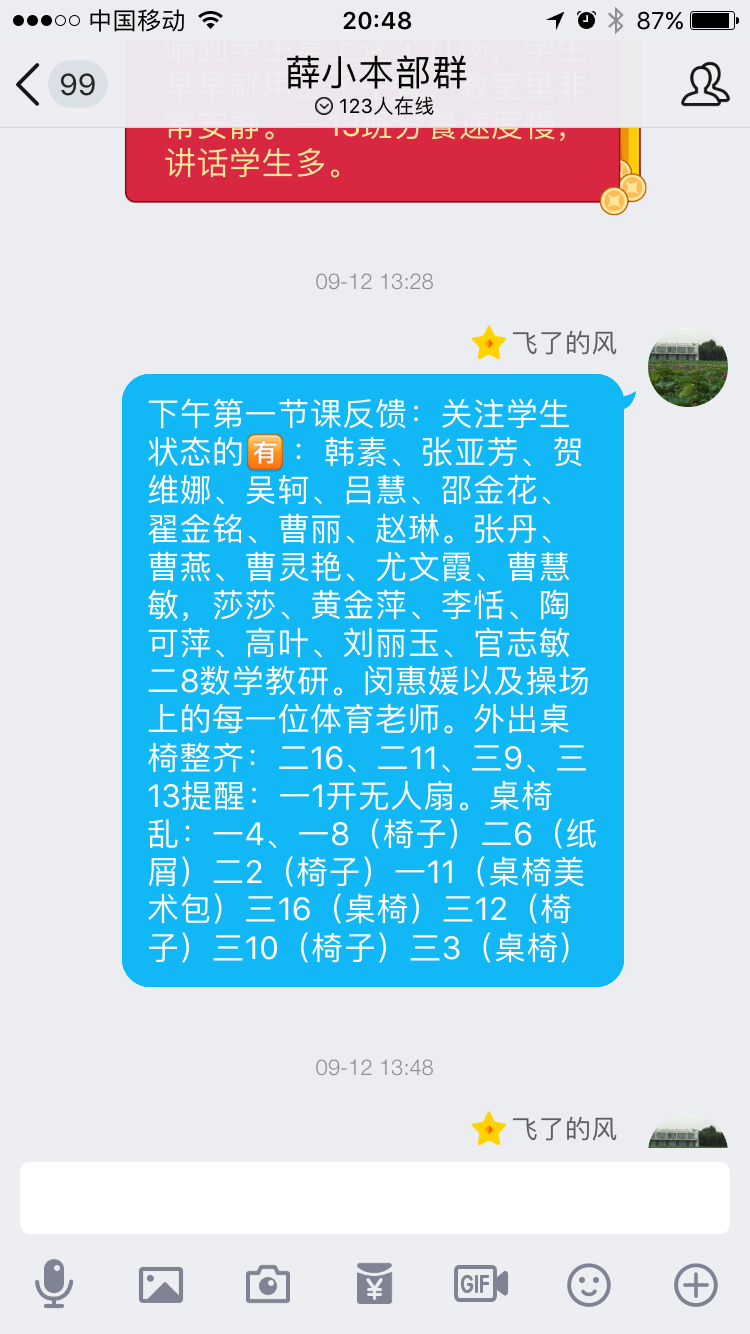 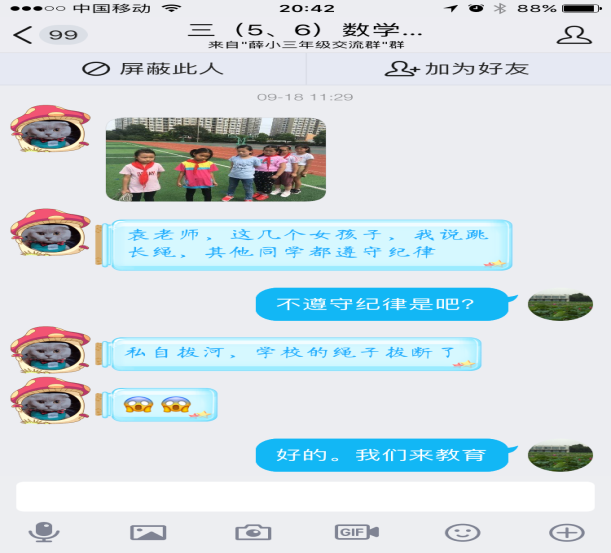 施旖的QQ交流
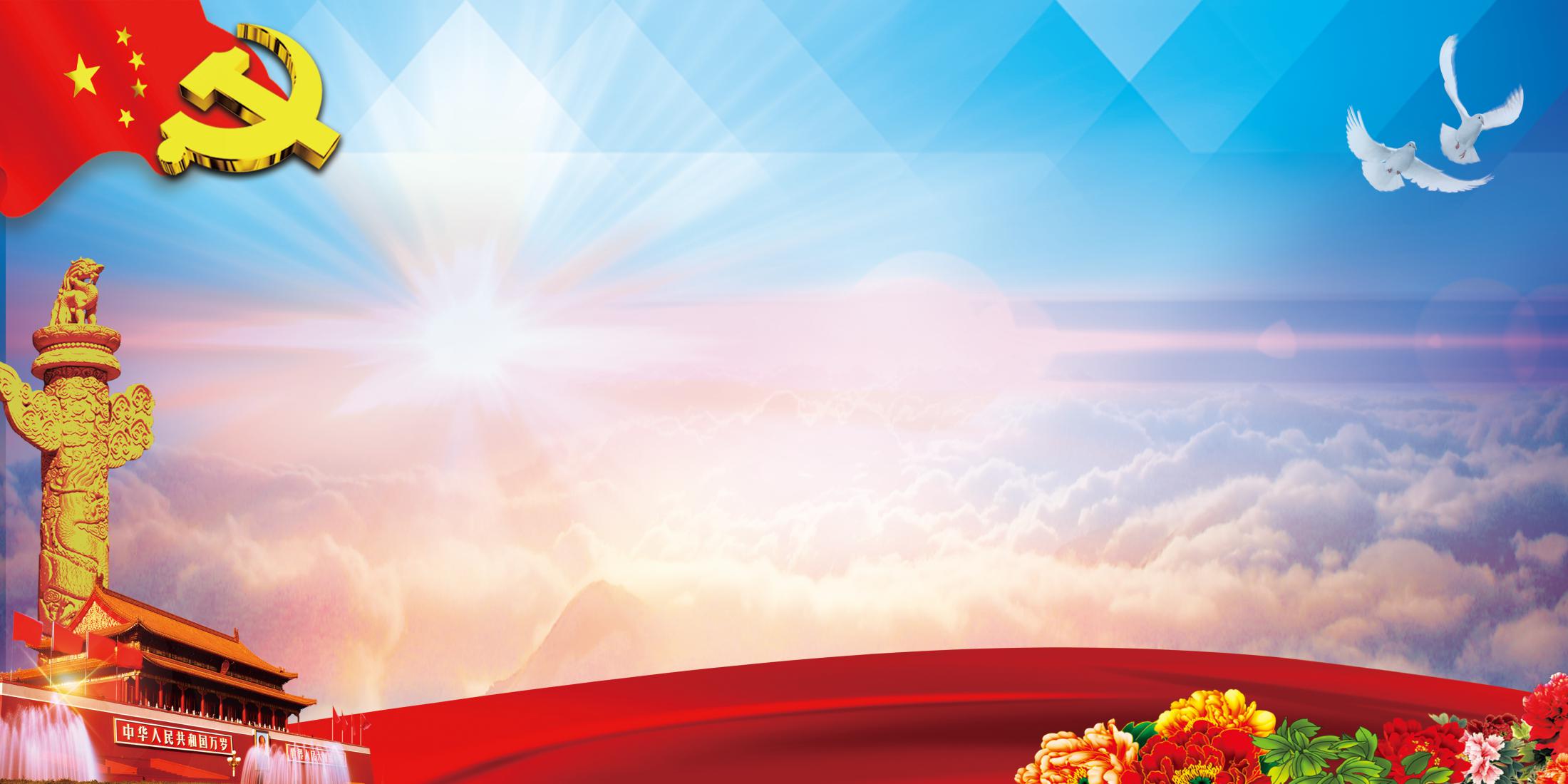 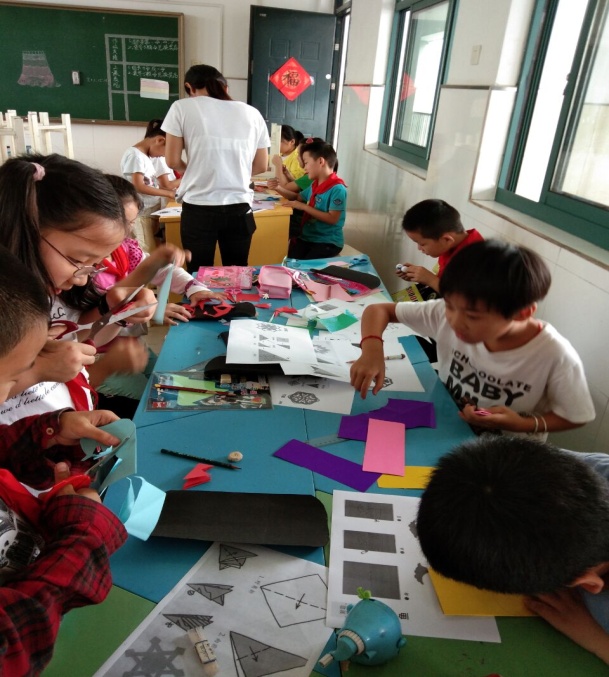 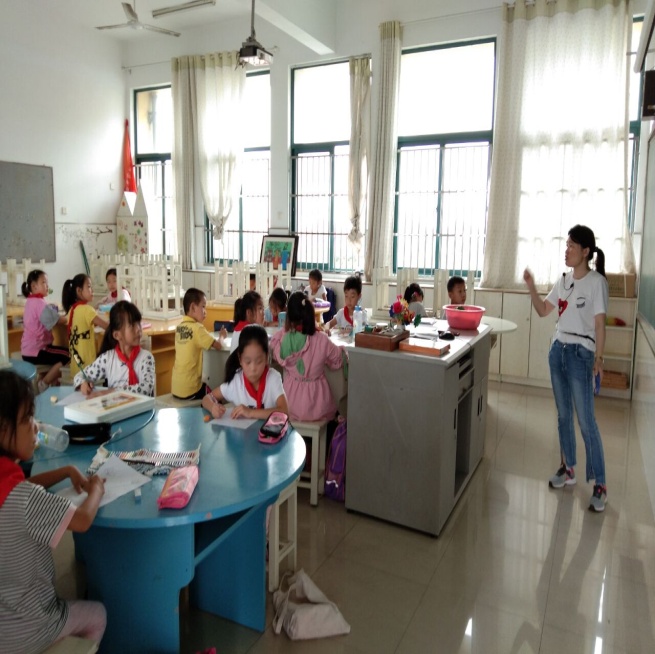 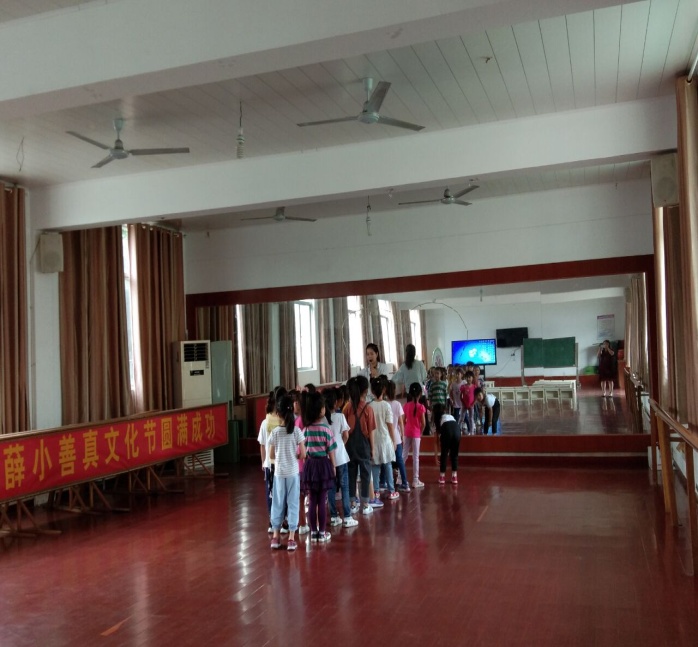 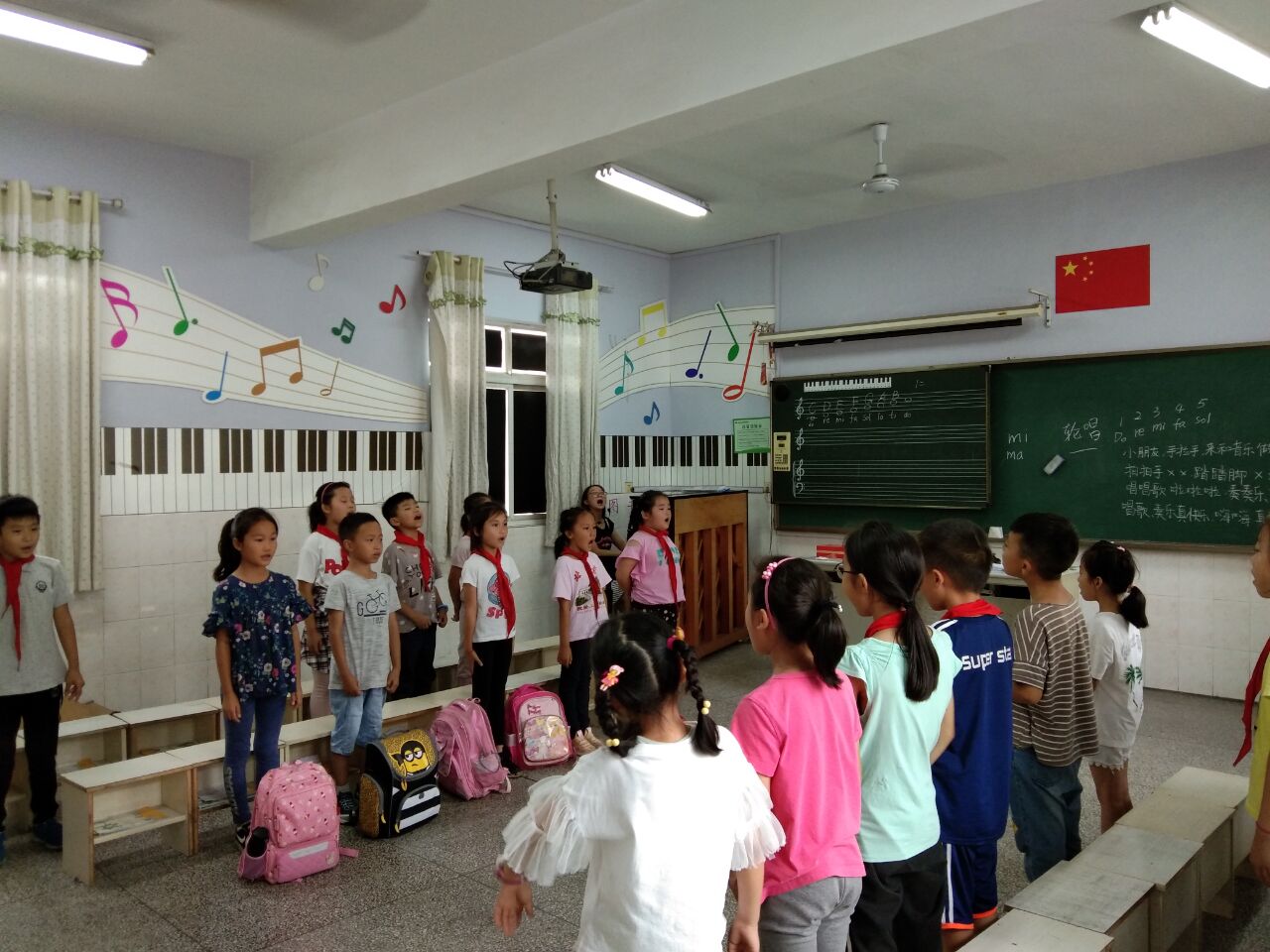 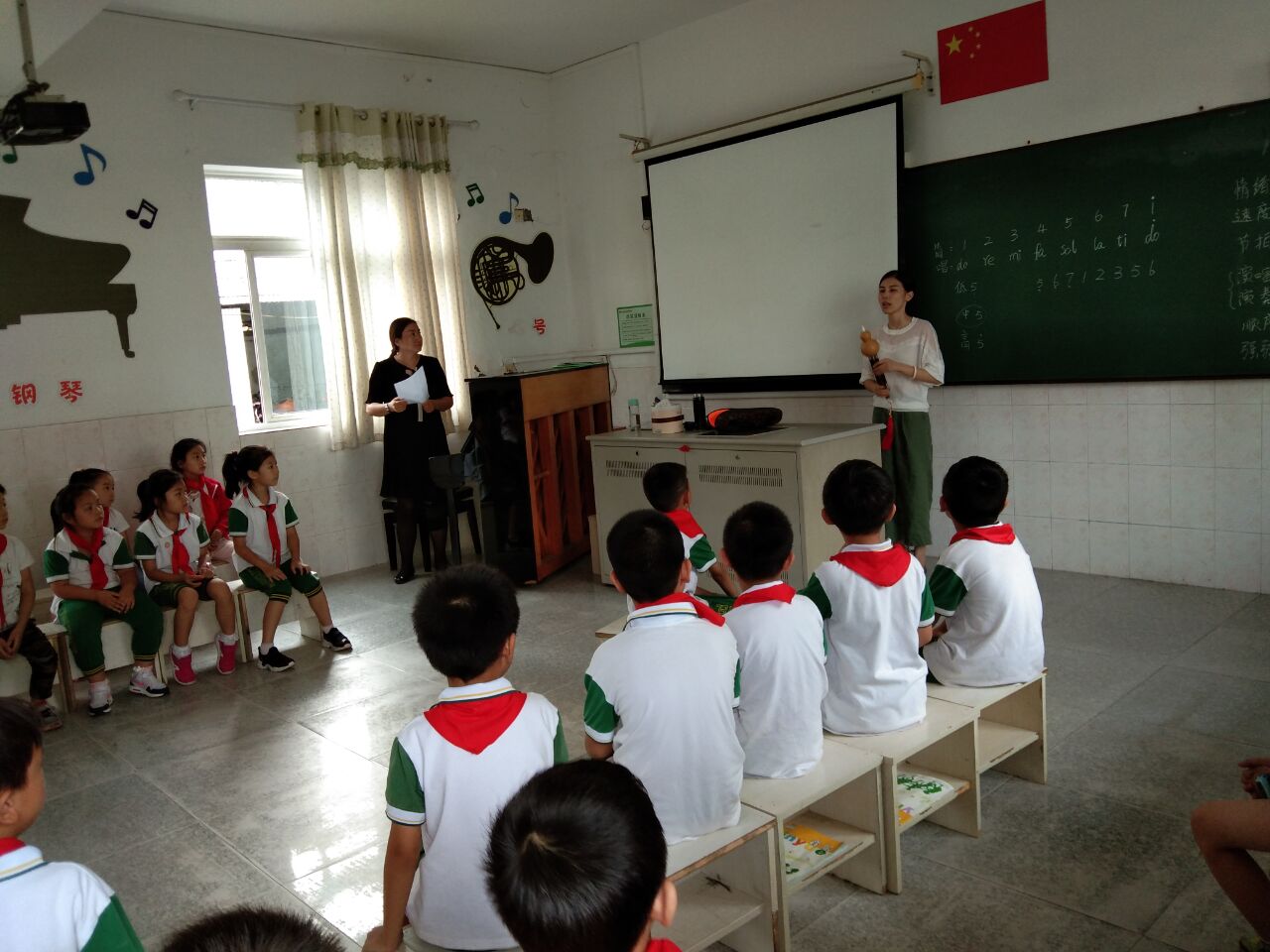 社团活动
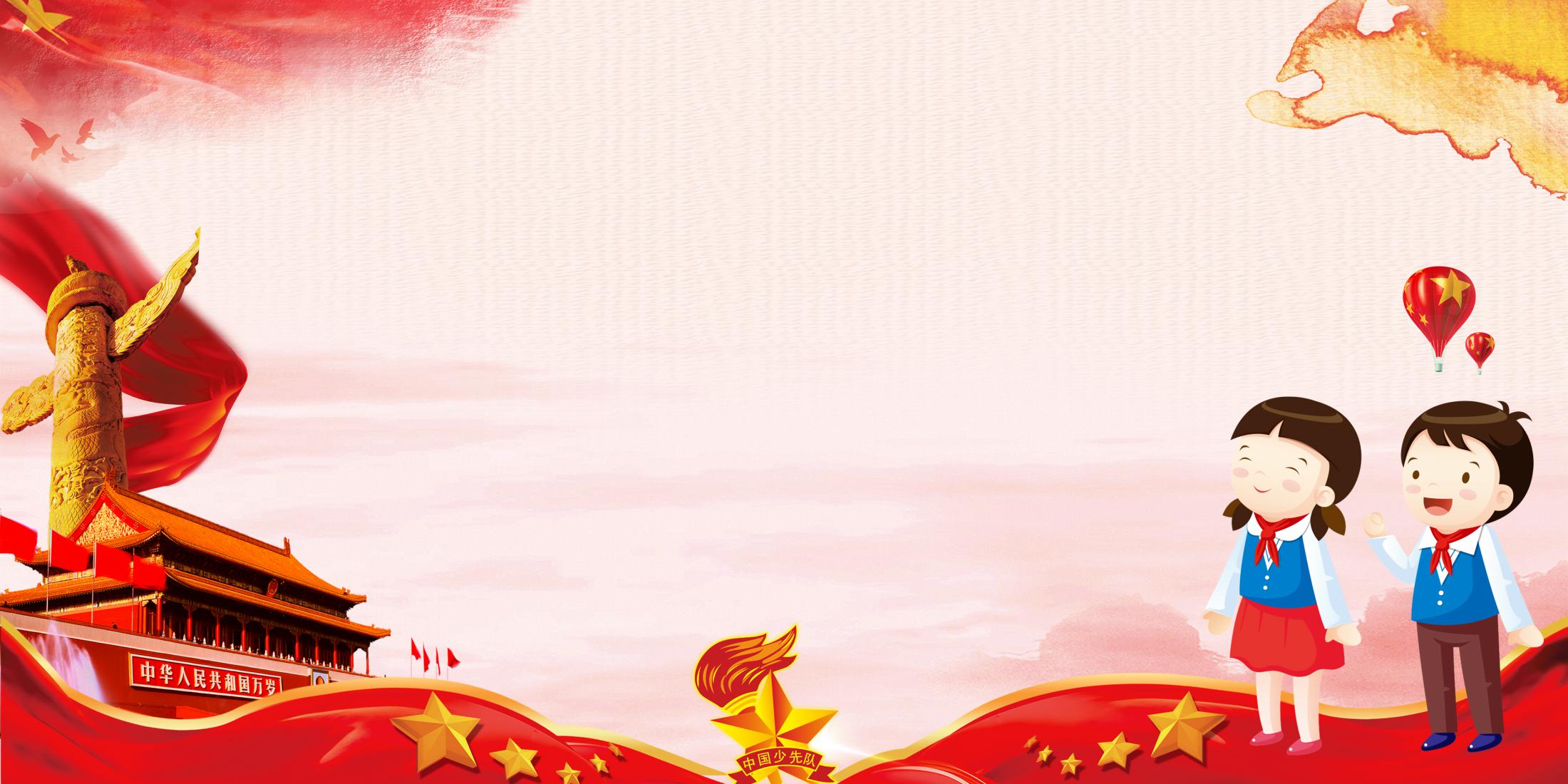 叶澜教授在《探教育之所是，创学校全面育人新生活》中这样说：教育是促进人之生命成长。通过长善救失的教育实践活动。是参与者变得更美好。承担起自己从事职业的社会责任。教育是人类生存与发展不可或缺的伟大事业。
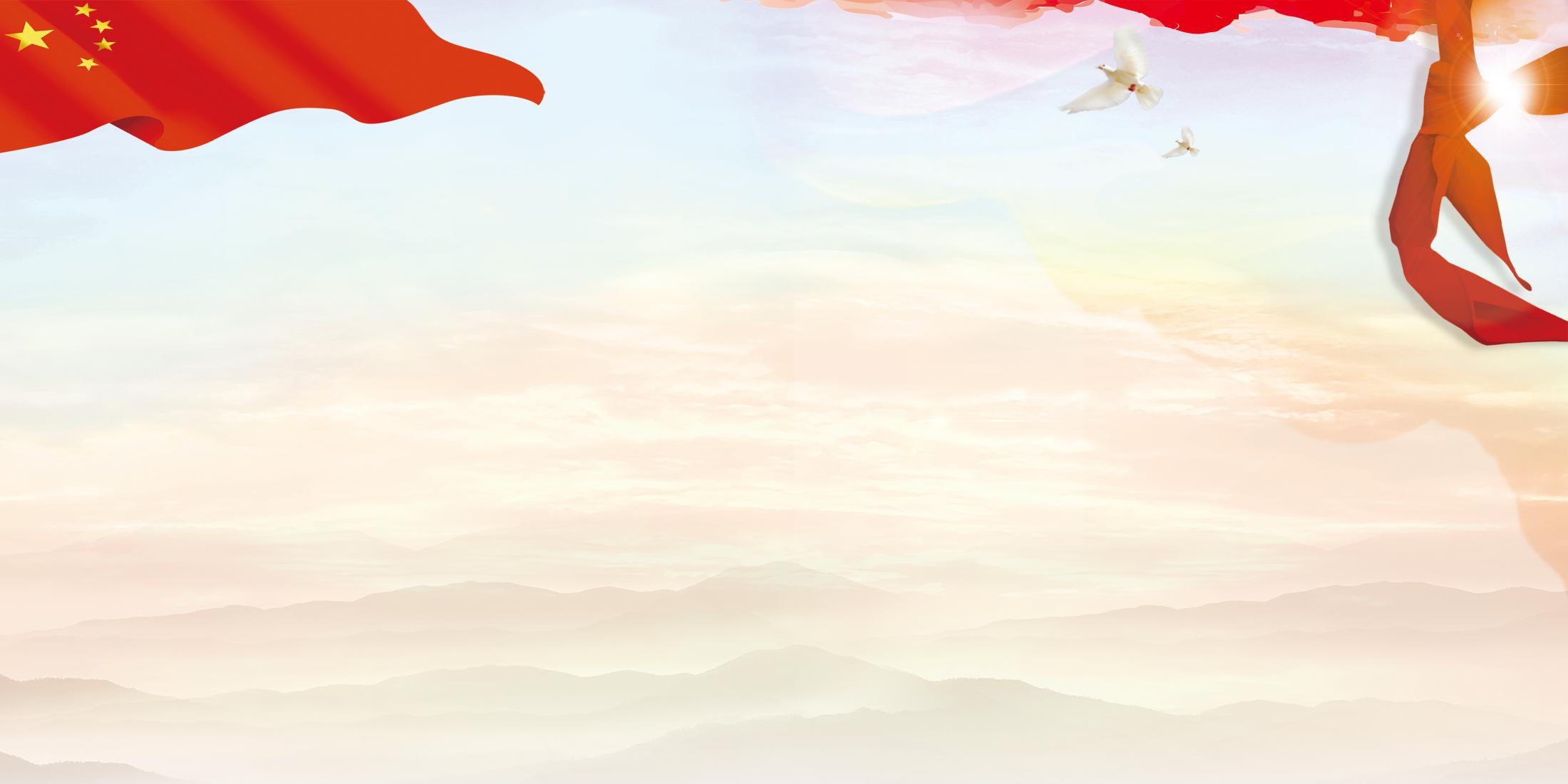 桌椅整齐，地面干净
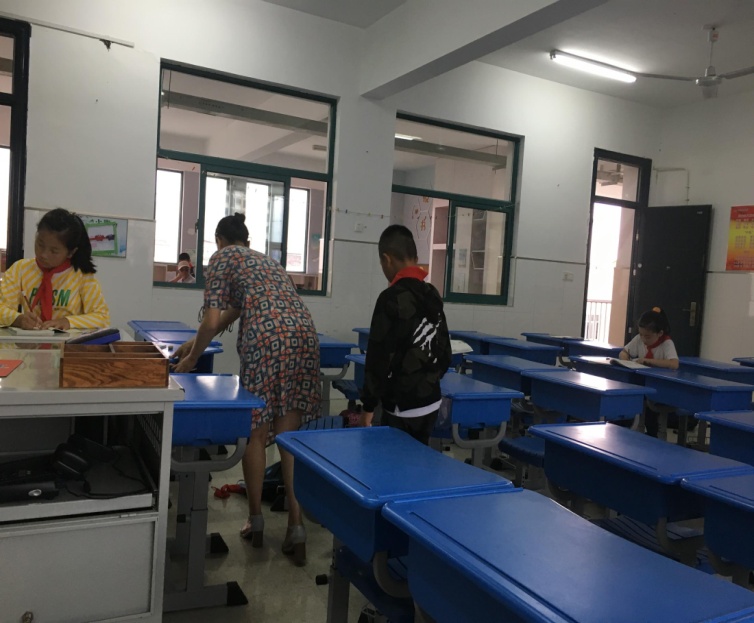 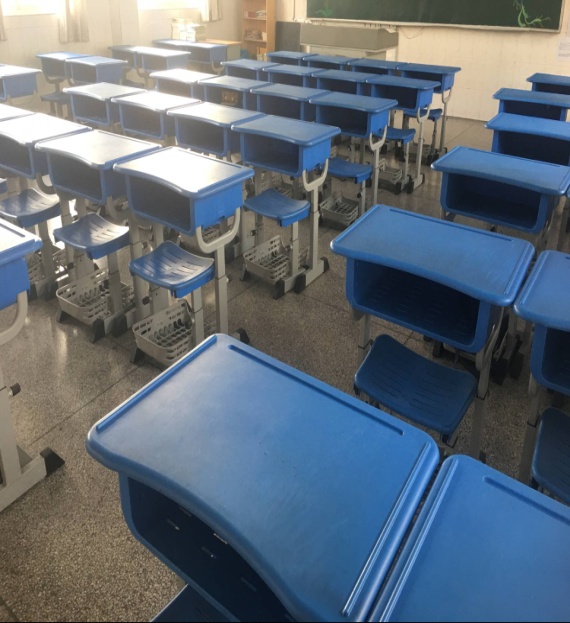 三13                                   三12
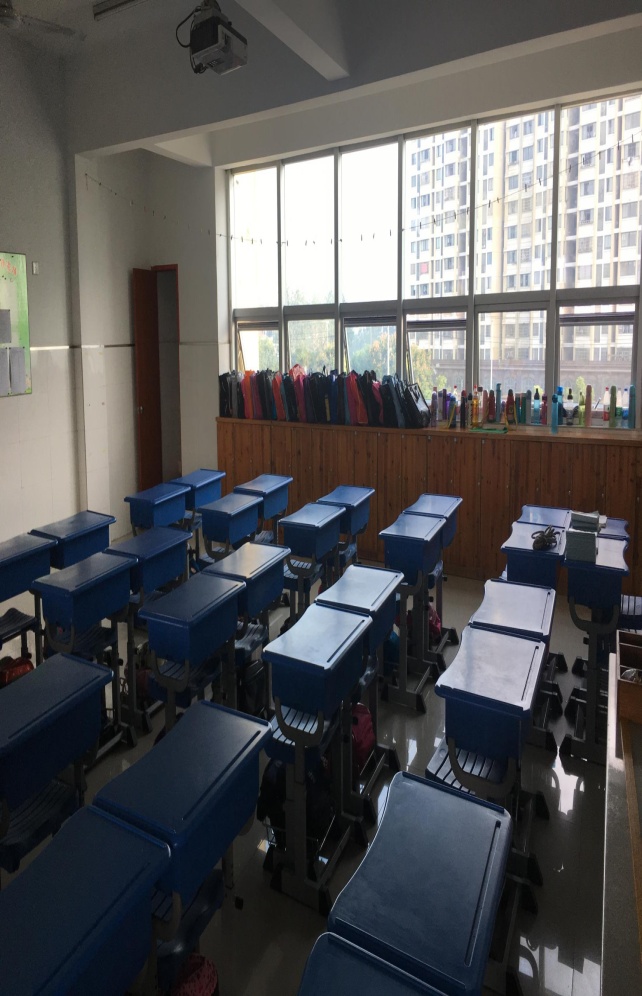 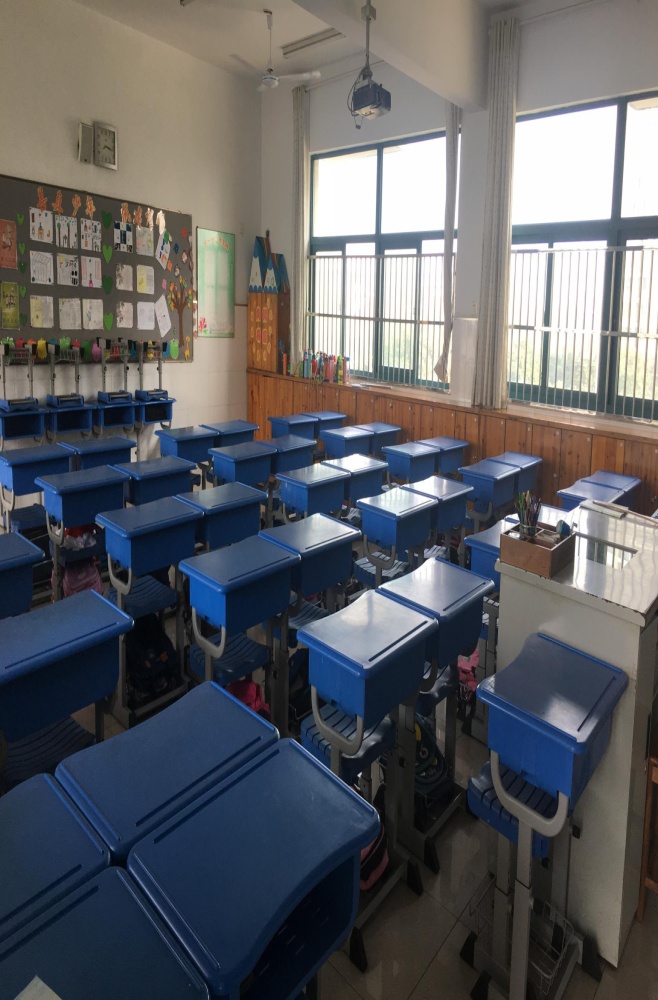 韩翠老师在示范指导
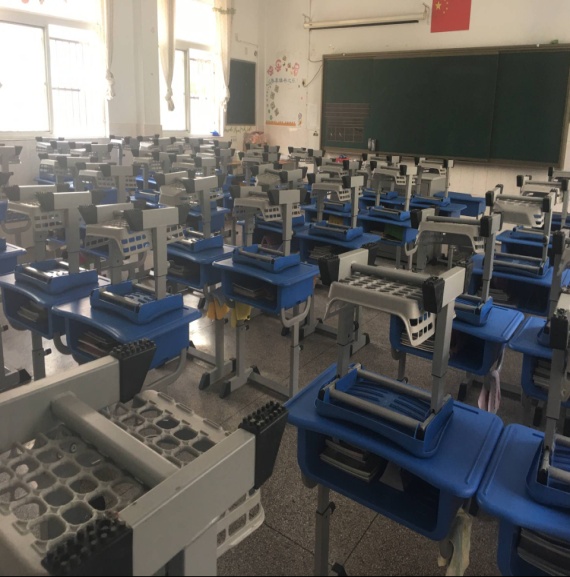 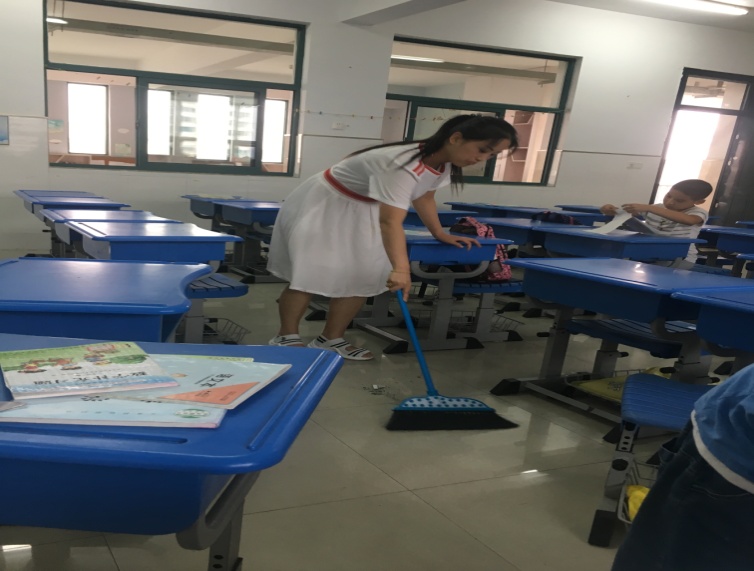 一3、一4、一6、ー7、一9、一10、一16、
ニ1、ニ4、5、ニ7、8、9、二11、12、13、14、二16、
三1、三2、三3、三4、三5、三8、三12、三13、三14、15。
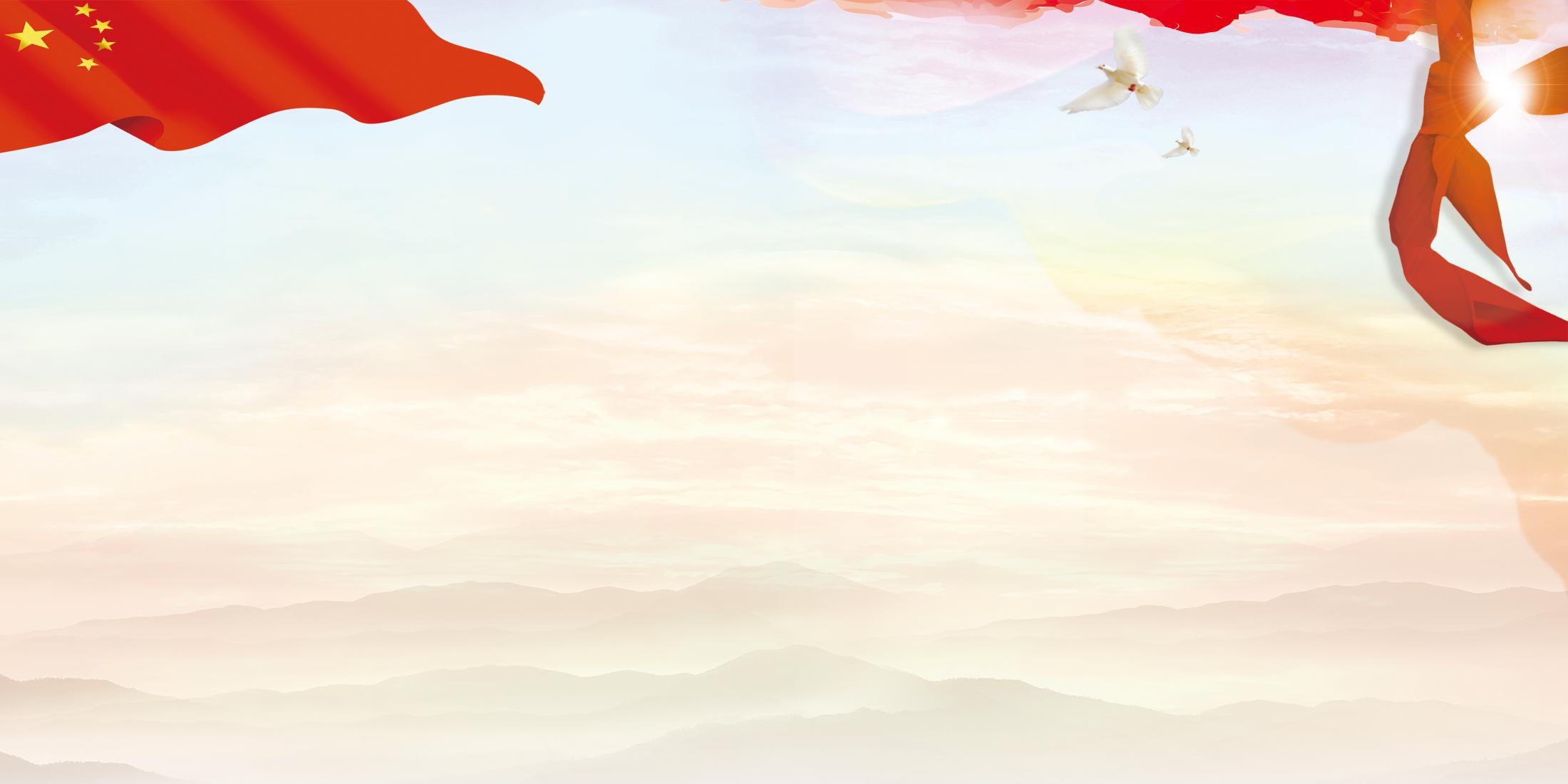 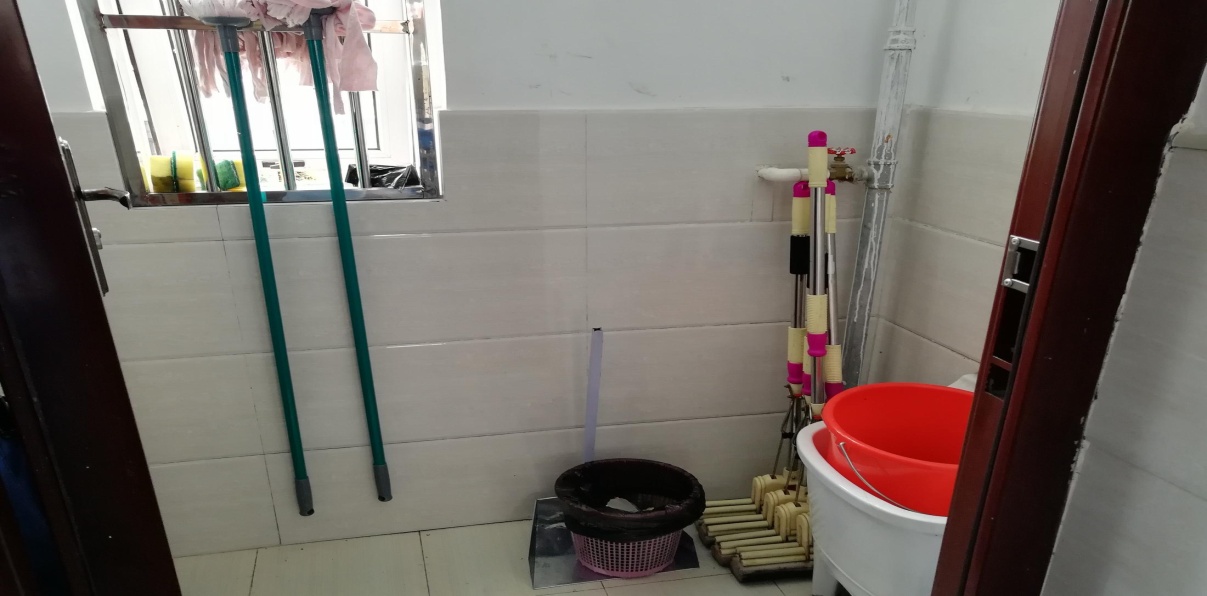 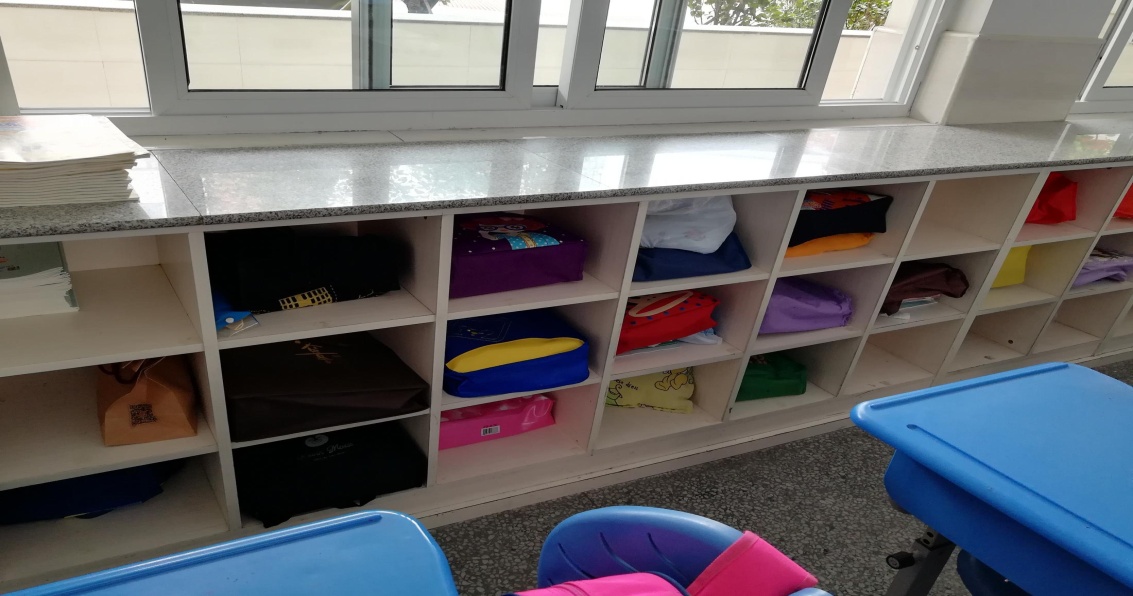 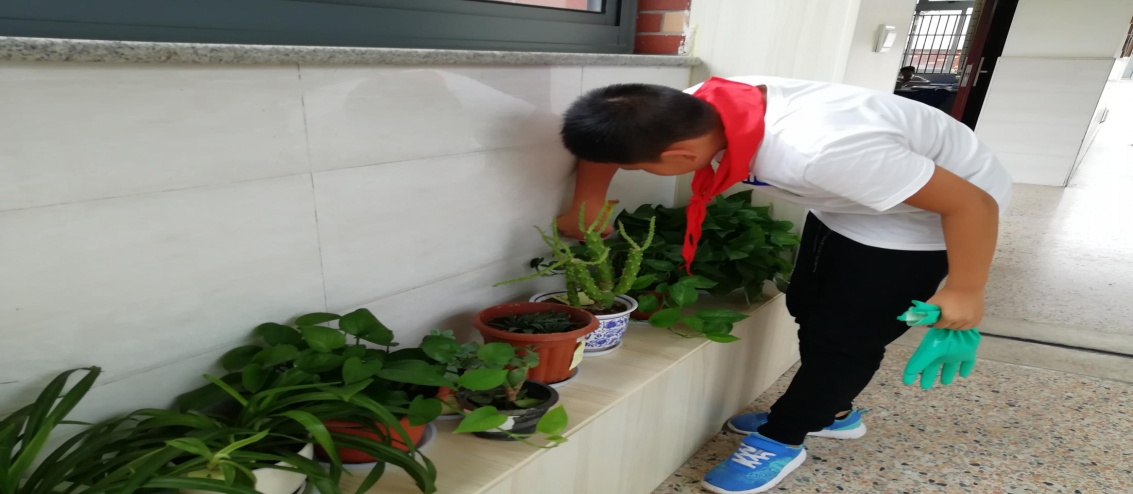 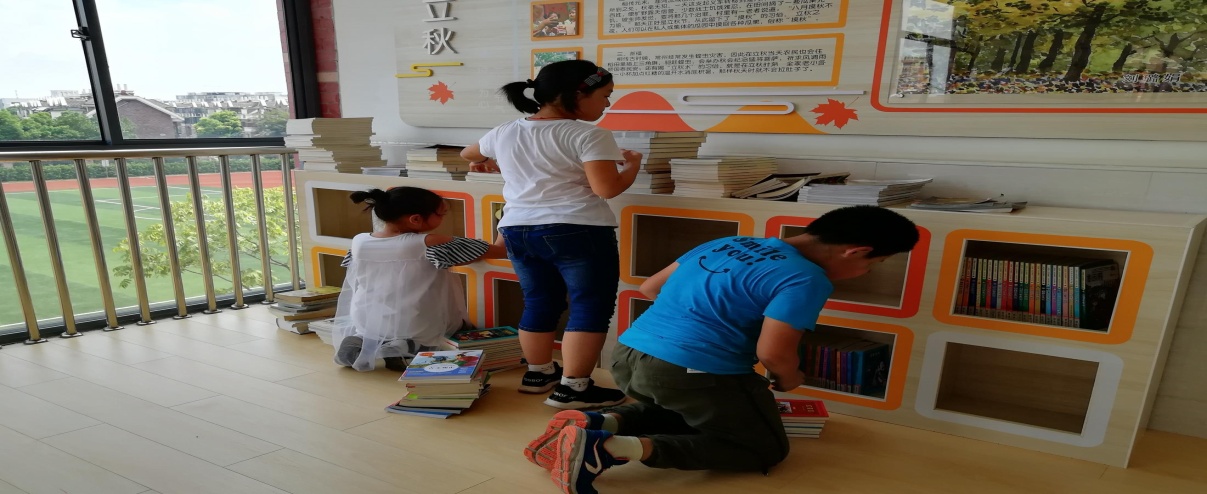 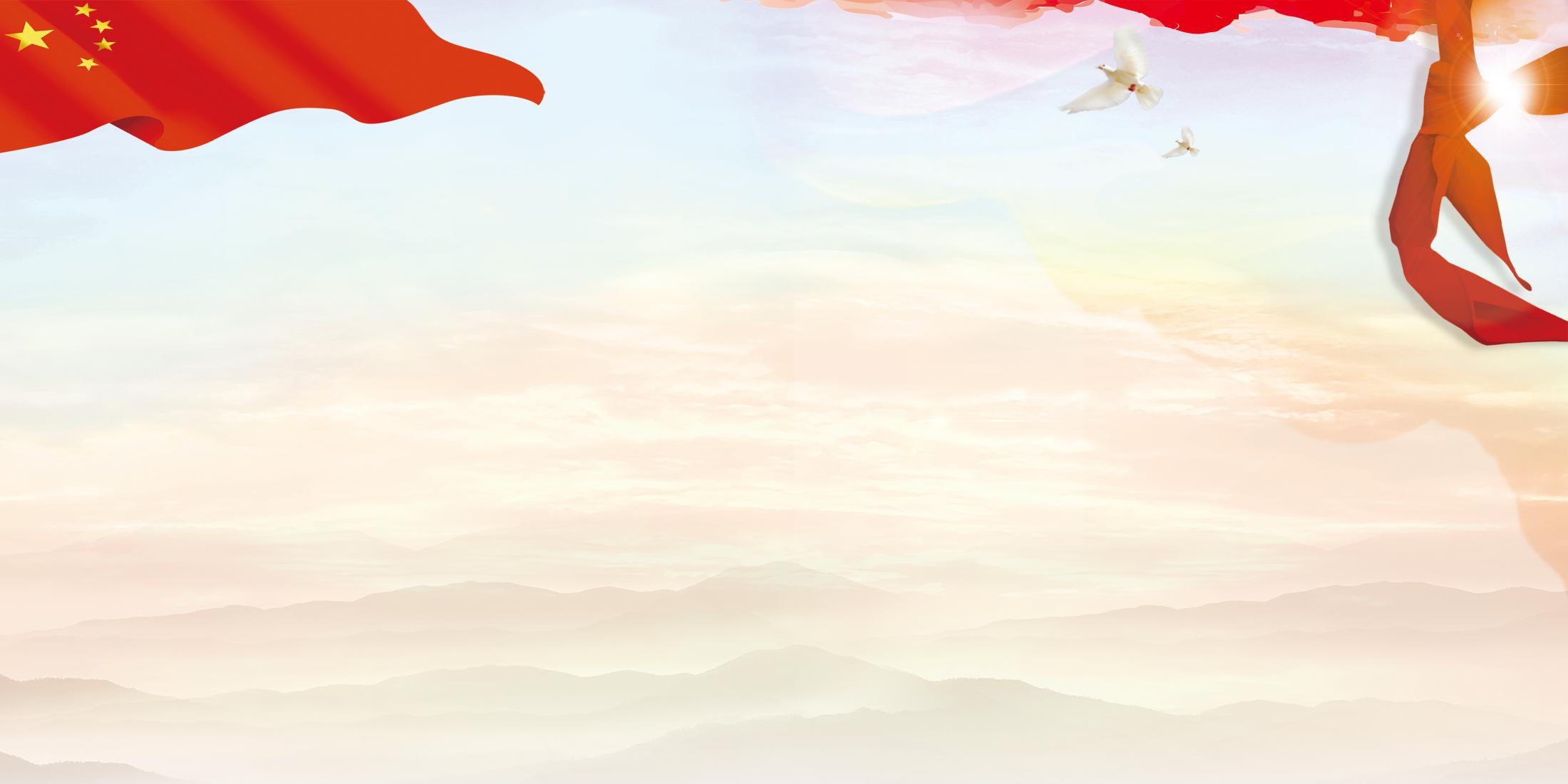 不让每一个孩子掉队
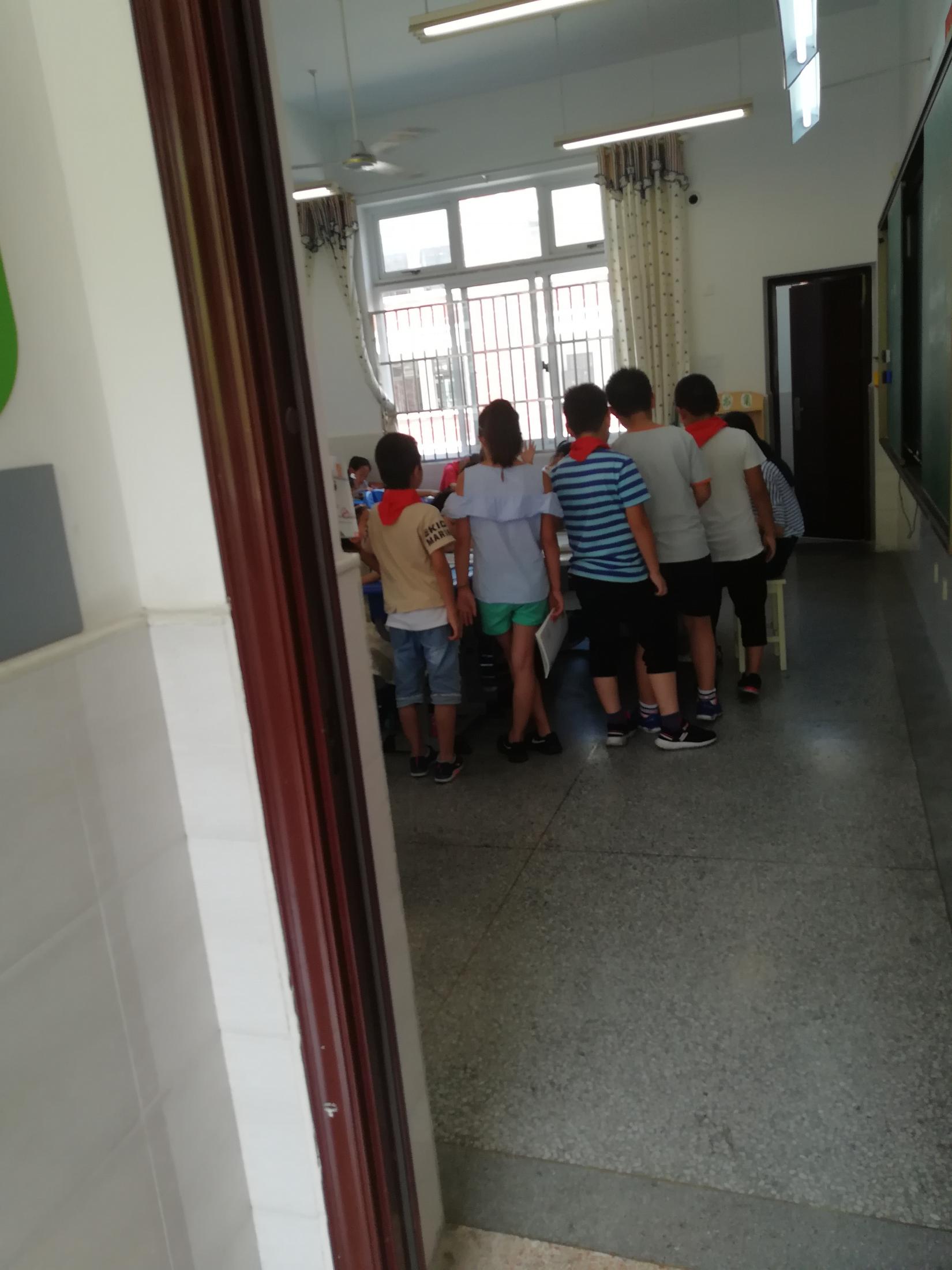 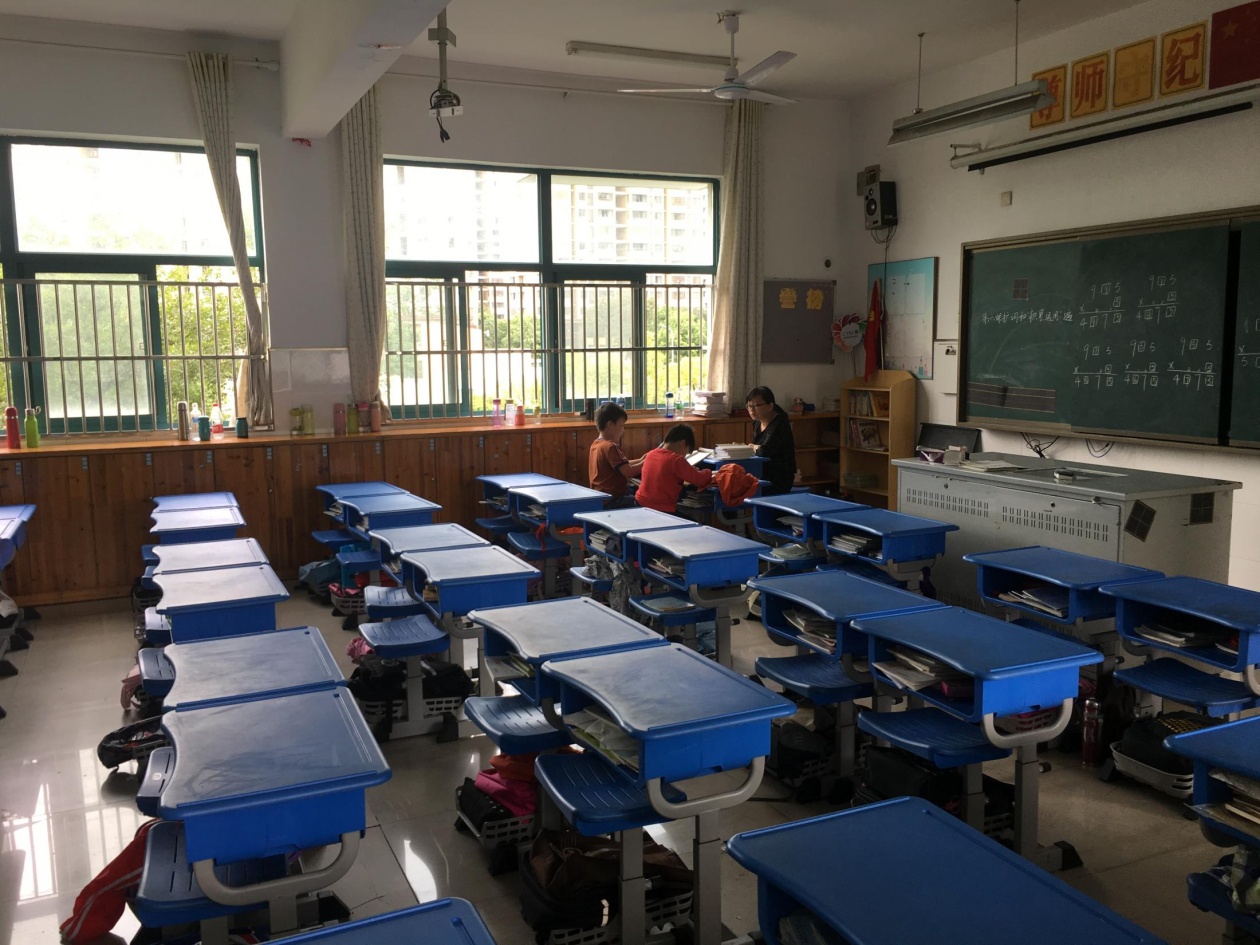 曹慧敏、包红玲，刘小琴、郭桃琴、陶可萍、李恬、花叶、李陶、唐静亚、顾英、韩素、郑丽萍、周婷婷、牛佩佩、刘丽玉、陈静琪、曹燕
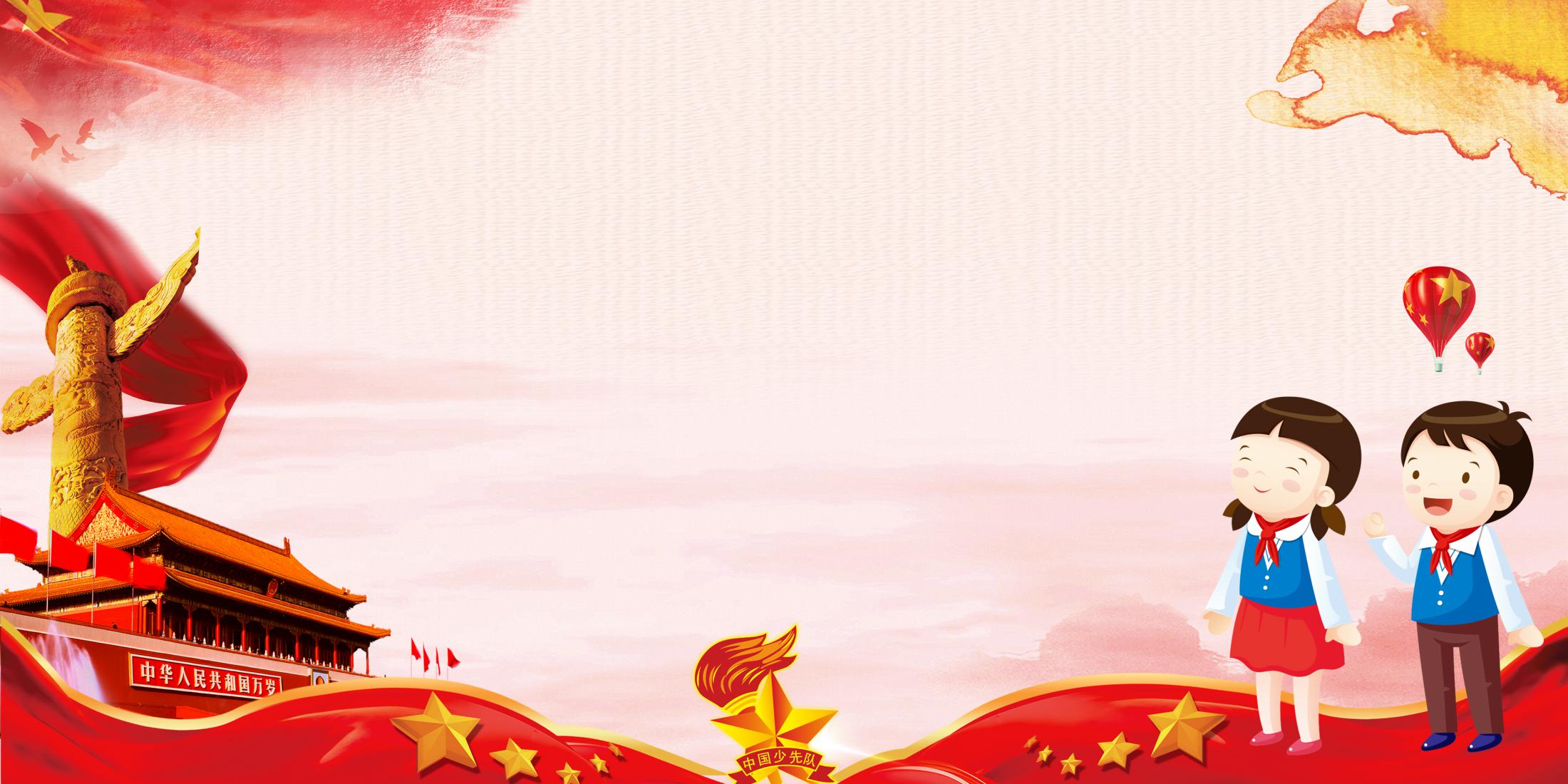 二.自我更新，不断前行
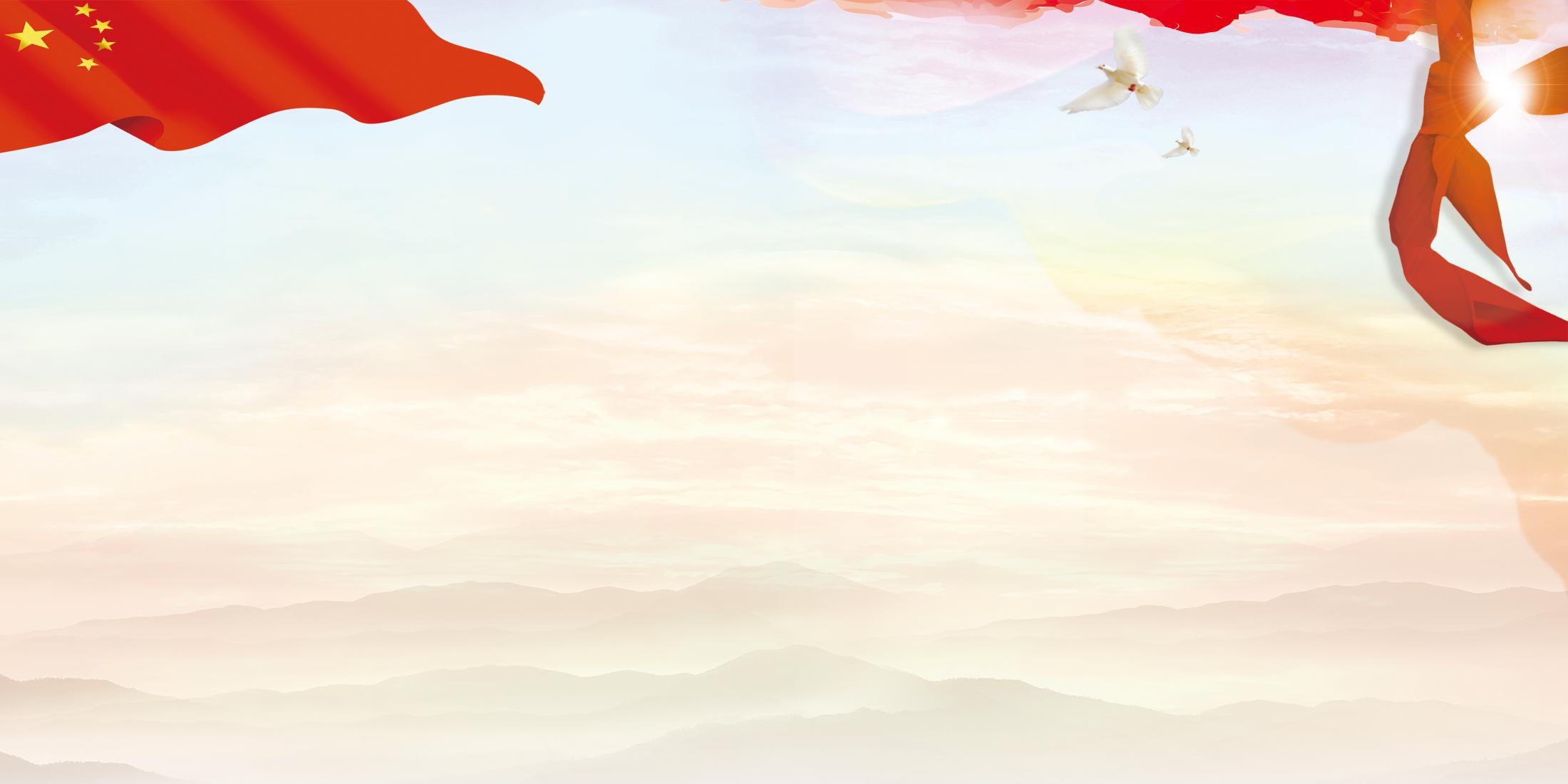 开学序曲：
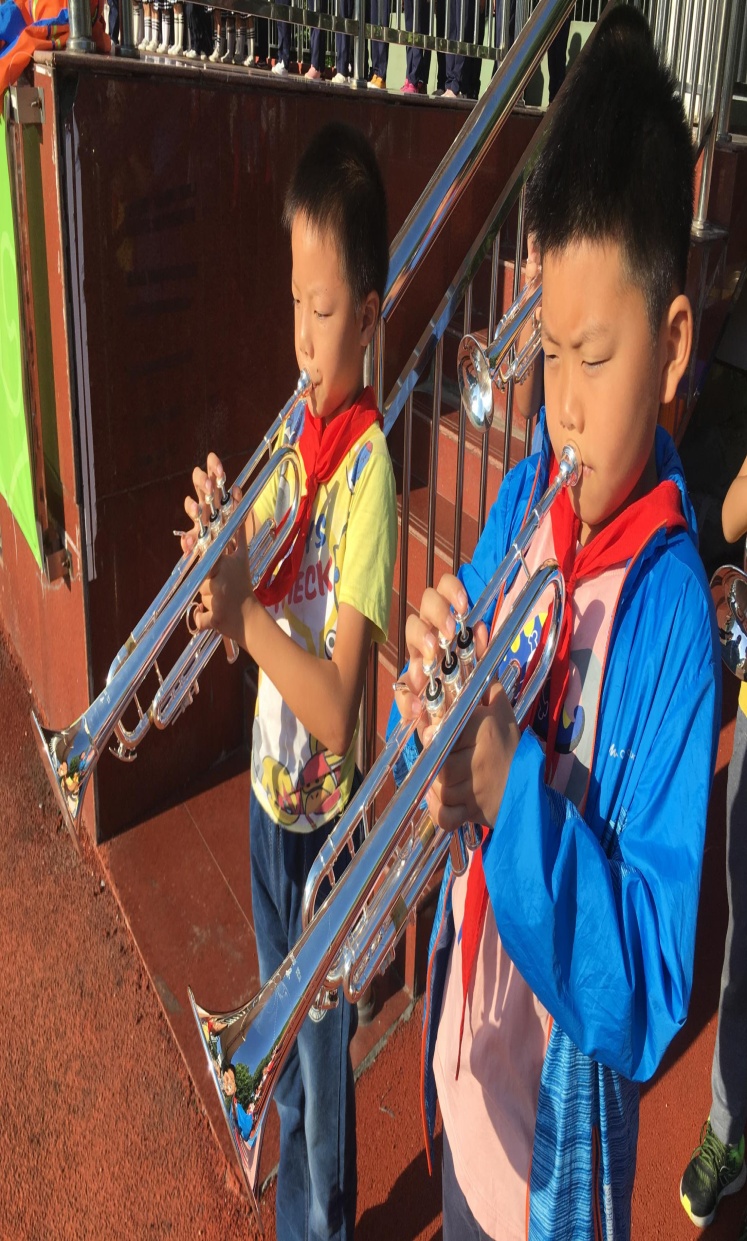 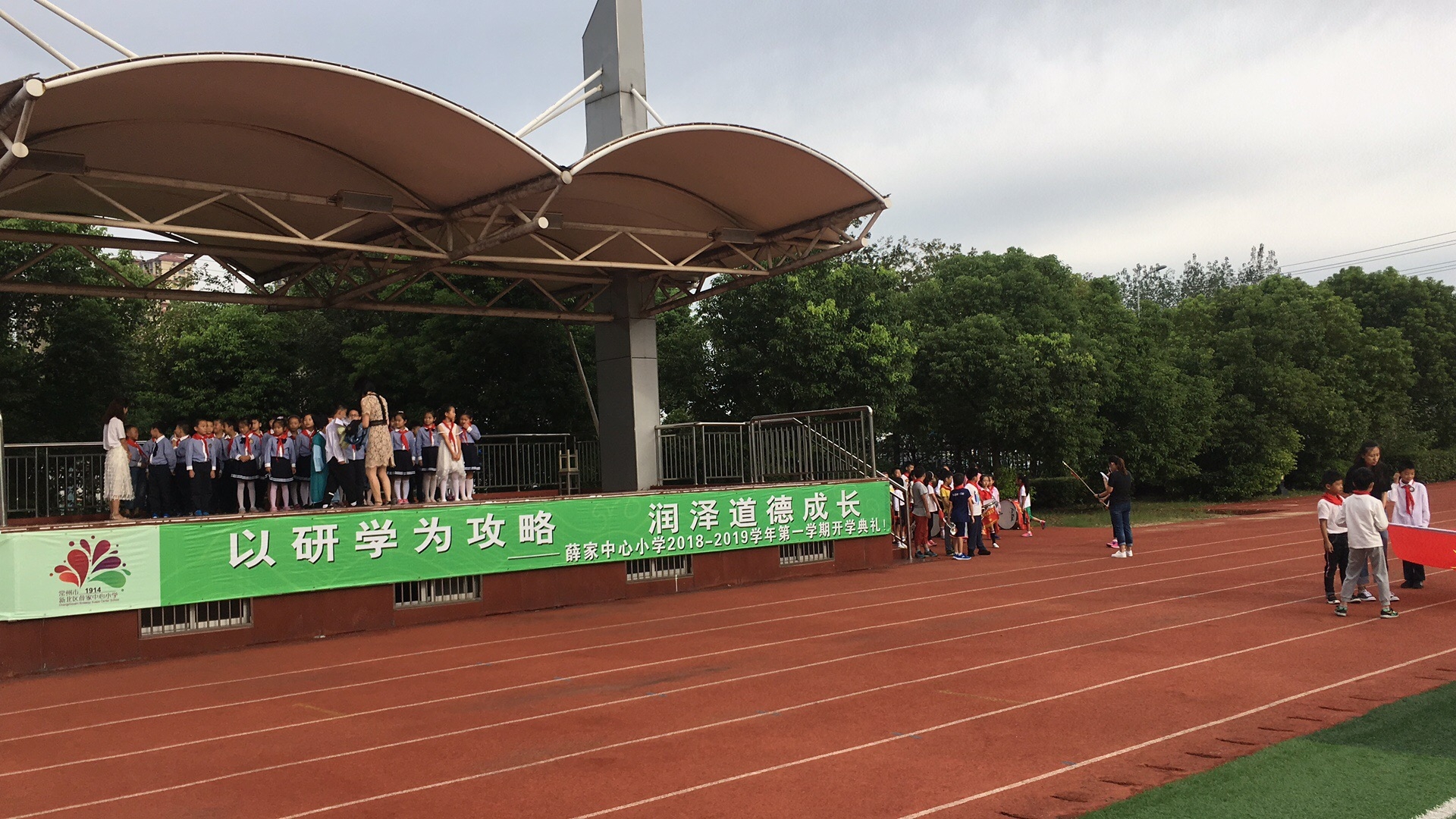 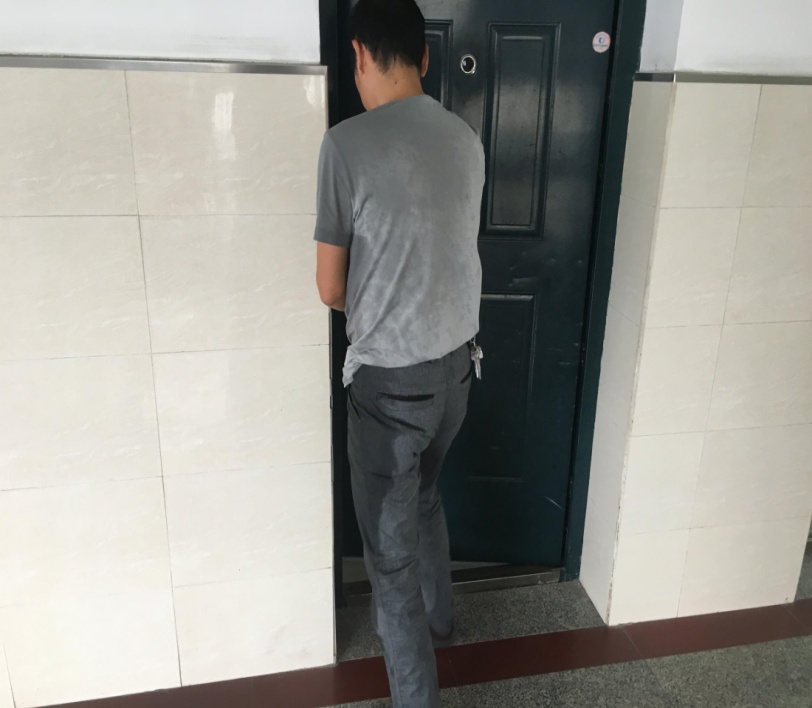 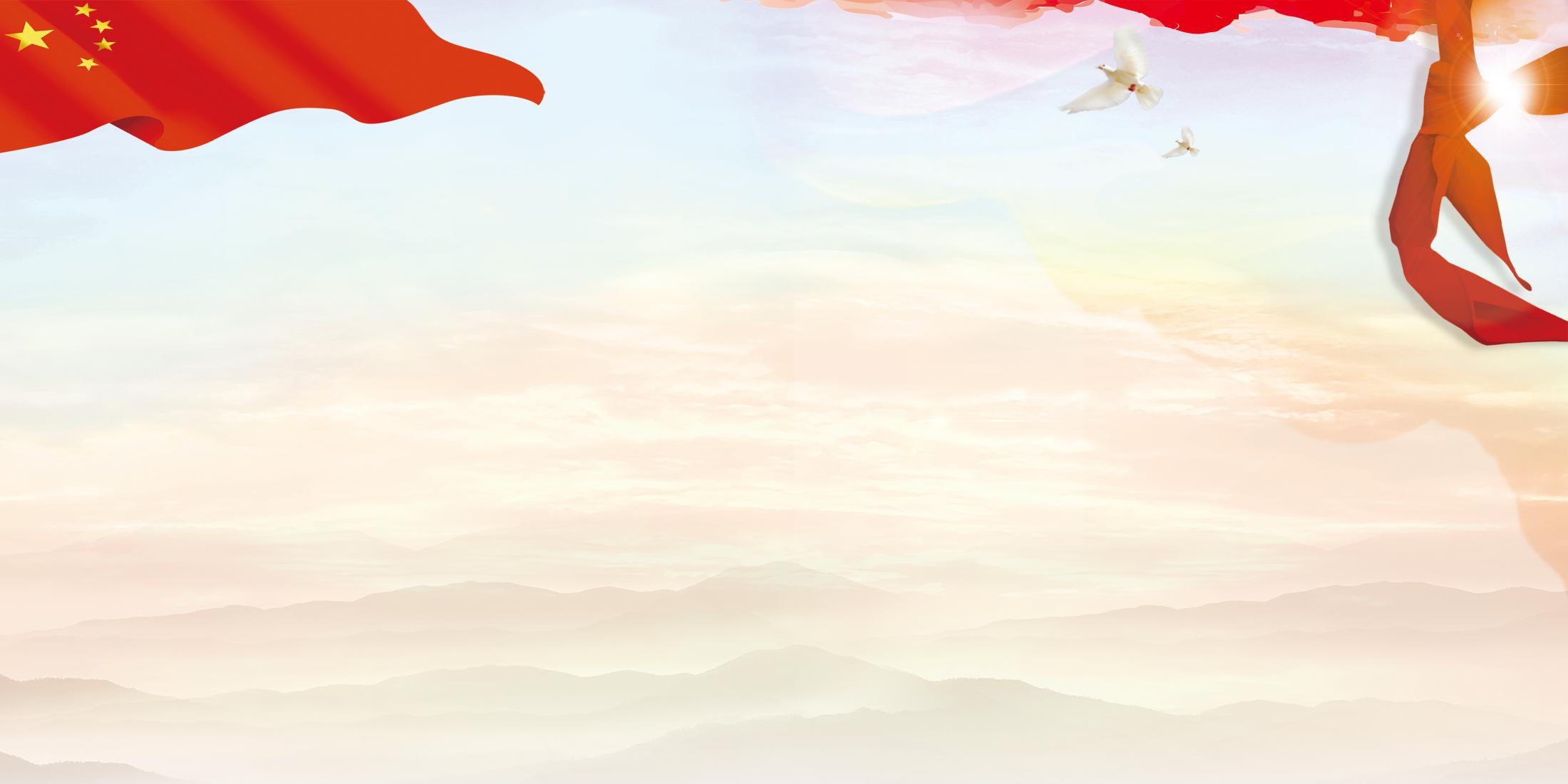 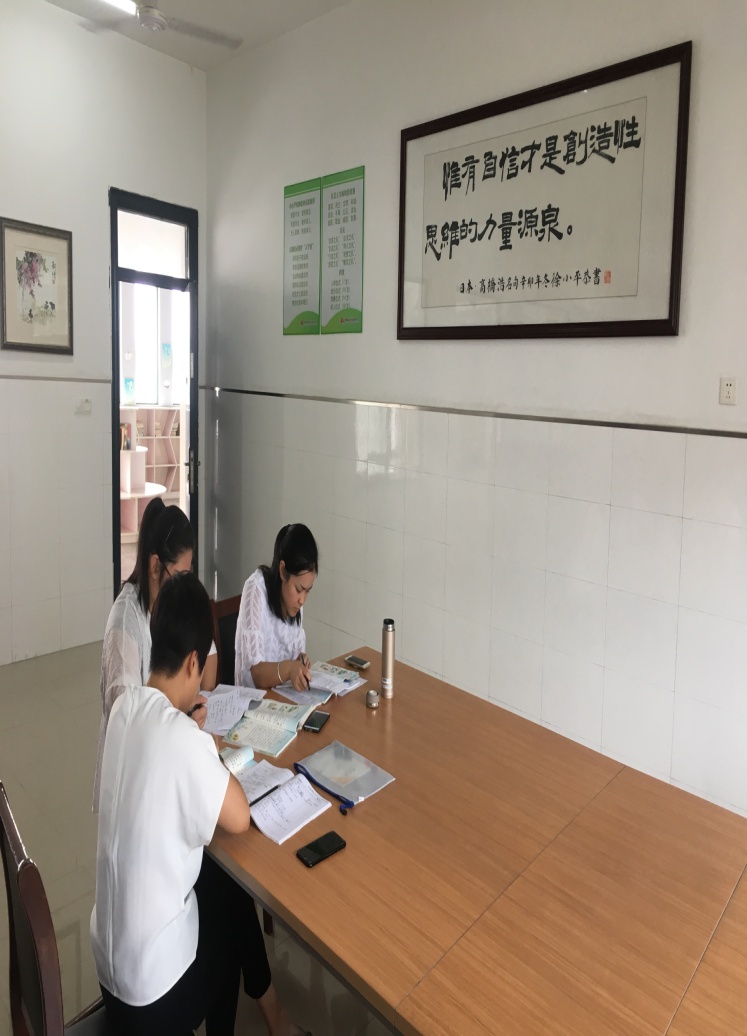 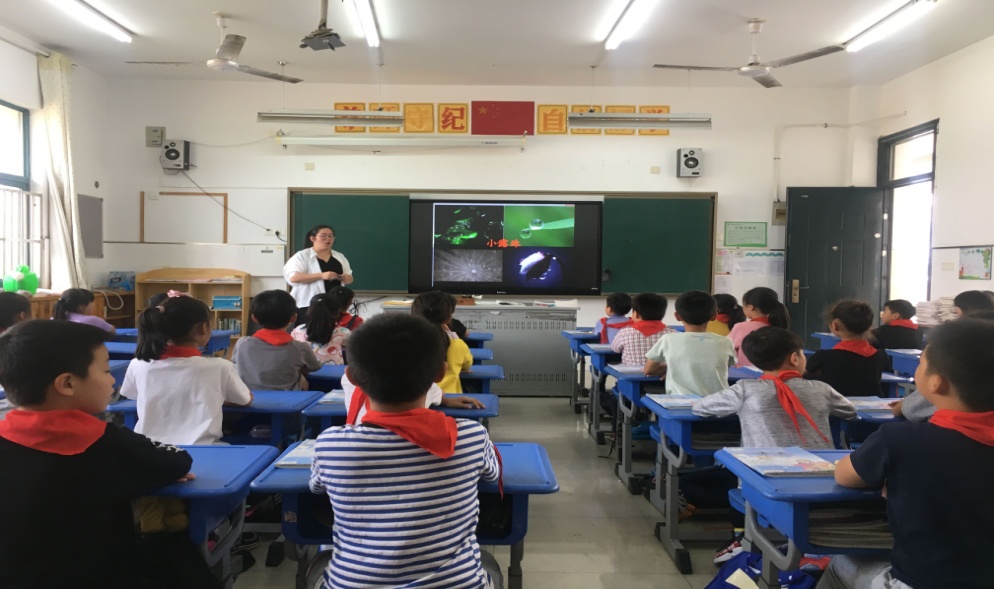 教学研讨：
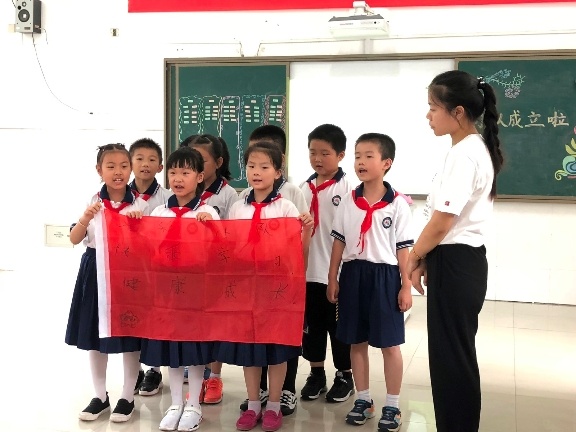 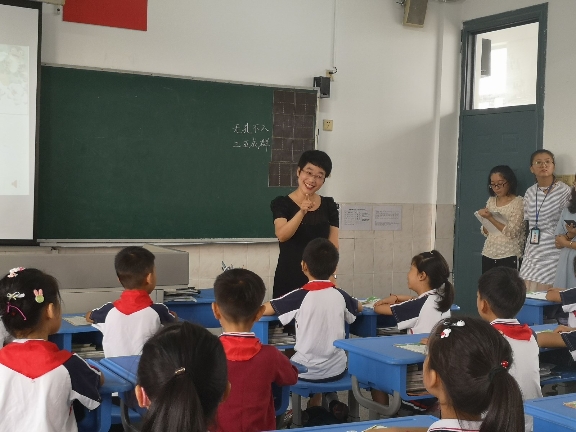 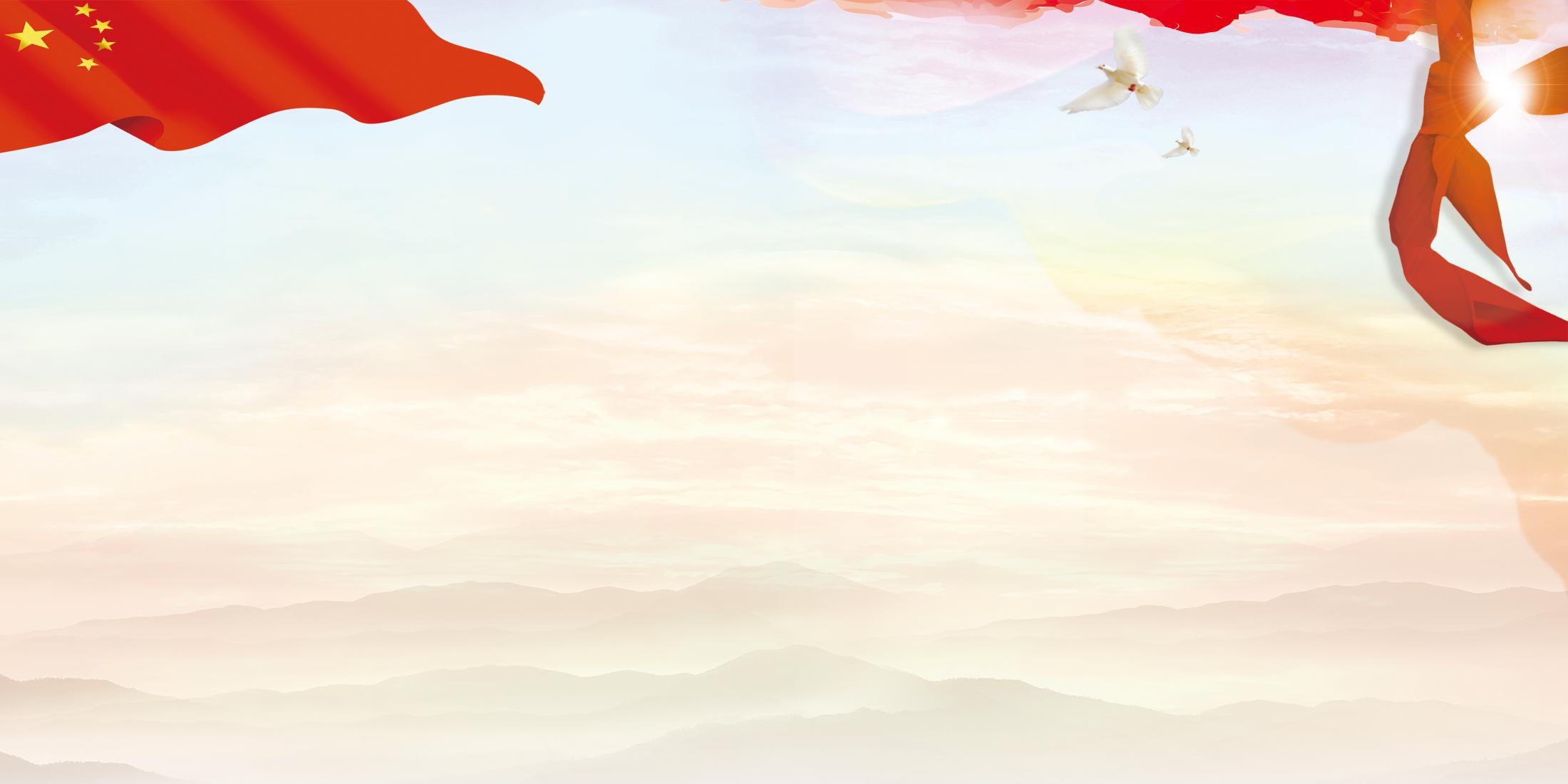 善真少年，成长有约：
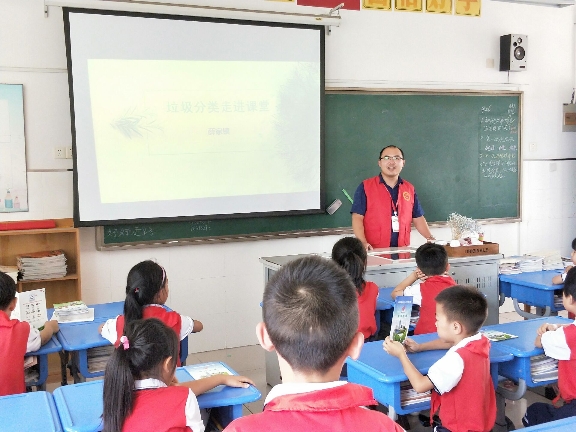 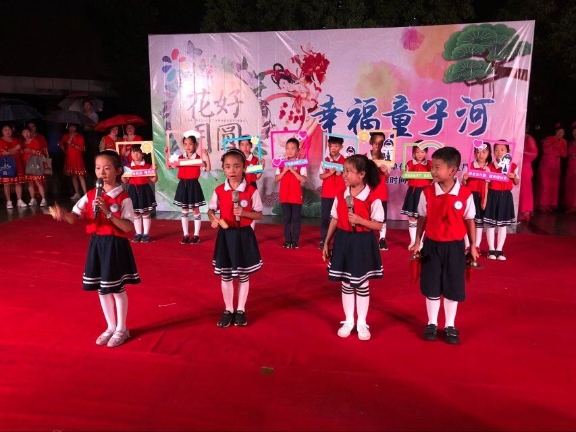 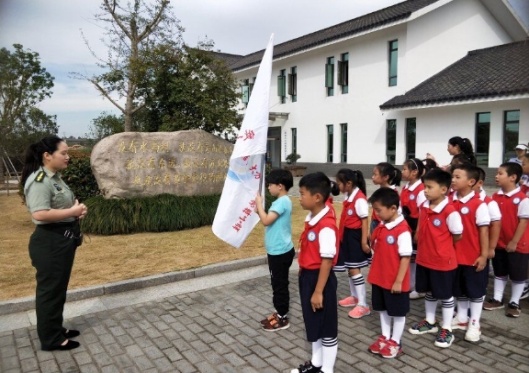 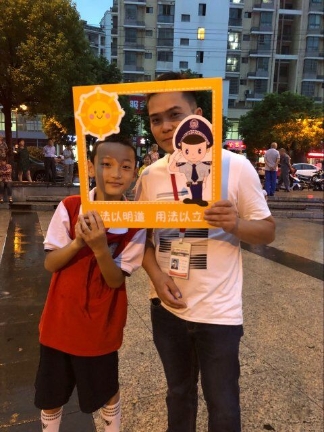 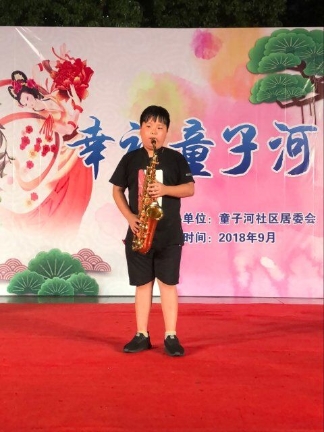 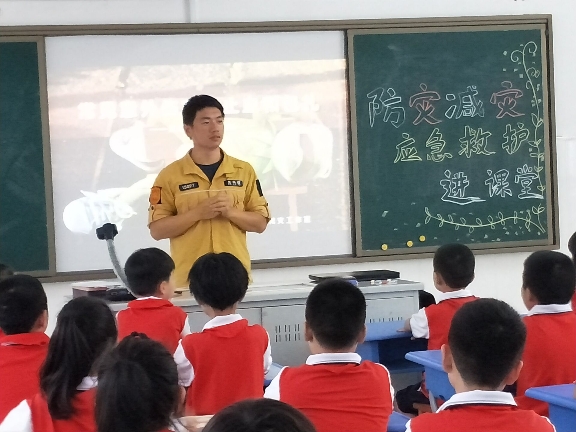 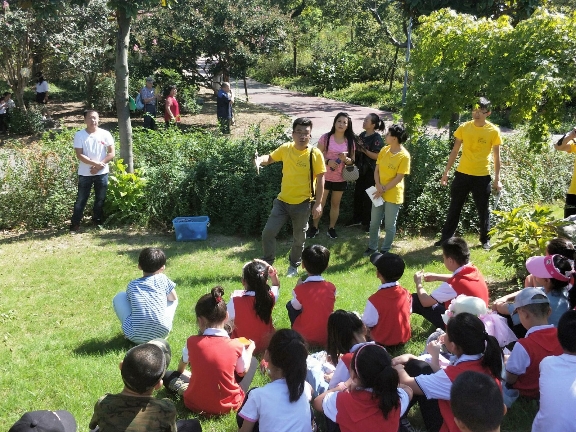 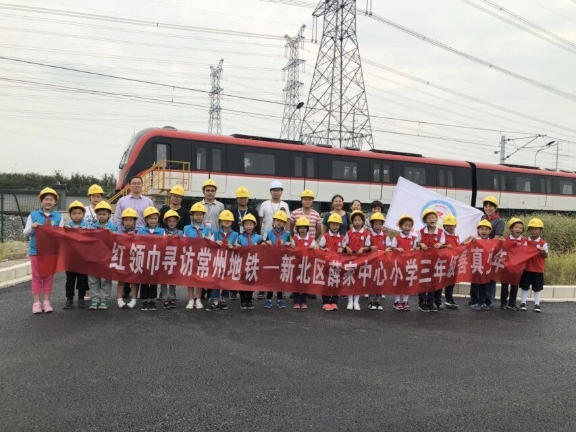 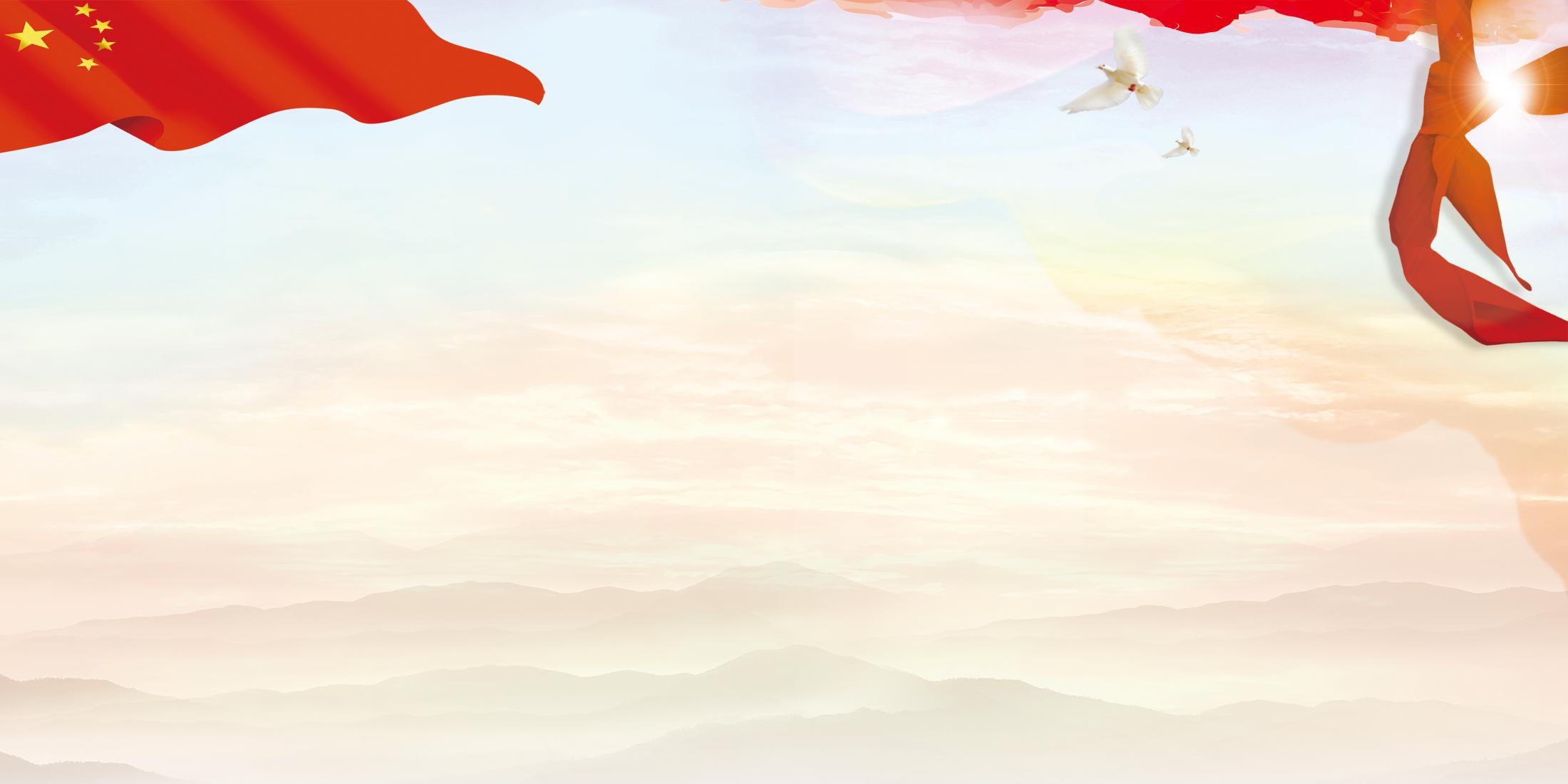 师徒结对
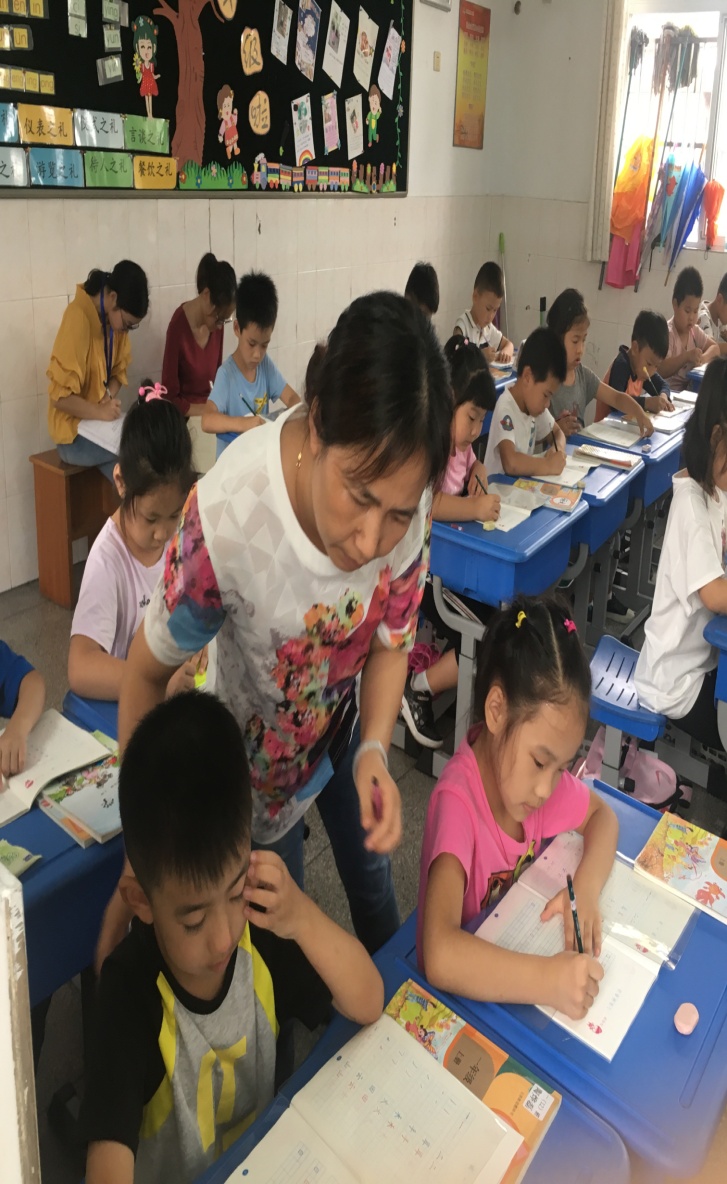 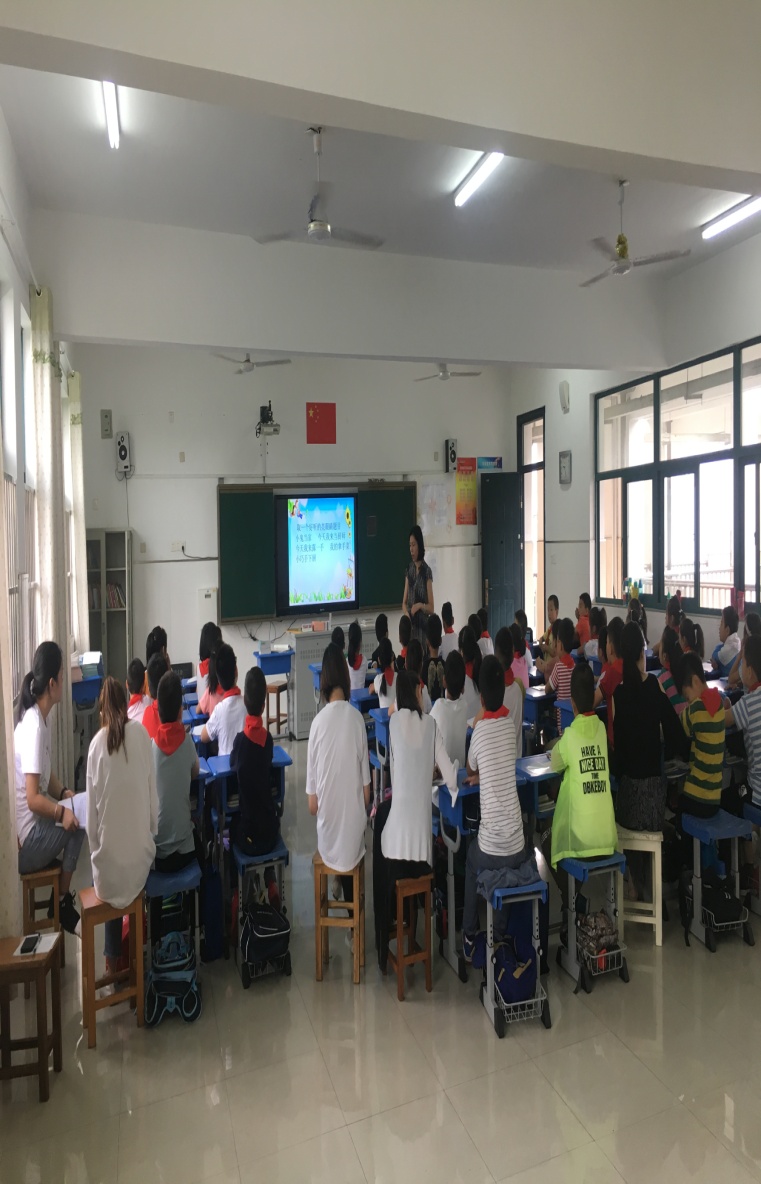 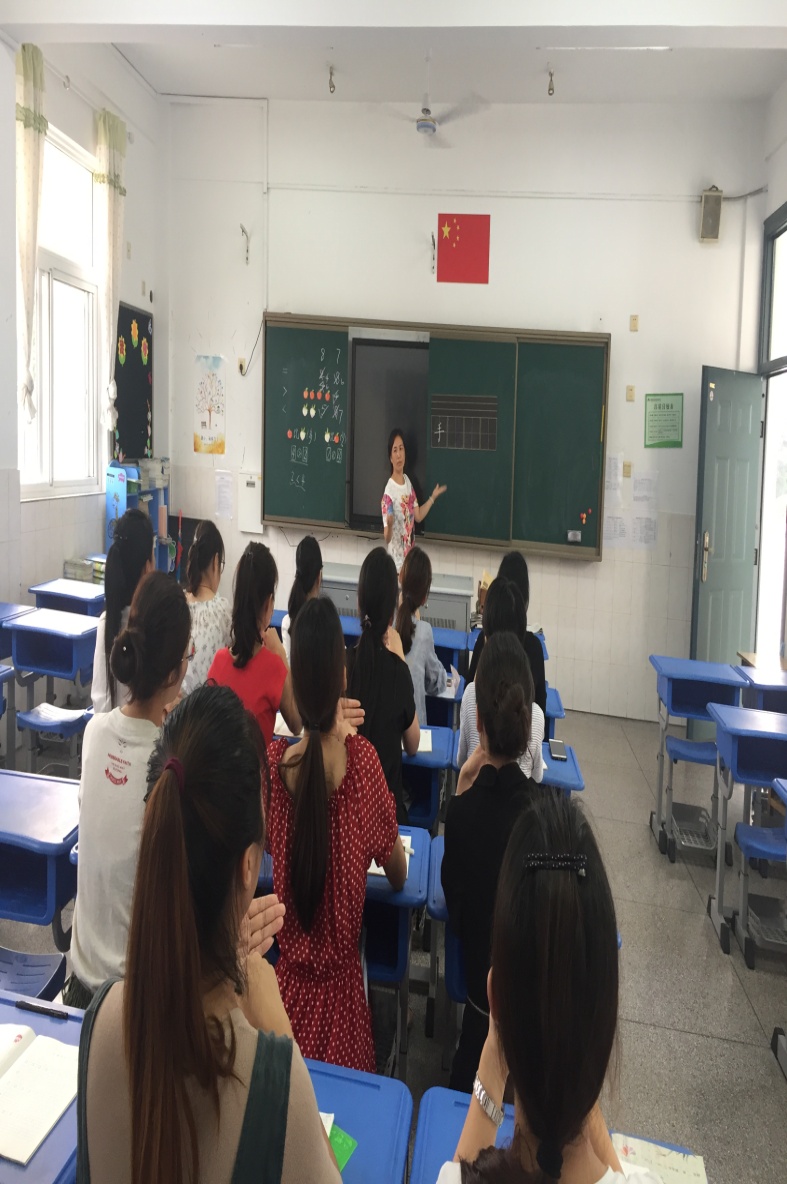 以学促自明
                               以思促自得
                                                           以省促自立
                                                                                          以行促自成
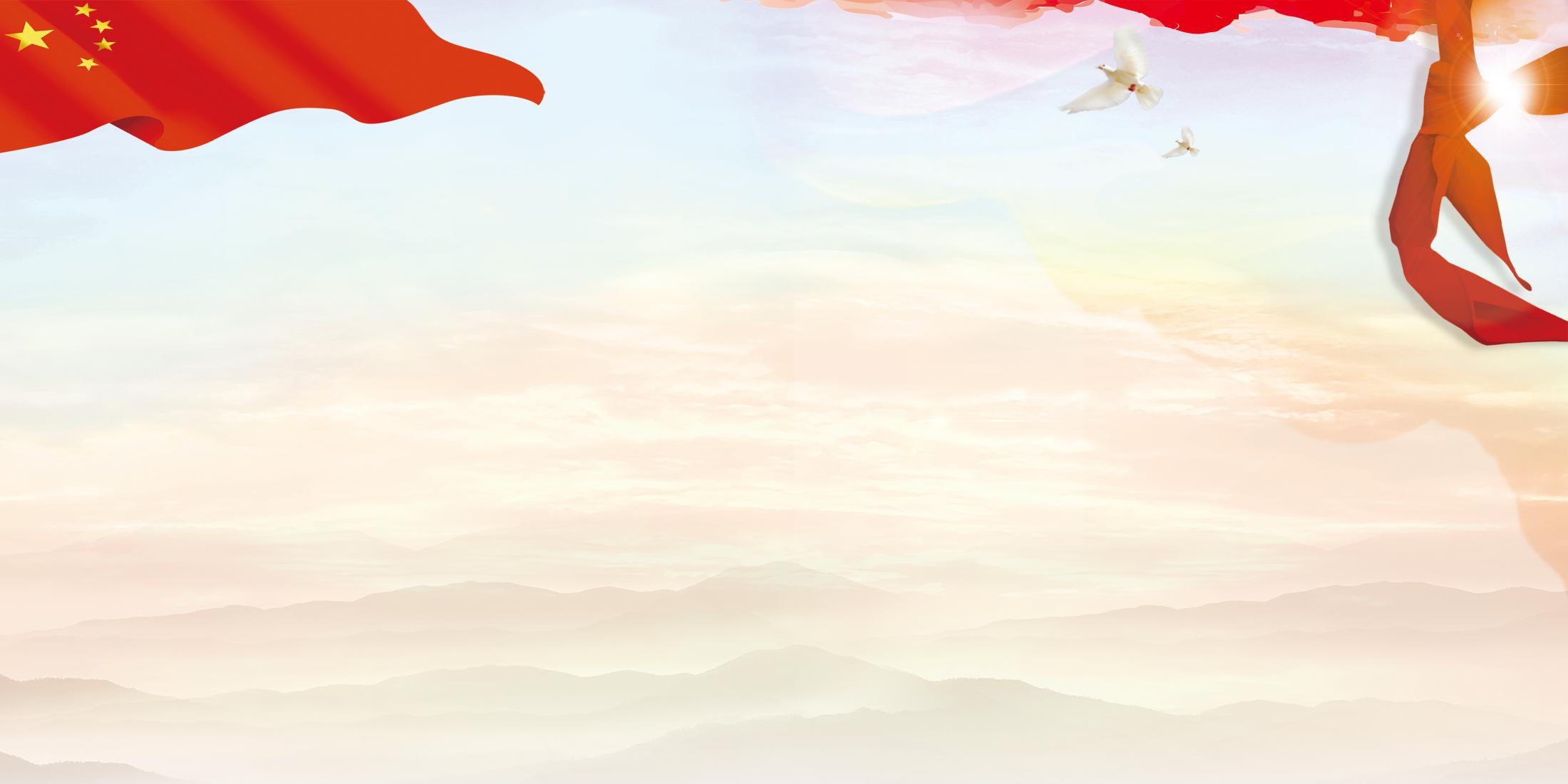 问题坊：随意
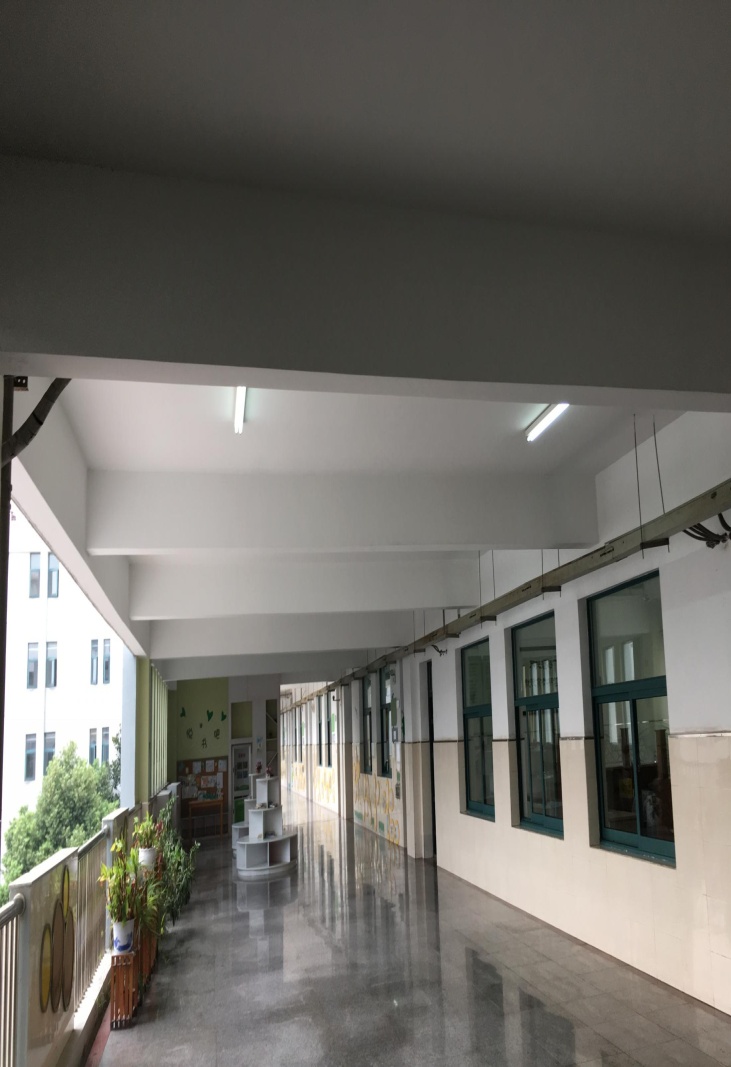 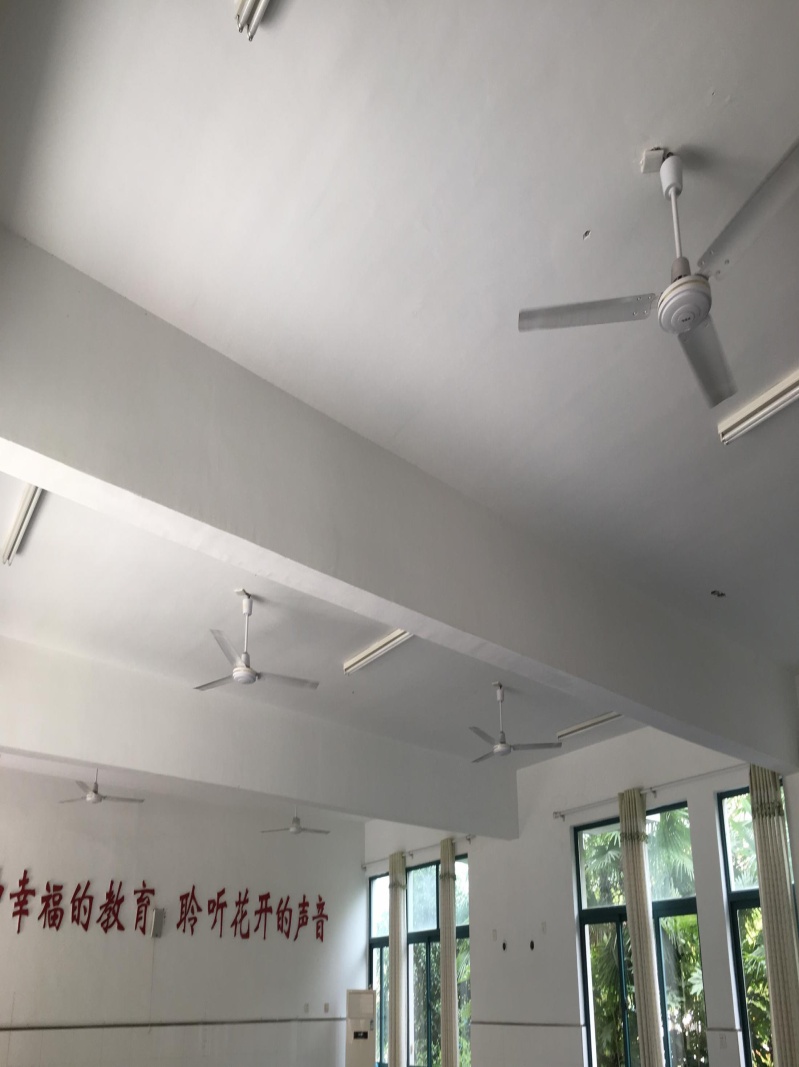 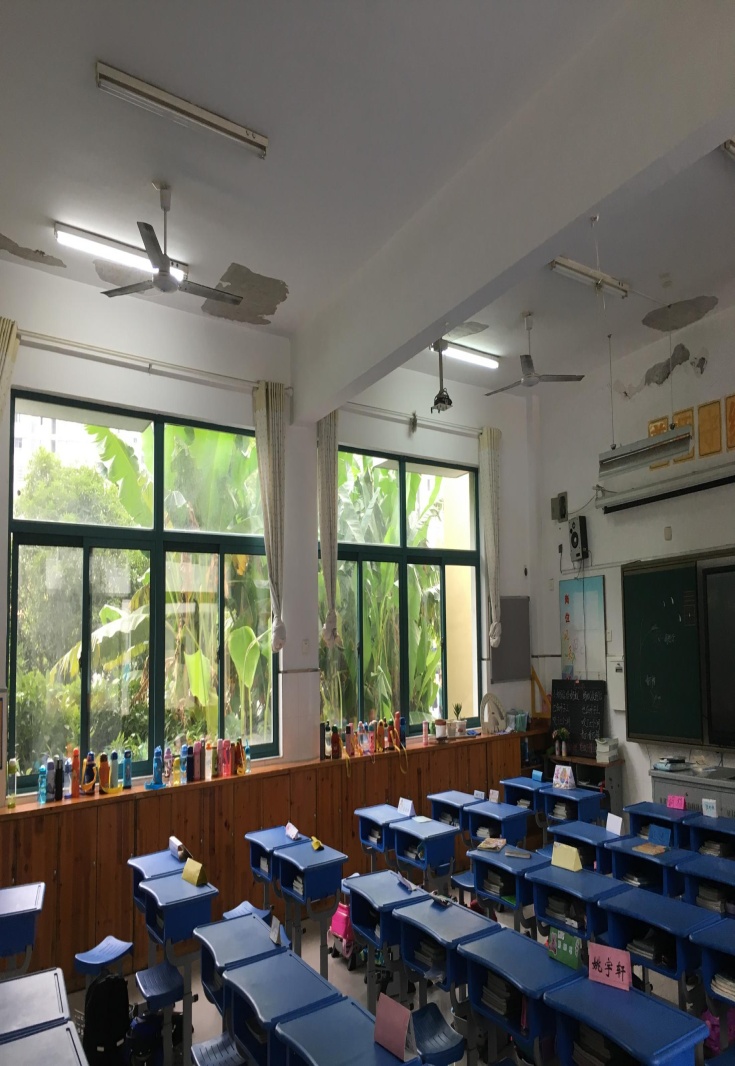 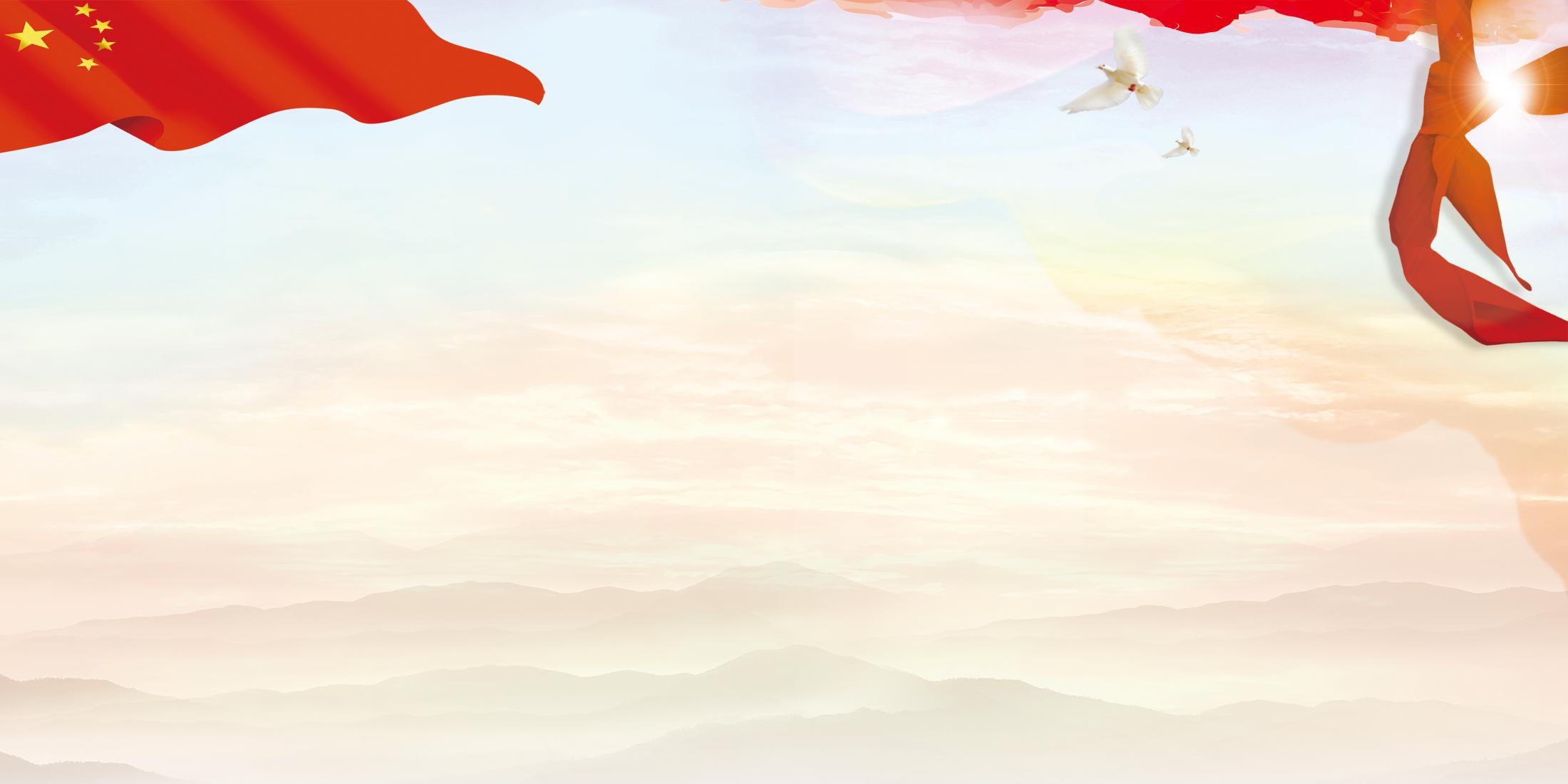 值日速度慢，物品摆放乱
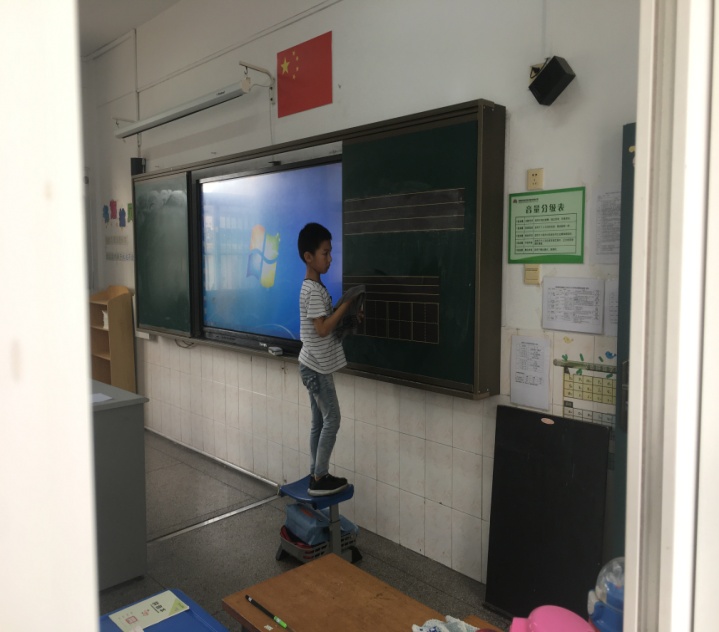 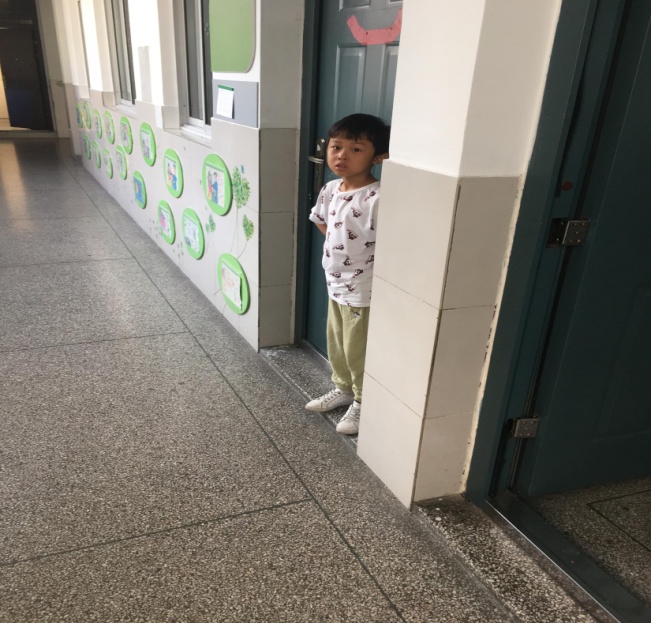 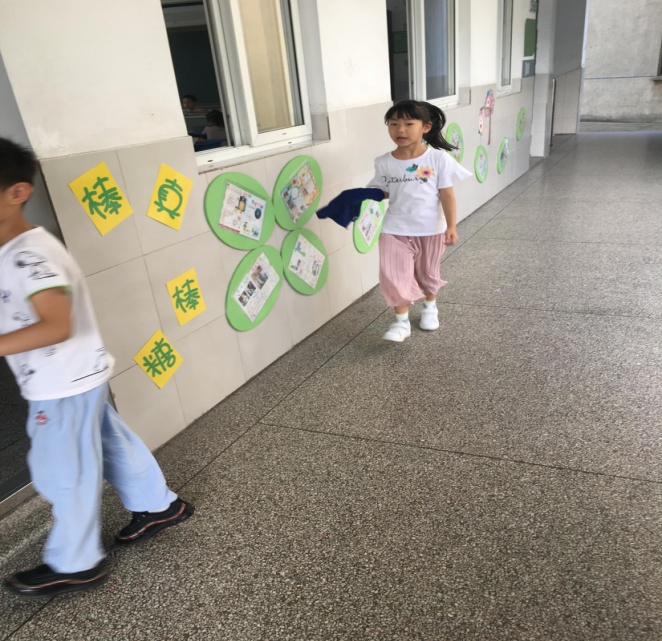 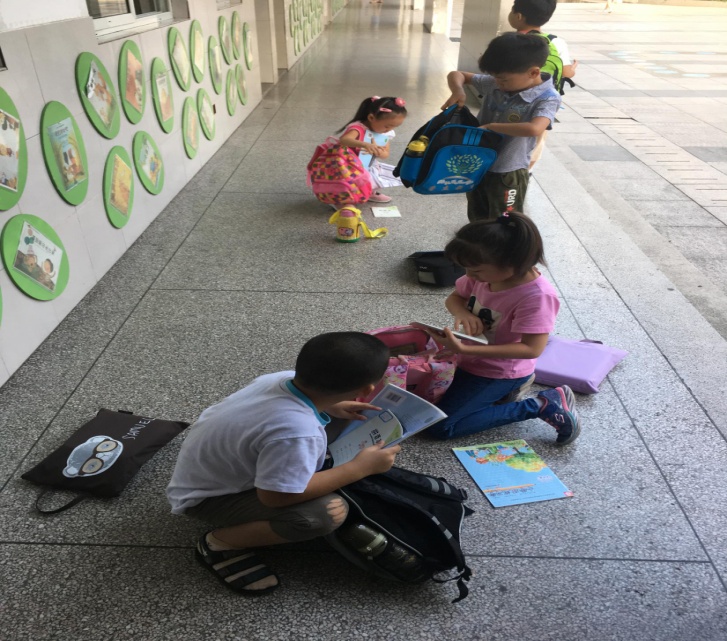 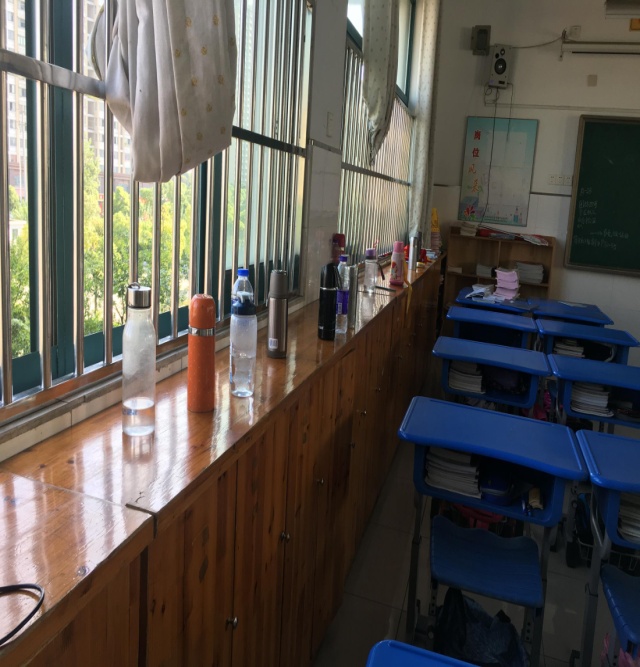 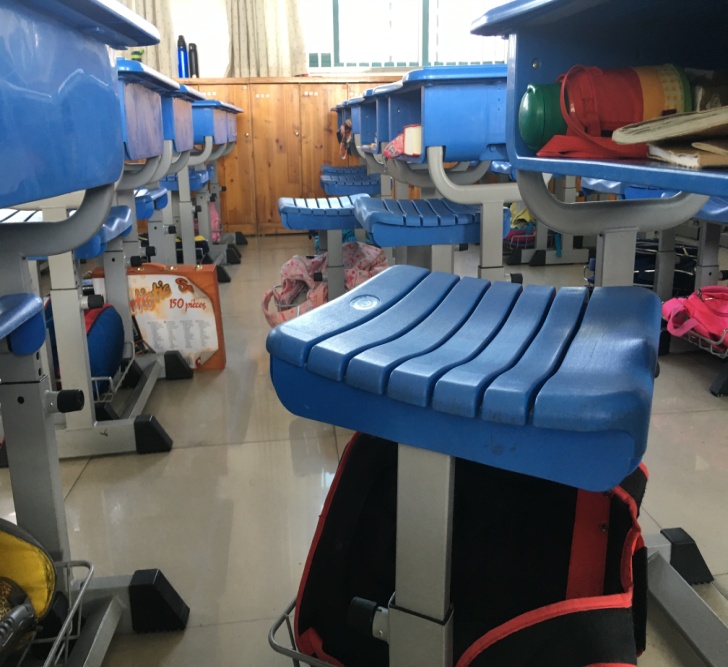 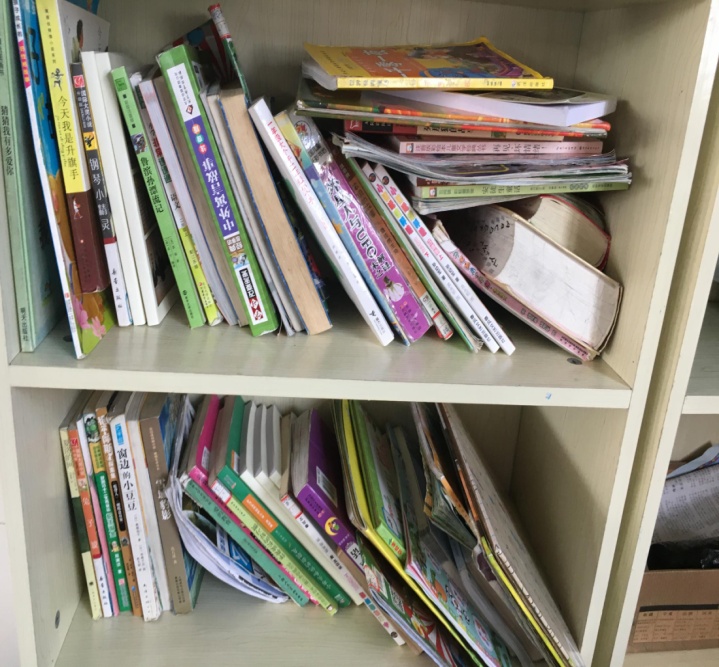 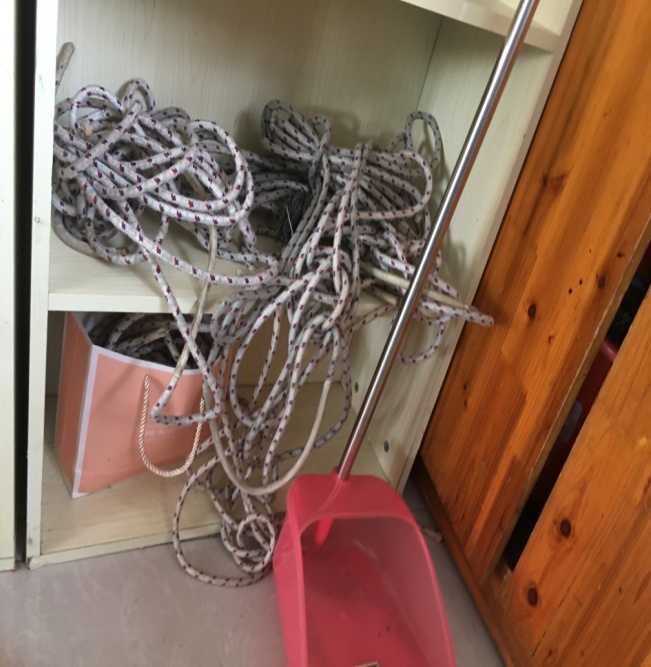 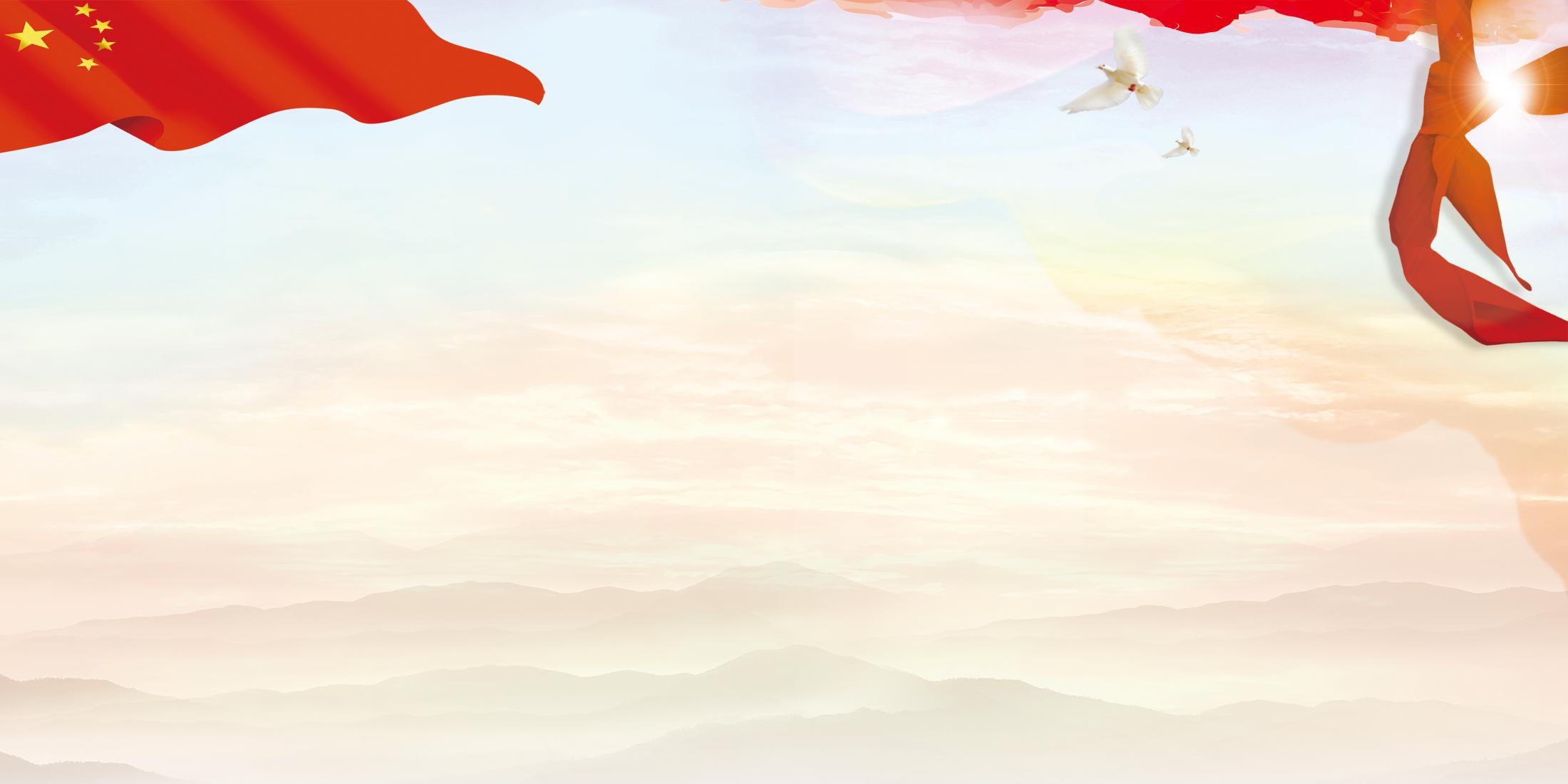 早读讲话、物品摆放凌乱
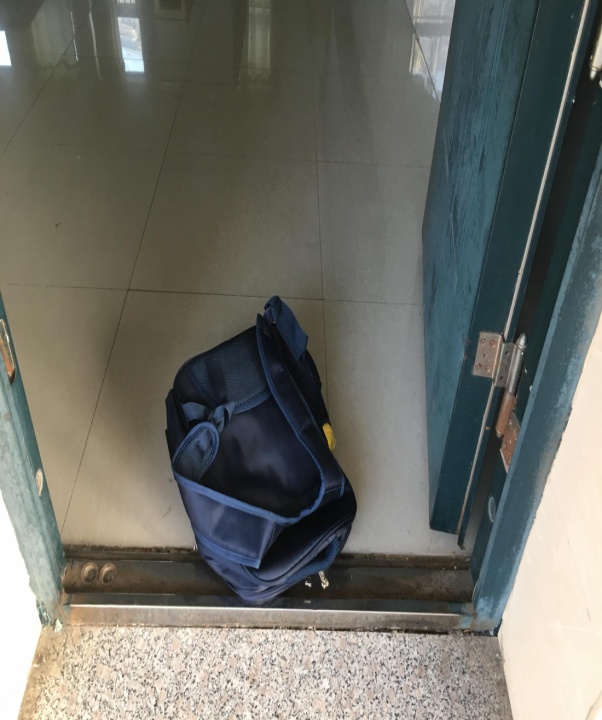 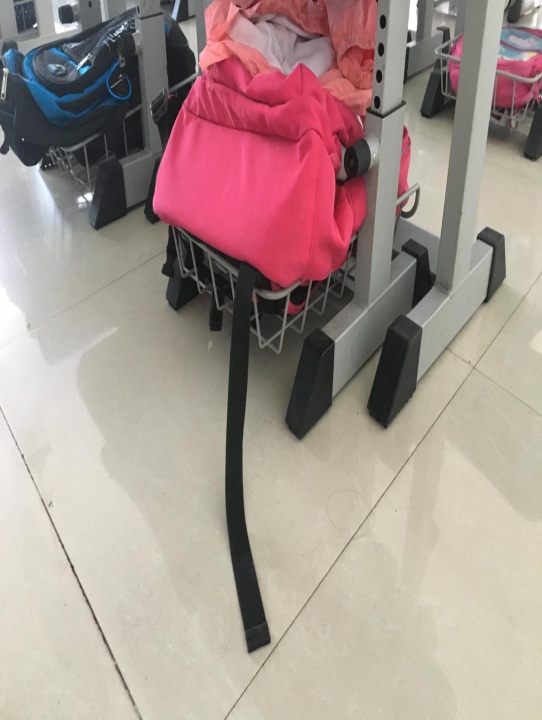 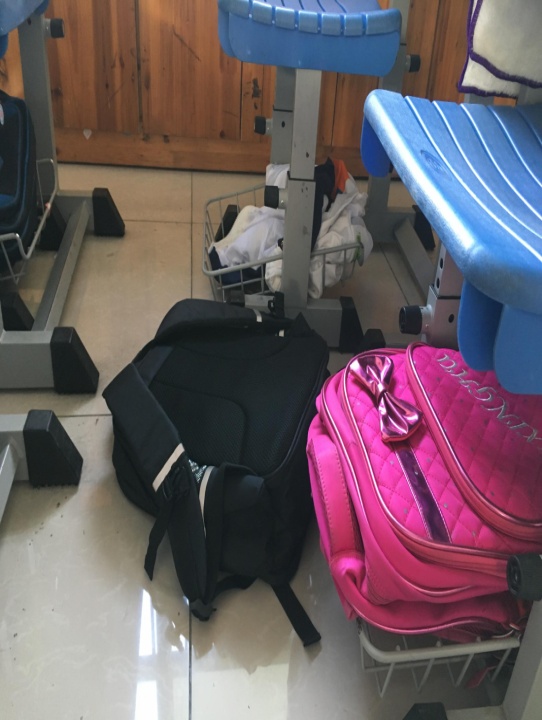 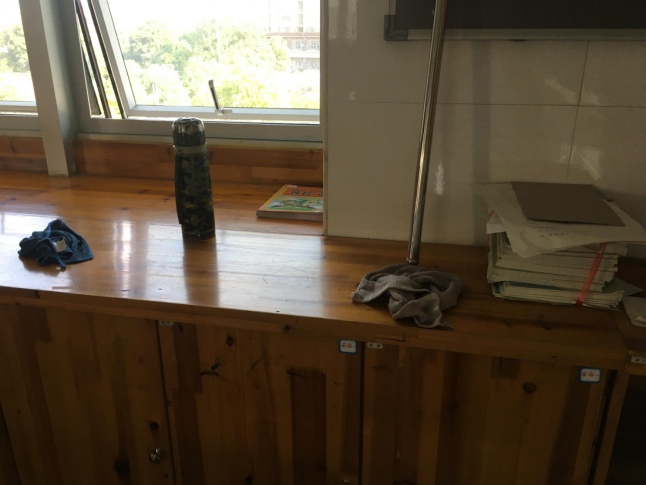 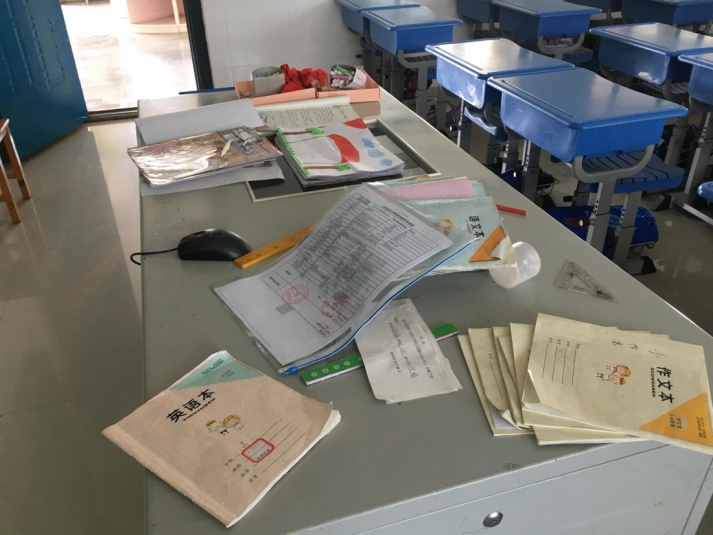 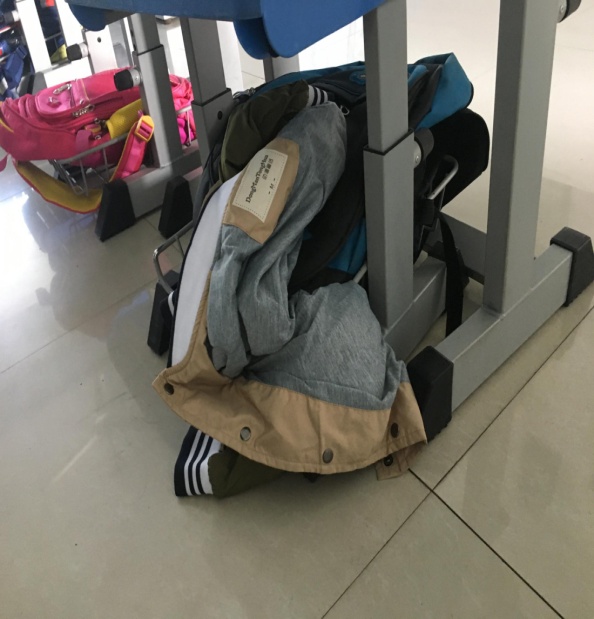 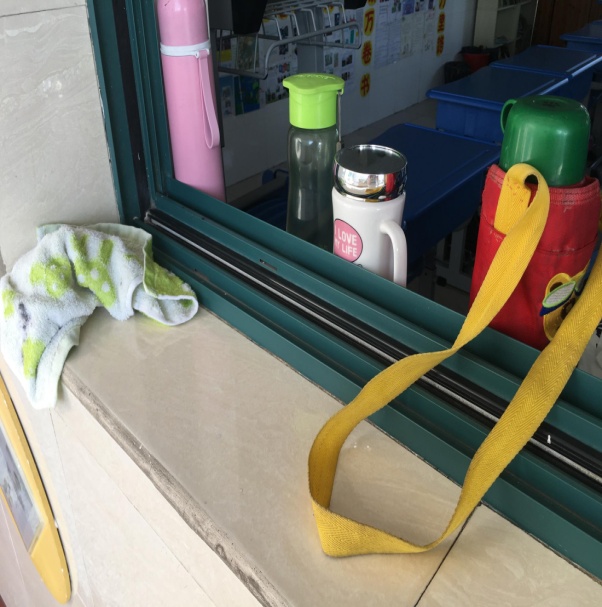 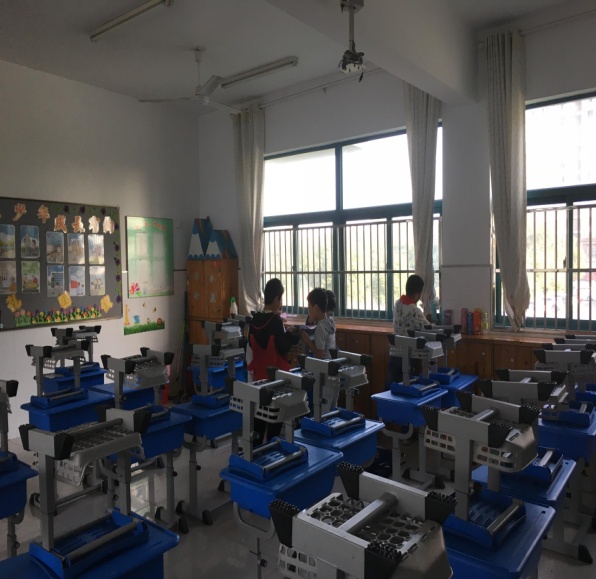 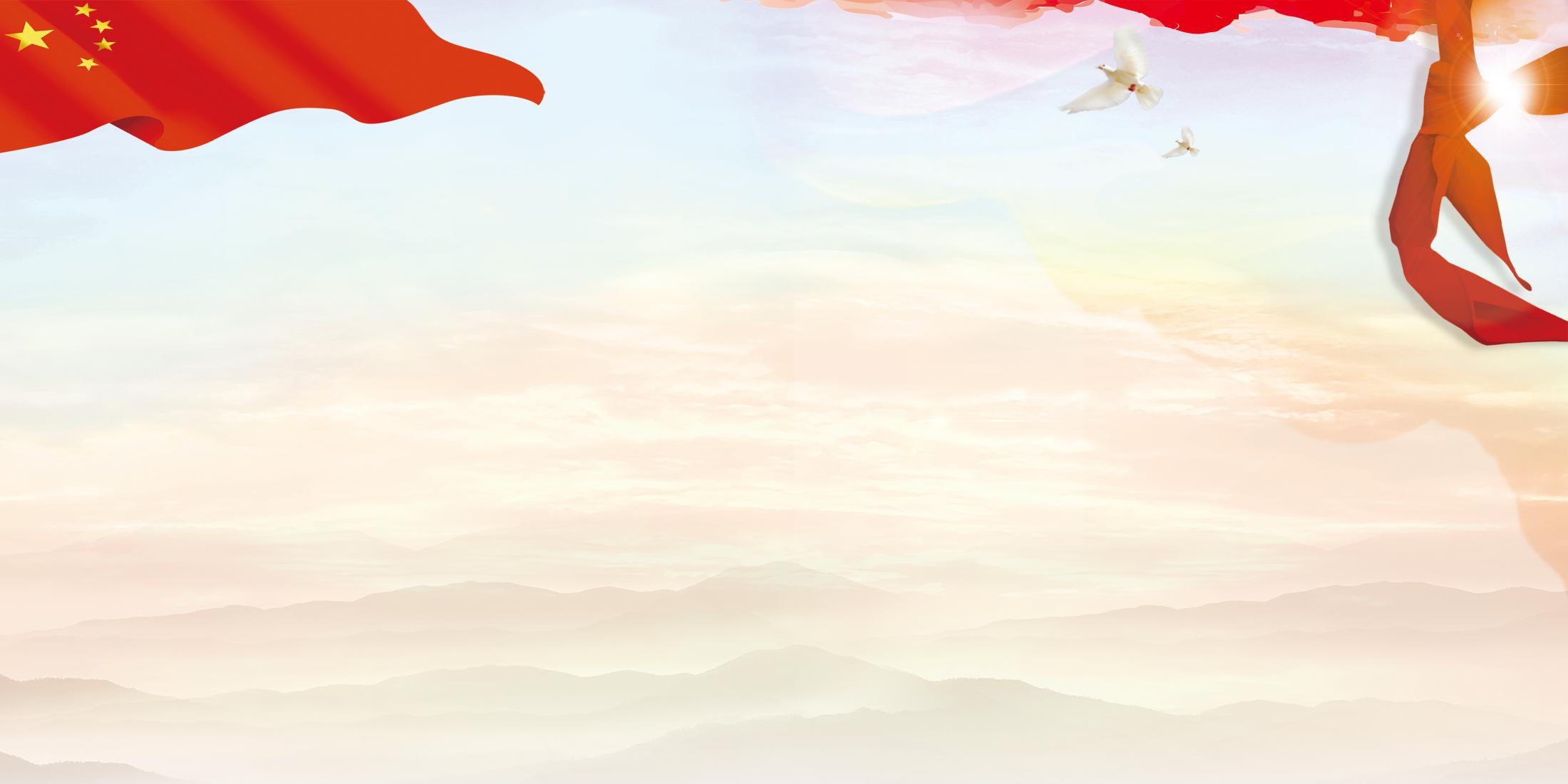 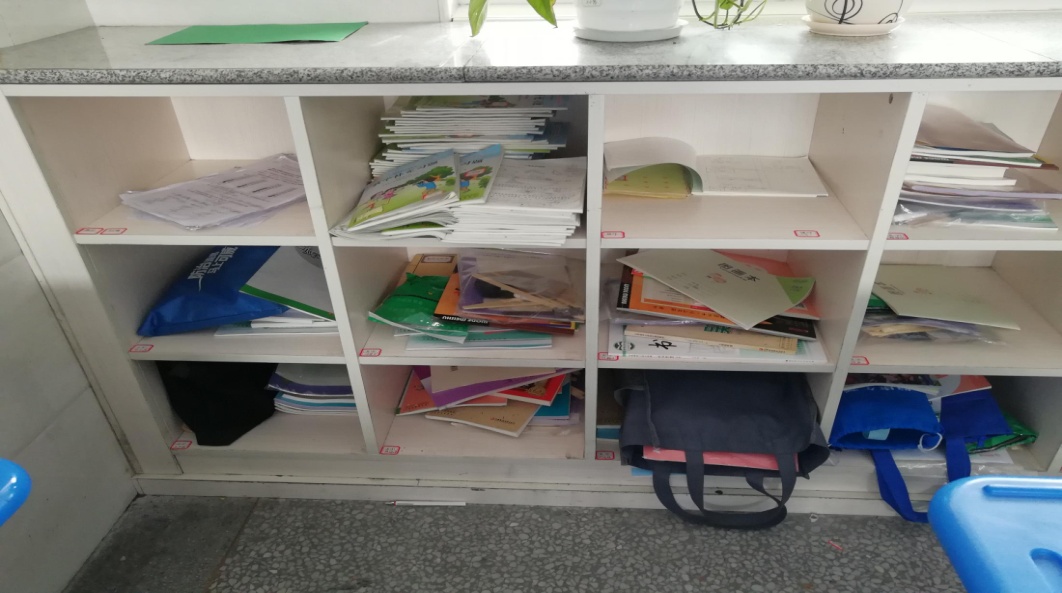 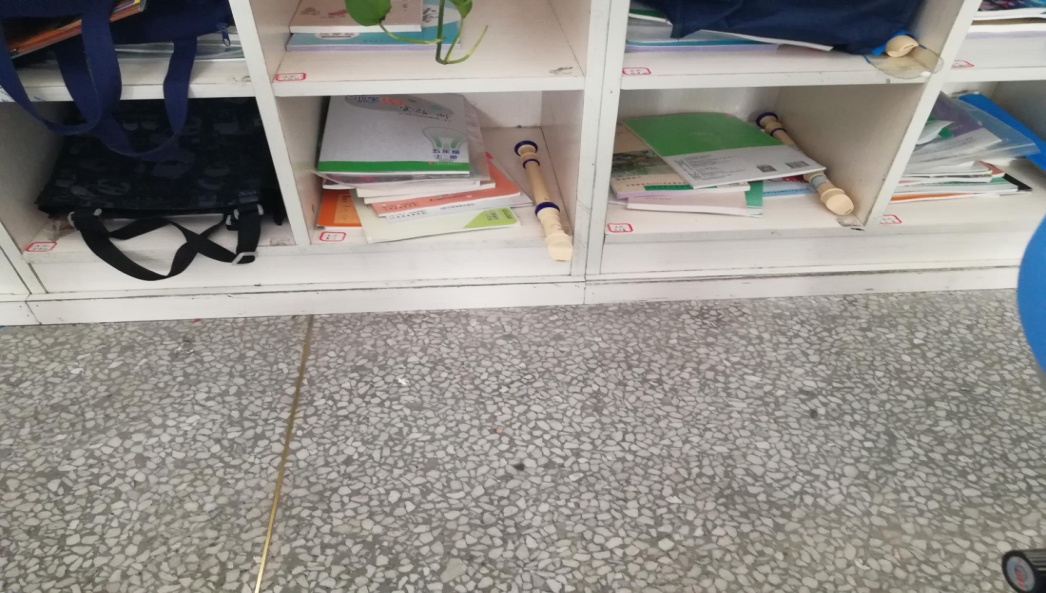 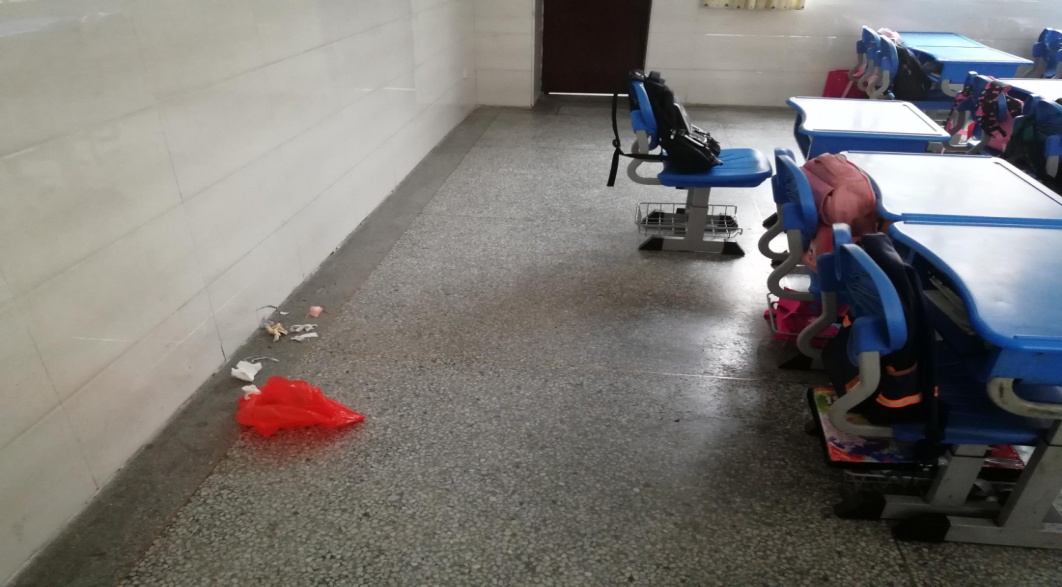 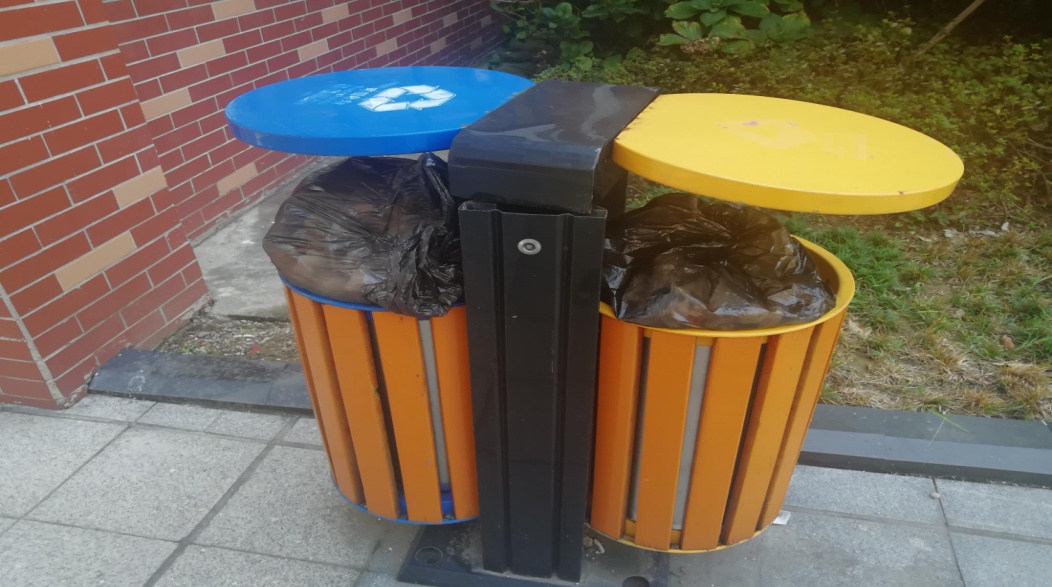 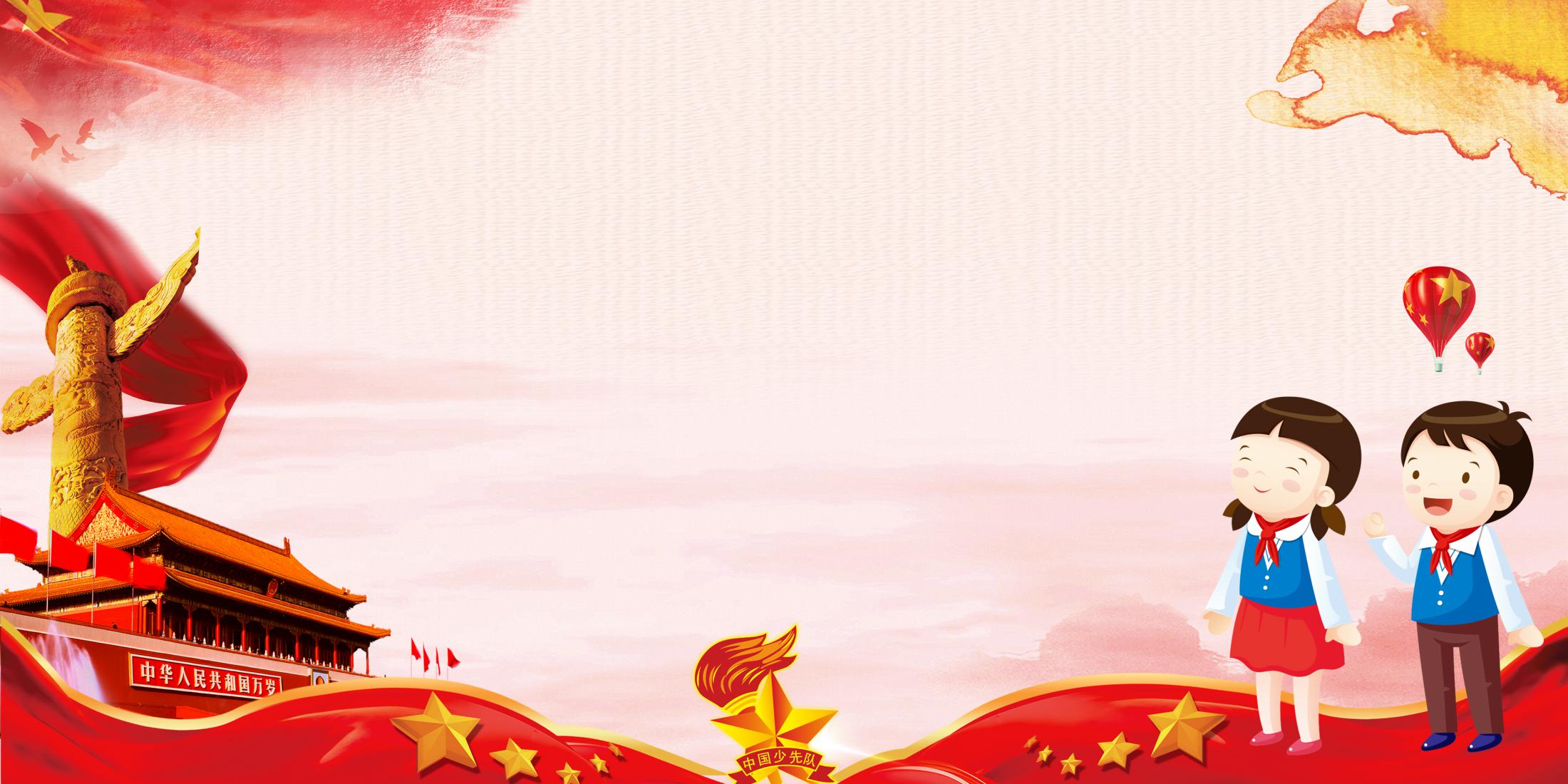 问题坊：游离

问题坊：无视
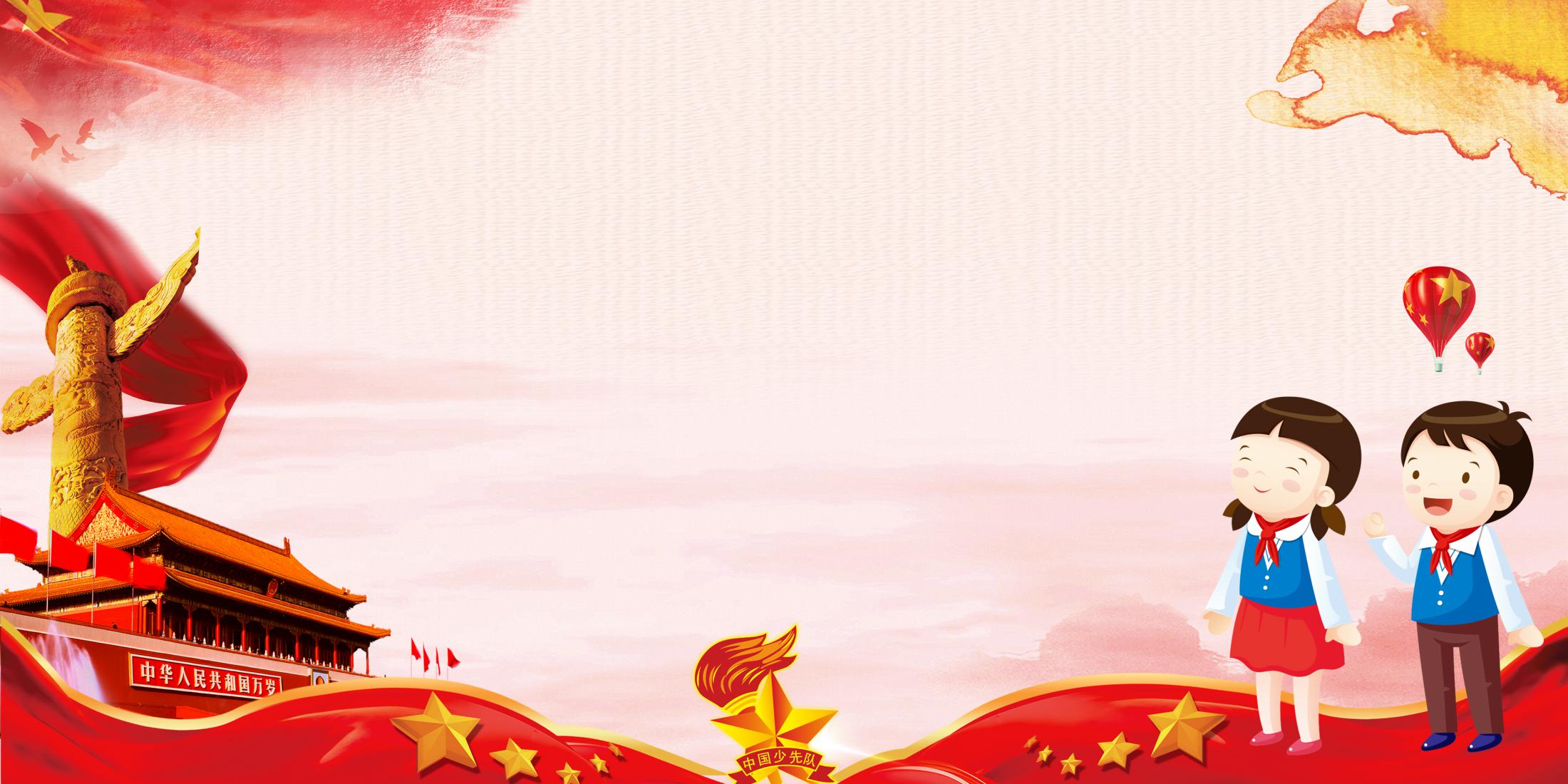 我们所追求的教育最高境界：
（1）厚朴如树。扎根于土，坚实不移；不图虚名，不玩花样；成全生命，舒展成长。
（2）温润如玉。经久积淀，化为内质；光自心出，方得温润；自在自如，悦己养人。
（3）灵动如水。不畏高山，不惧险阻；一往直前，无怨无悔；坦荡灵动，得大自在。
（4）绚丽如凤。生命多姿，五彩缤纷；精神奋发，涅槃重生；爱心不变，欢乐永存。